Length-frequencies
What can length measurements tell us about your fishery?
Recommended prerequisite:
Review “Spawning potential ratio” module
A reliable set of length measurements has been collected from your fishery, 
now what?
Convert length measurements to length-frequency
Counts of length measurements
Length-frequency 
distribution
Fish length bin
5 cm
\\\\\ \\\\\ \\\\\ \\
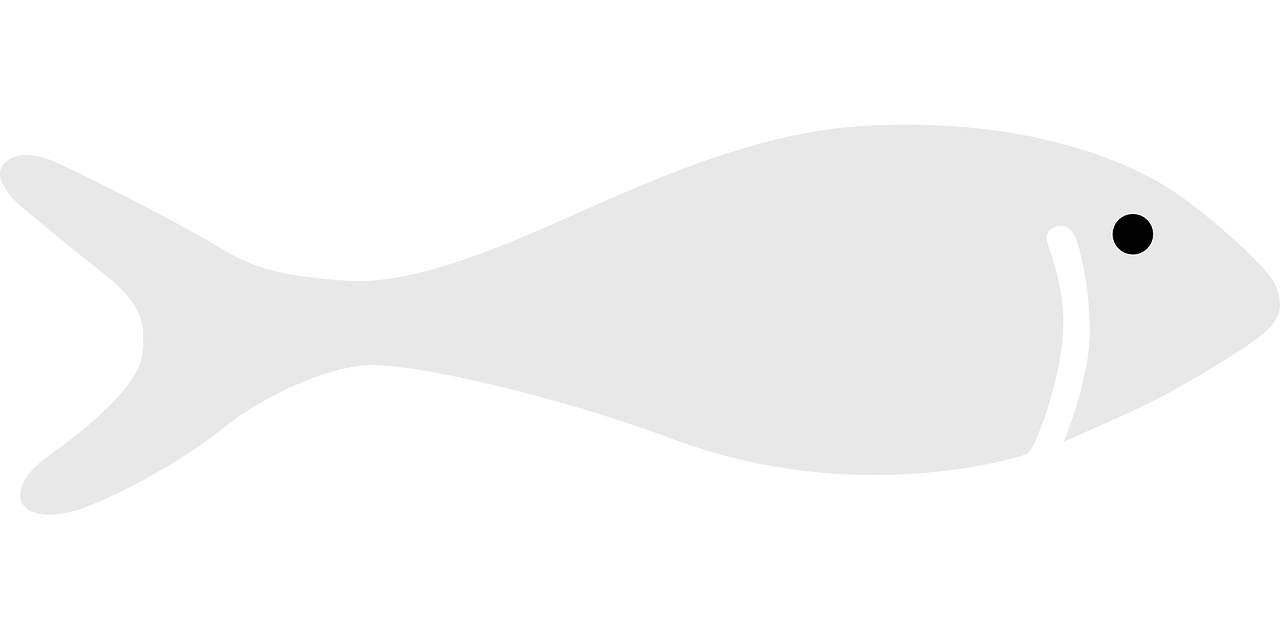 \\\\\ \\\\\ \
10 cm
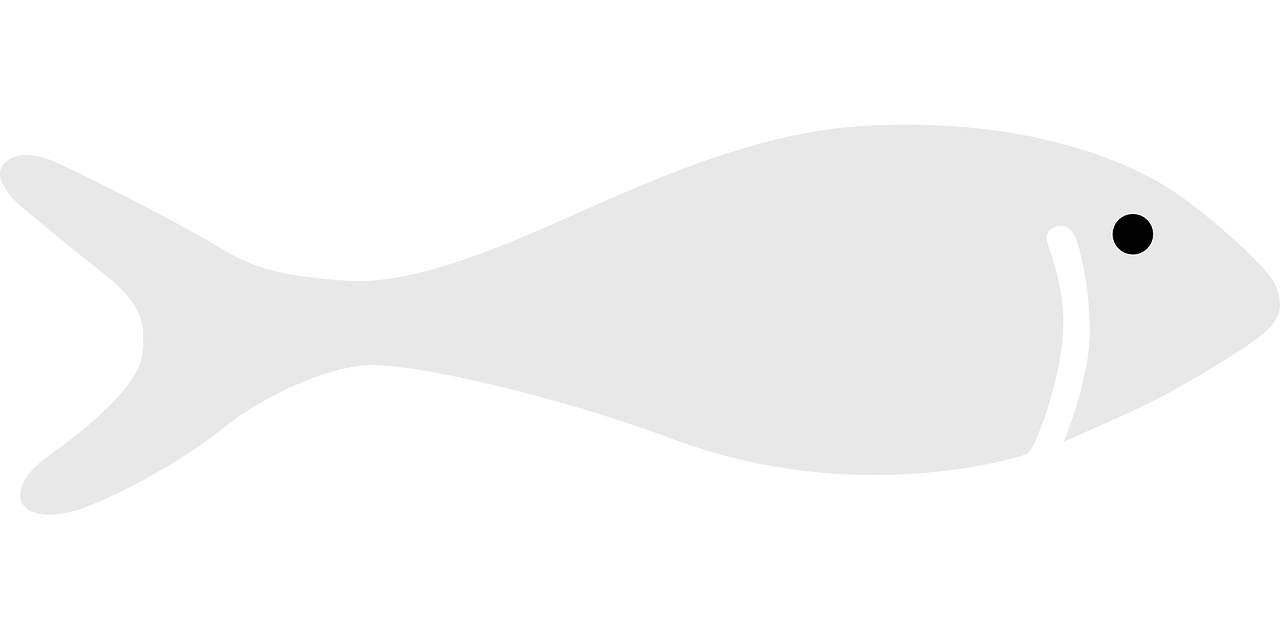 15 cm
\\\\\ \\\
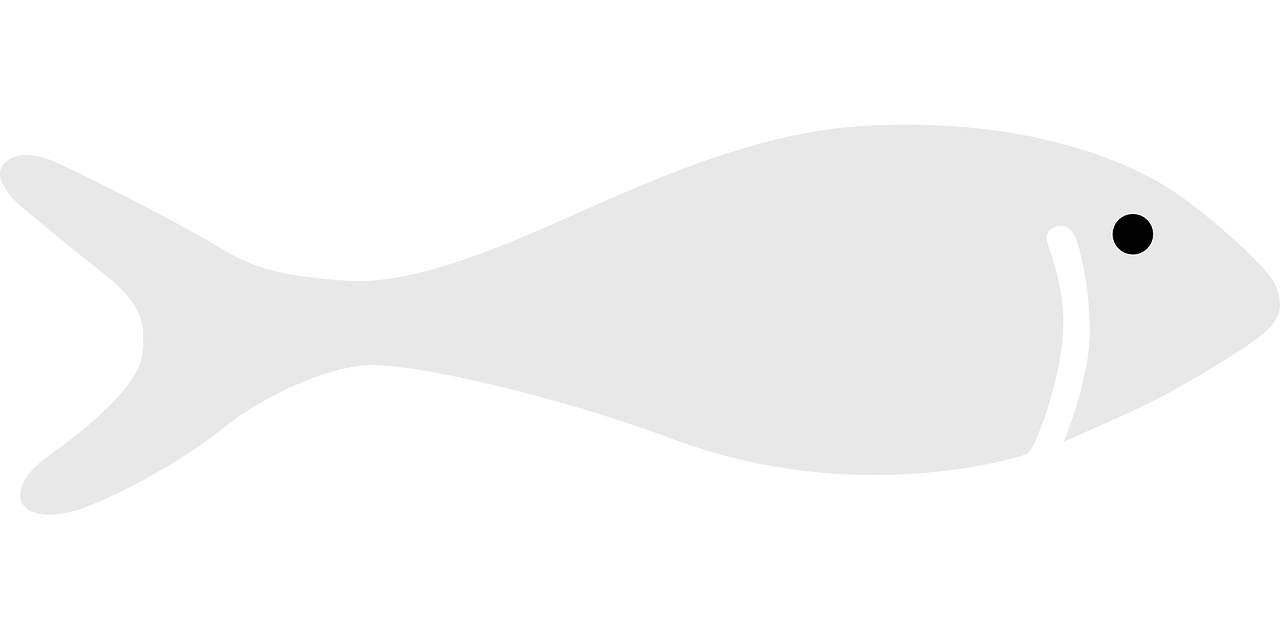 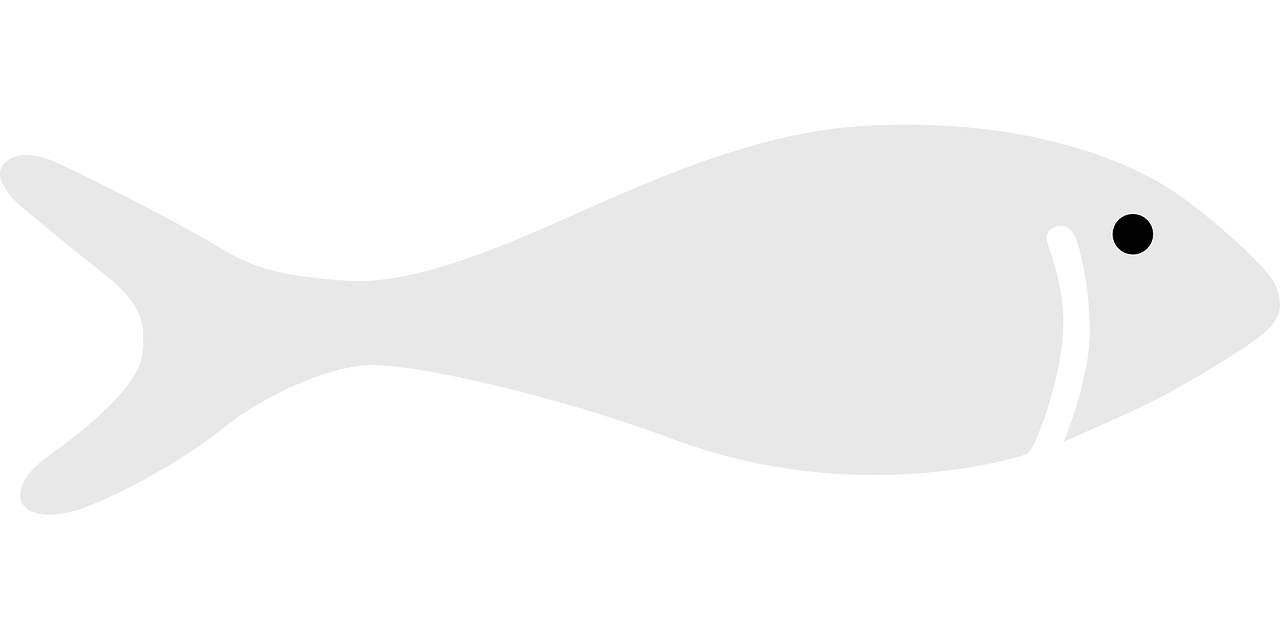 20 cm
\\\\\
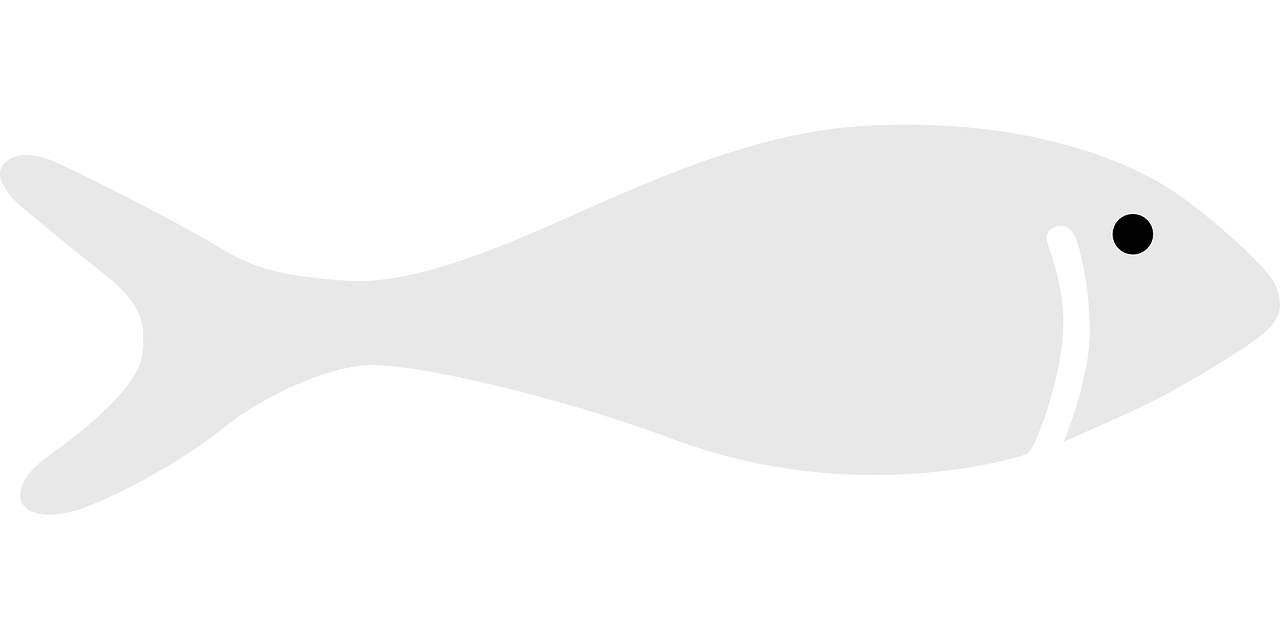 25 cm
\\\
Fishery scientists often present length measurements as length-frequency distributions
Length-frequency distributions
20
25
5
10
15
20
25
5
10
15
Length-frequency distributions are typically shown vertically
Length-frequencies are sometimes shown as smoothed area plots
Don’t be fooled, these plots are created using the same method
What can length-frequency distributions tell us about the fishery?
Are minimum size limits being followed?
Length-frequency of the catch
Fishery with a minimum size limit of 10 cm
Illegal fish
Length measurements below the minimum size limit reveal that the size limit is not being followed
20
25
5
10
15
Are juvenile fish being harvested?
Length-frequency of the catch
Juvenile fish
Species matures at 15 cm
Large amounts of catch below the length at maturity reveals that juvenile fish are being harvested
20
25
5
10
15
Are mega-spawners caught?
Length-frequency of the catch
Mega-
spawners
Fish larger than 25 cm are mega-spawners
In this case, mega-spawners are being caught
20
25
5
10
15
Is the majority of the catch targeting optimally sized fish?
Length-frequency of the catch
Optimal sizes
Optimally sized fish are those between 15 cm and 25 cm
A majority of the catch falling within an optimal size range could indicate a “healthy” fishery
20
25
5
10
15
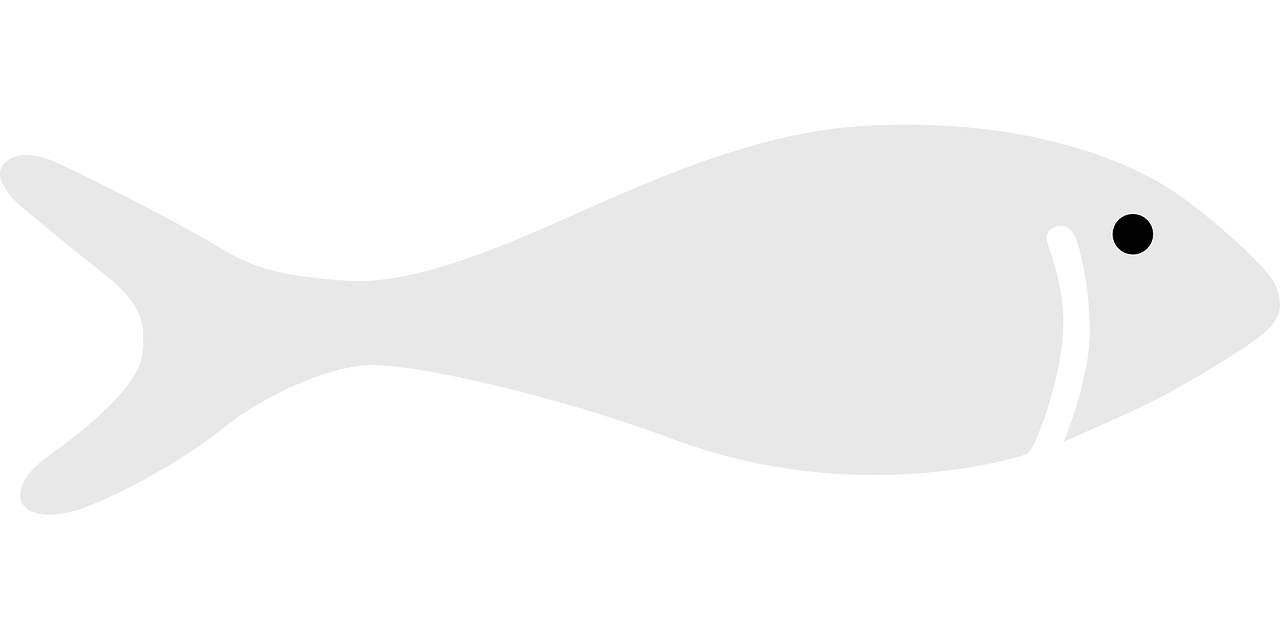 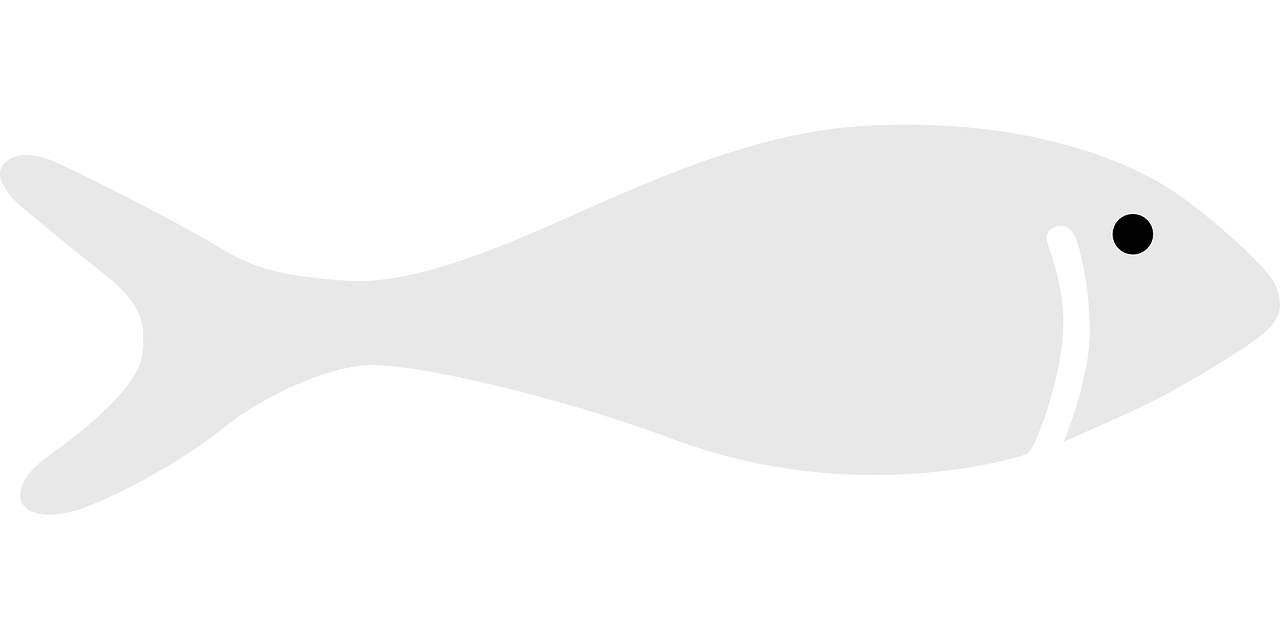 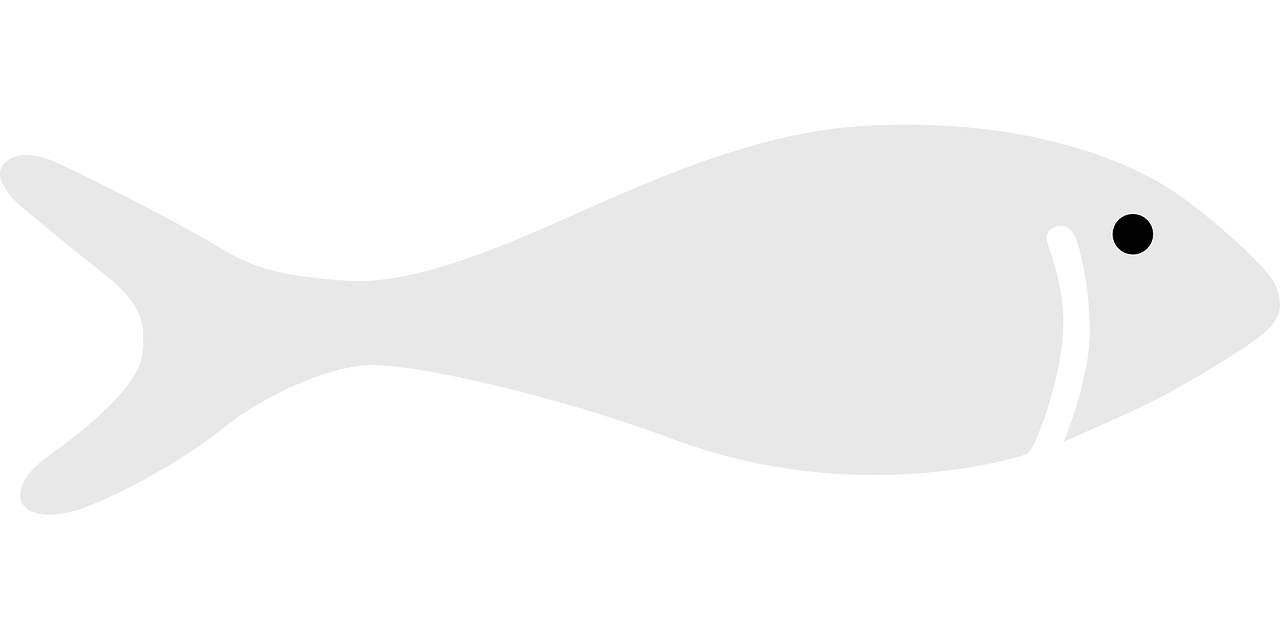 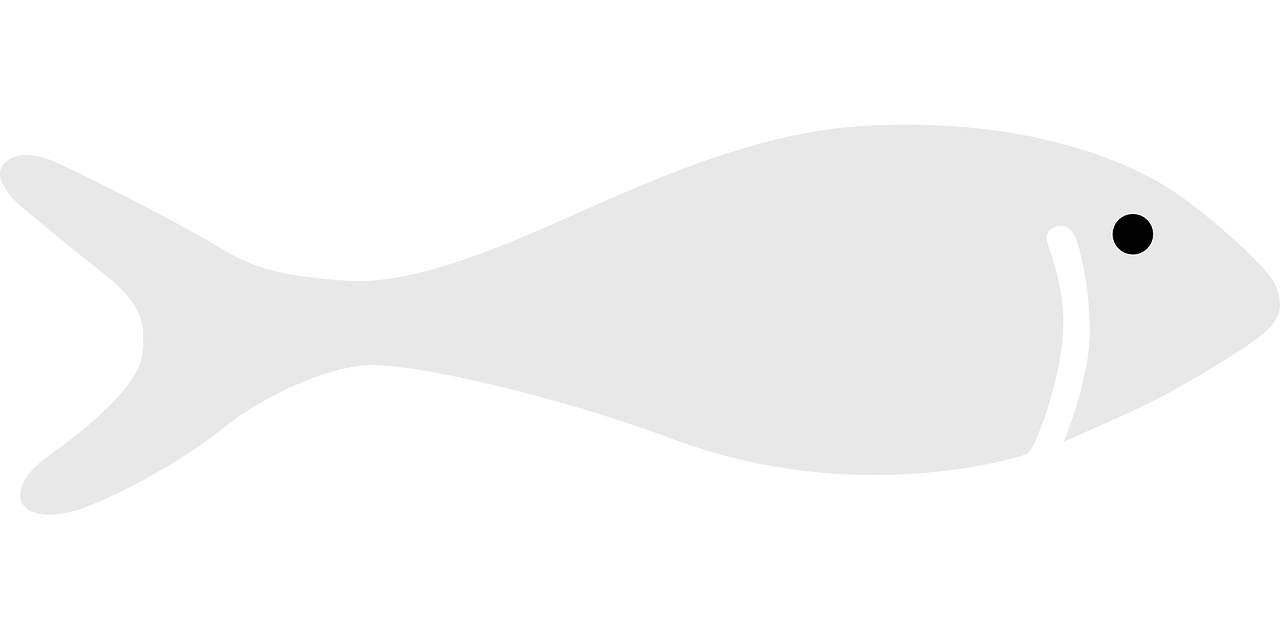 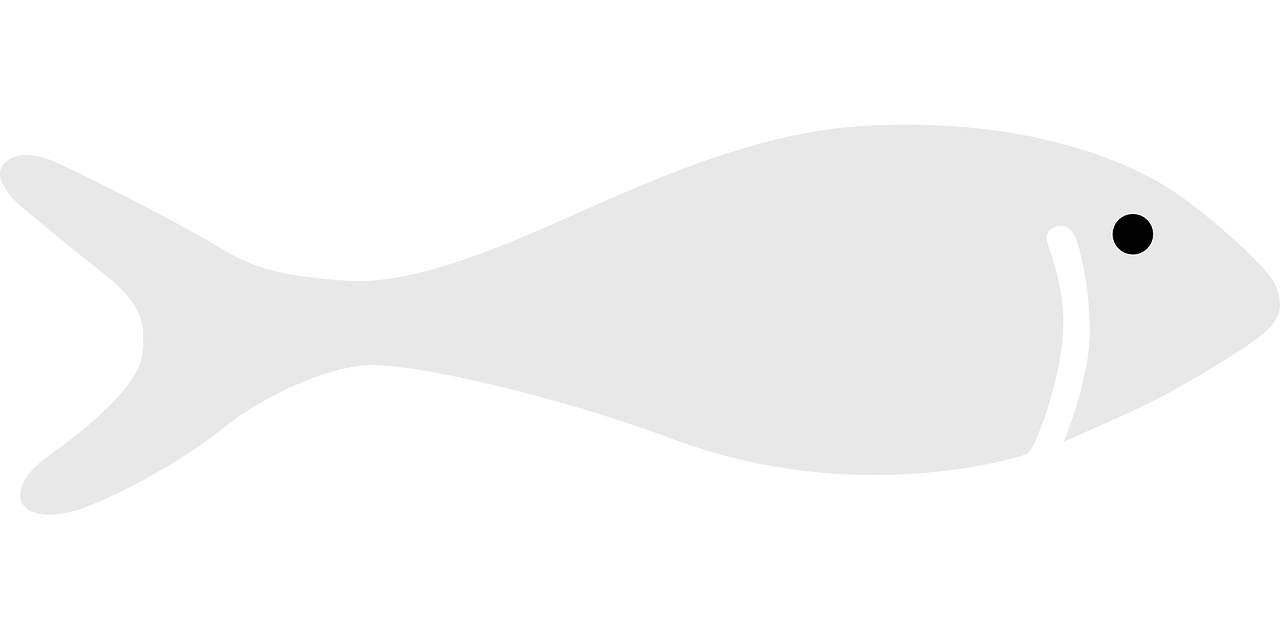 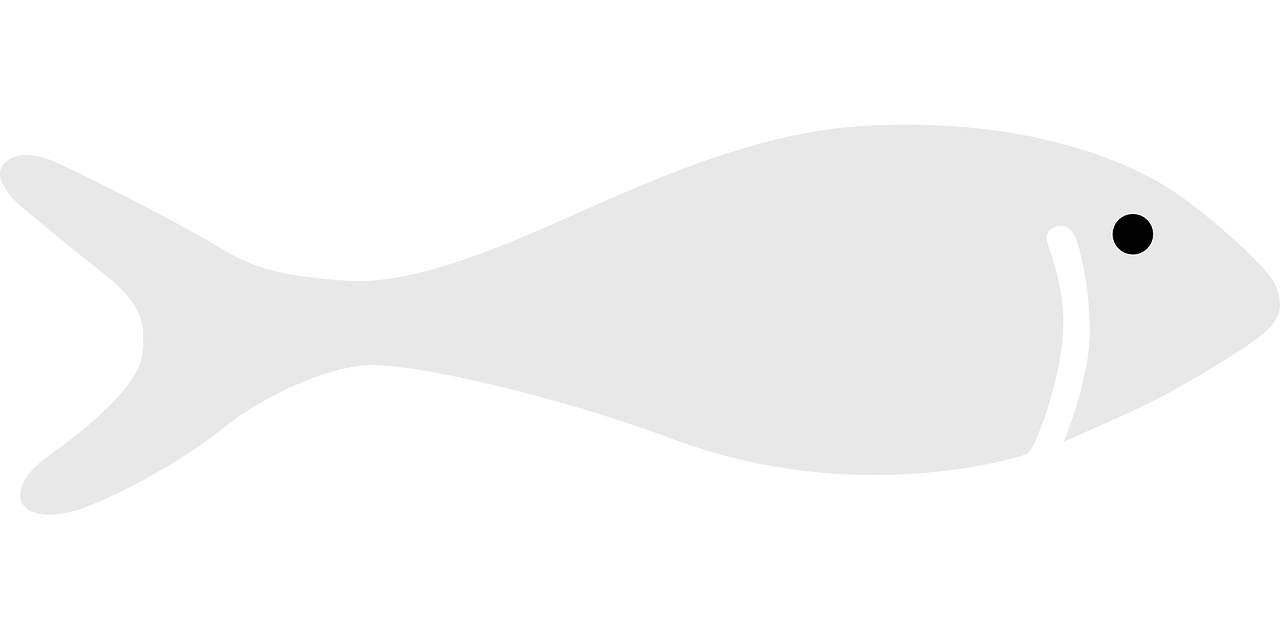 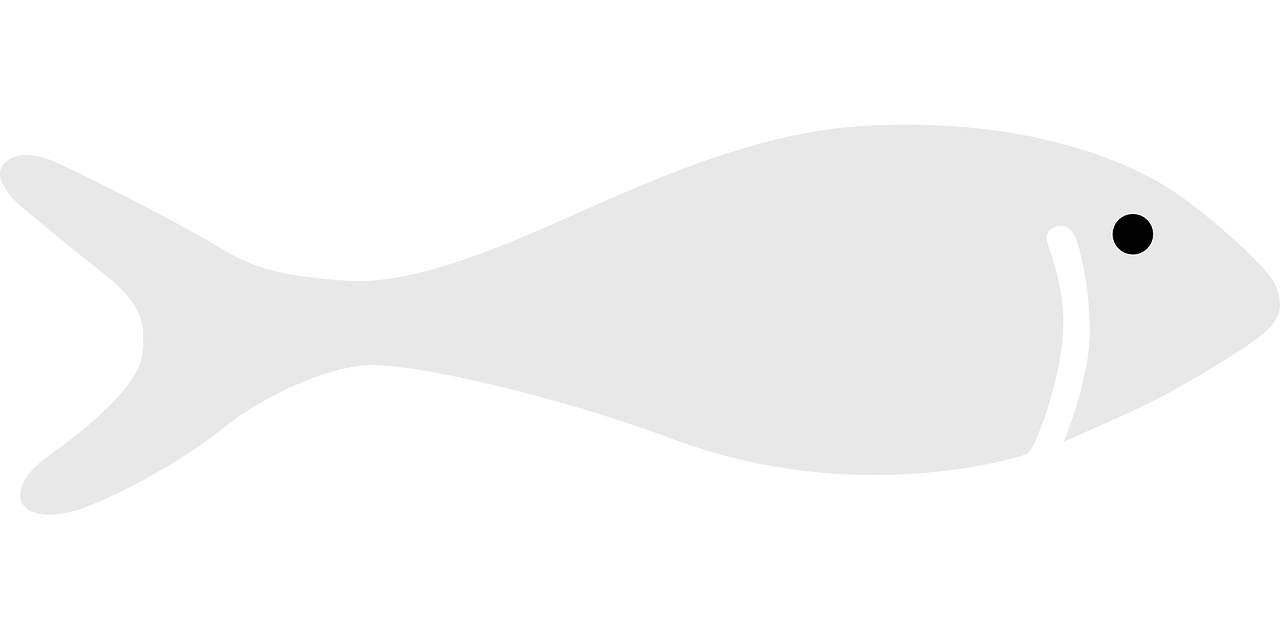 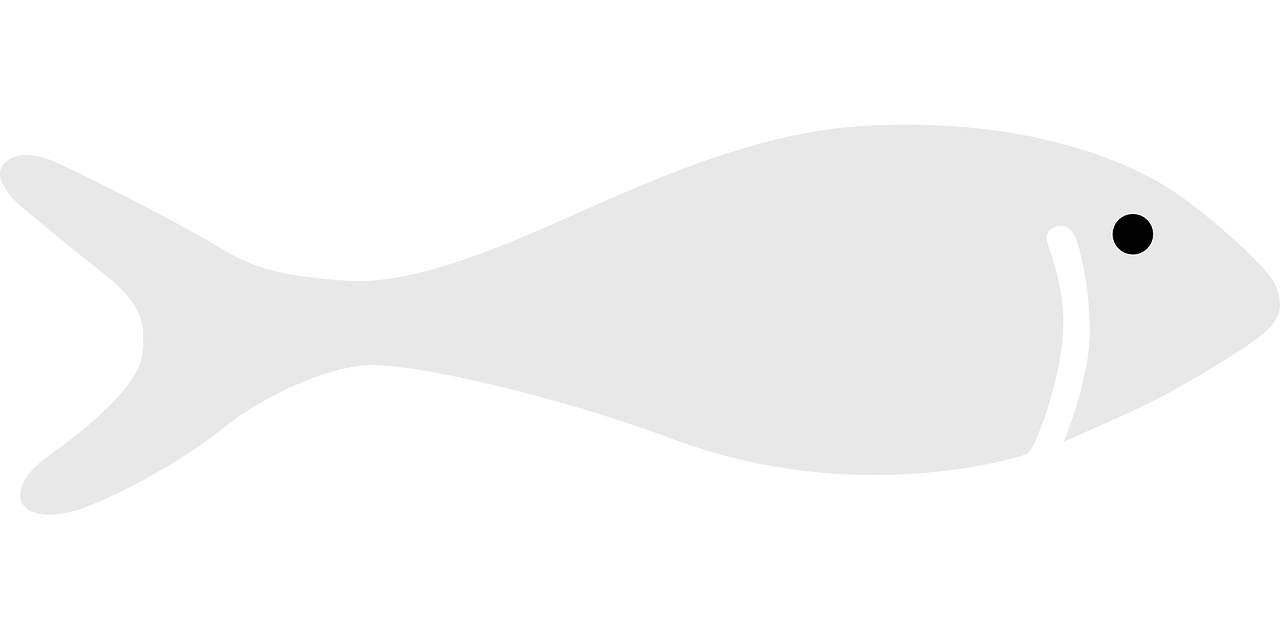 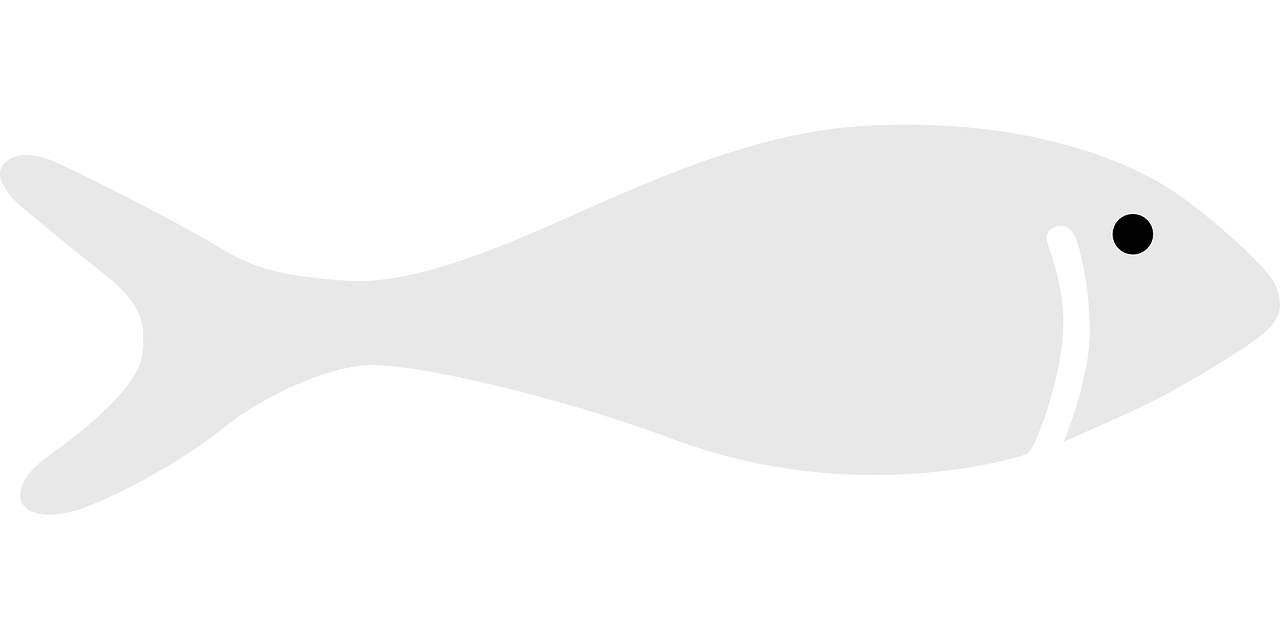 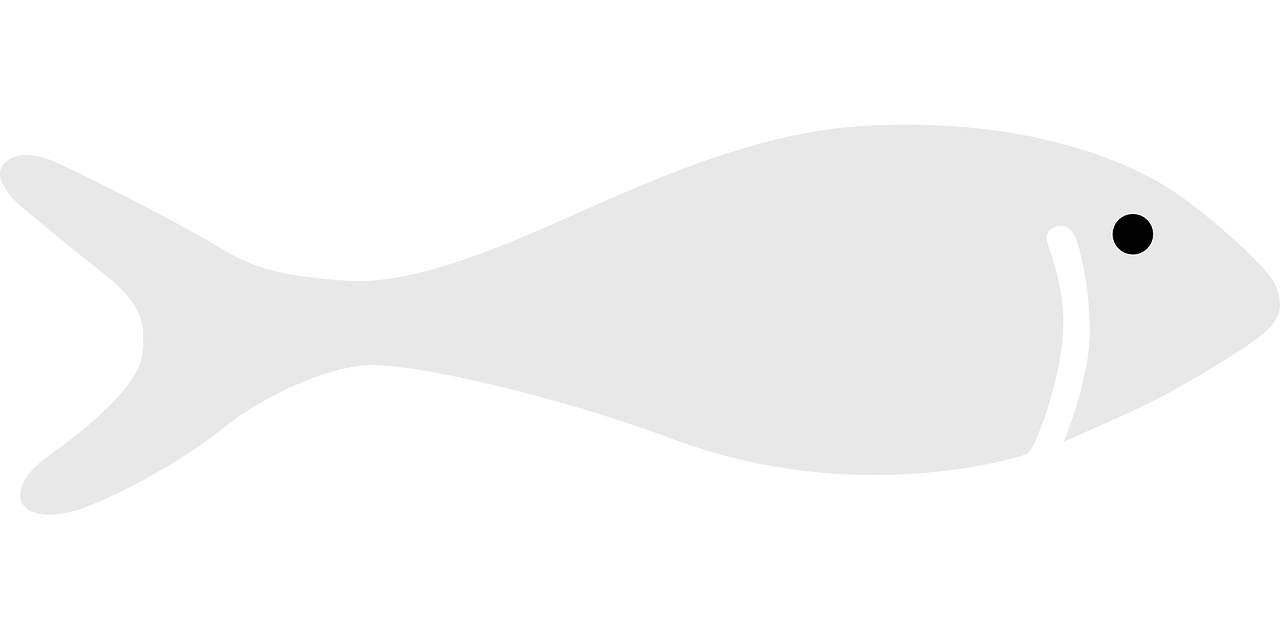 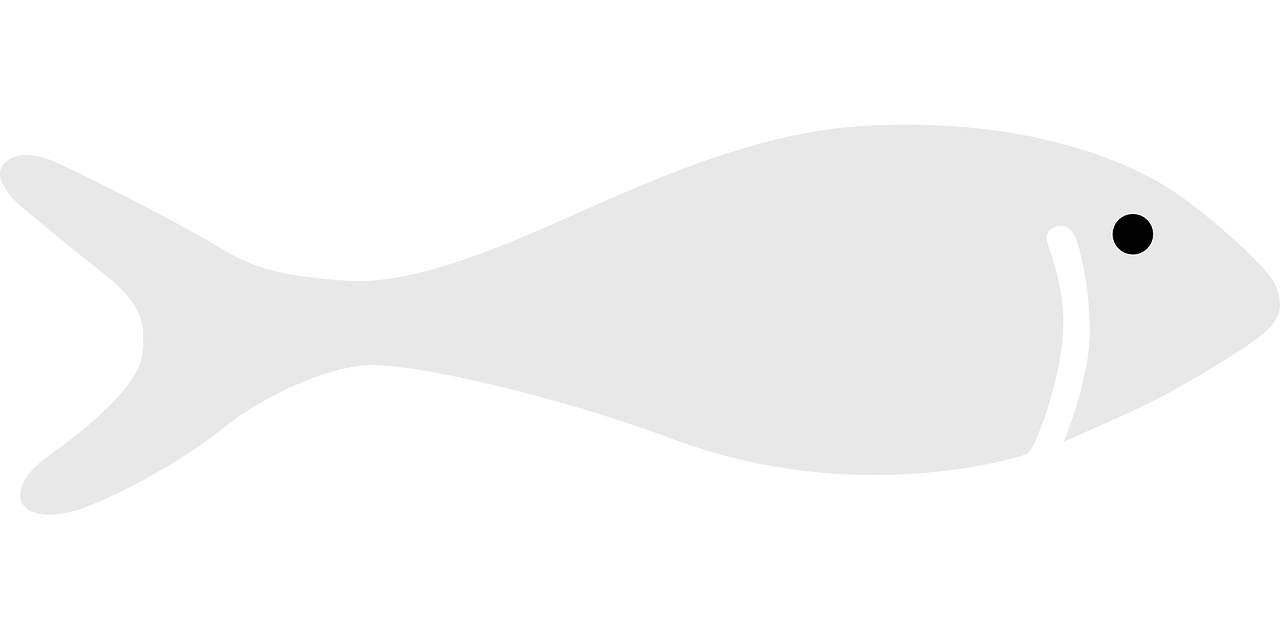 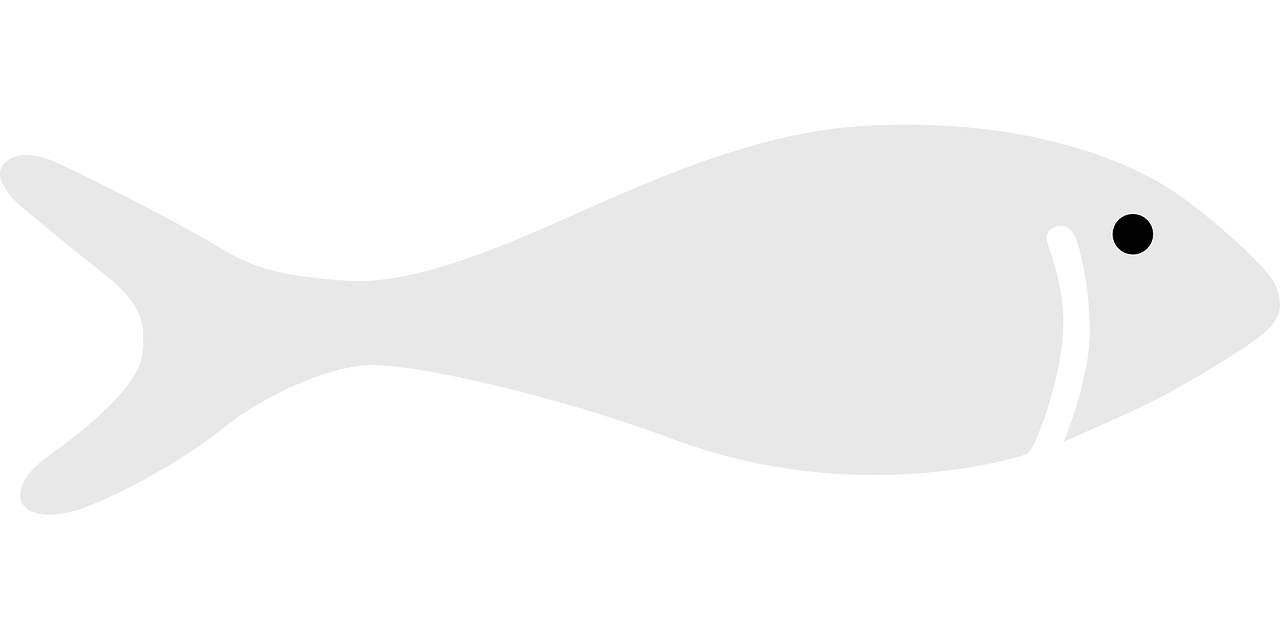 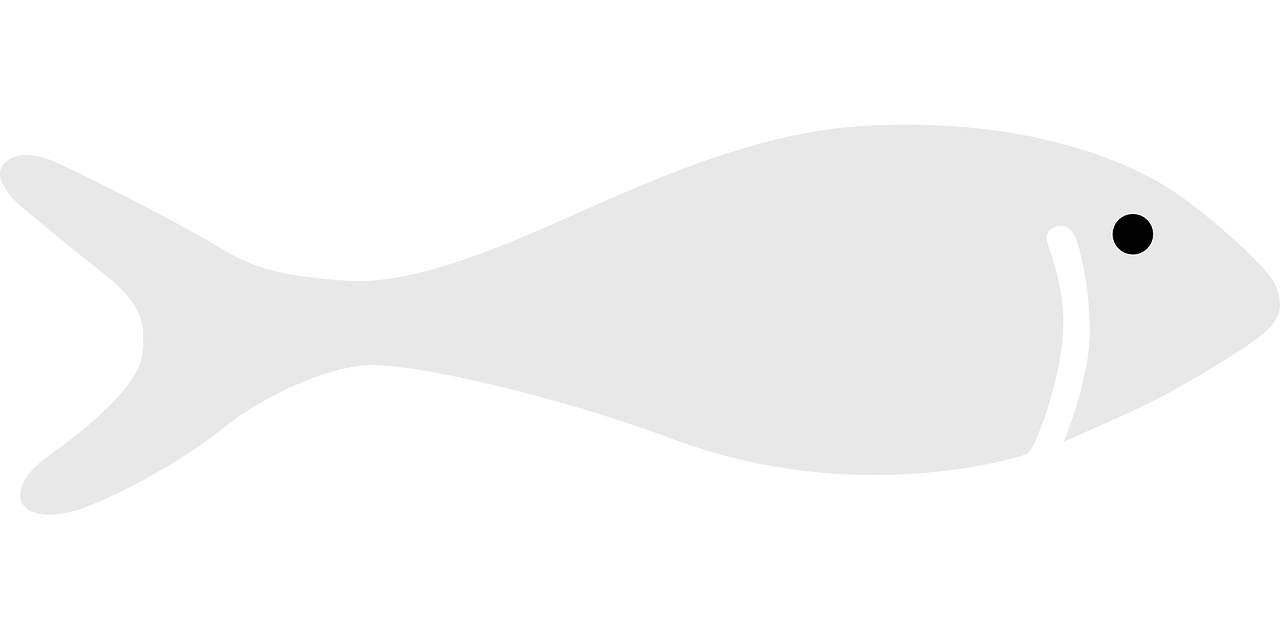 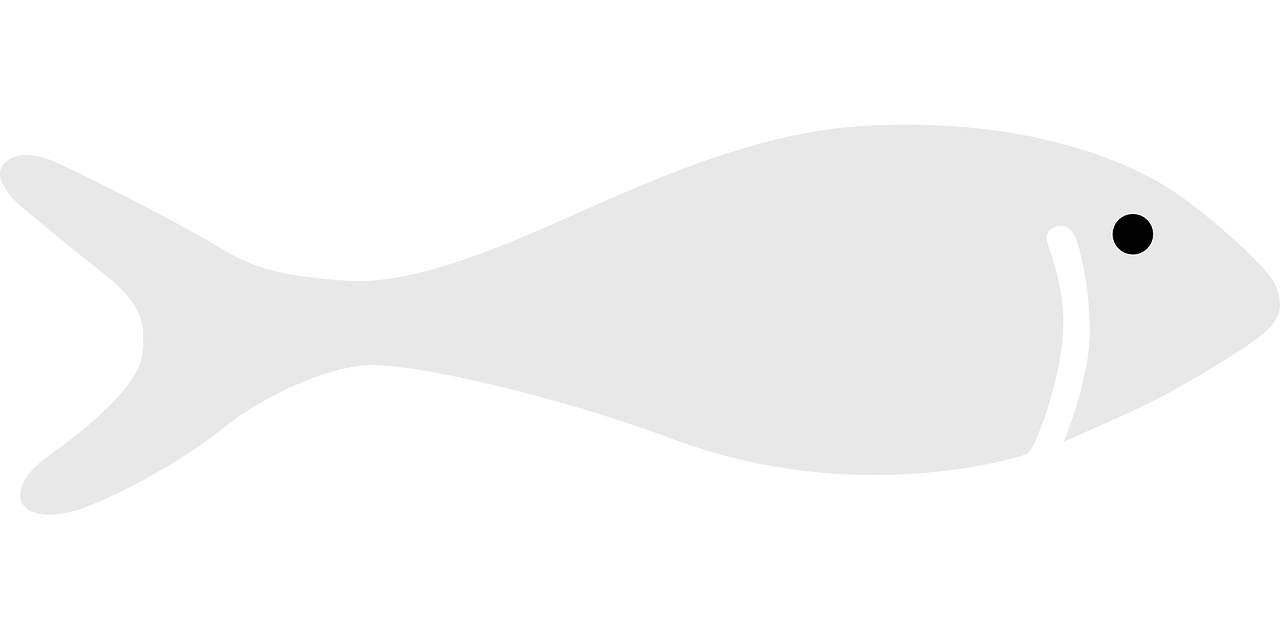 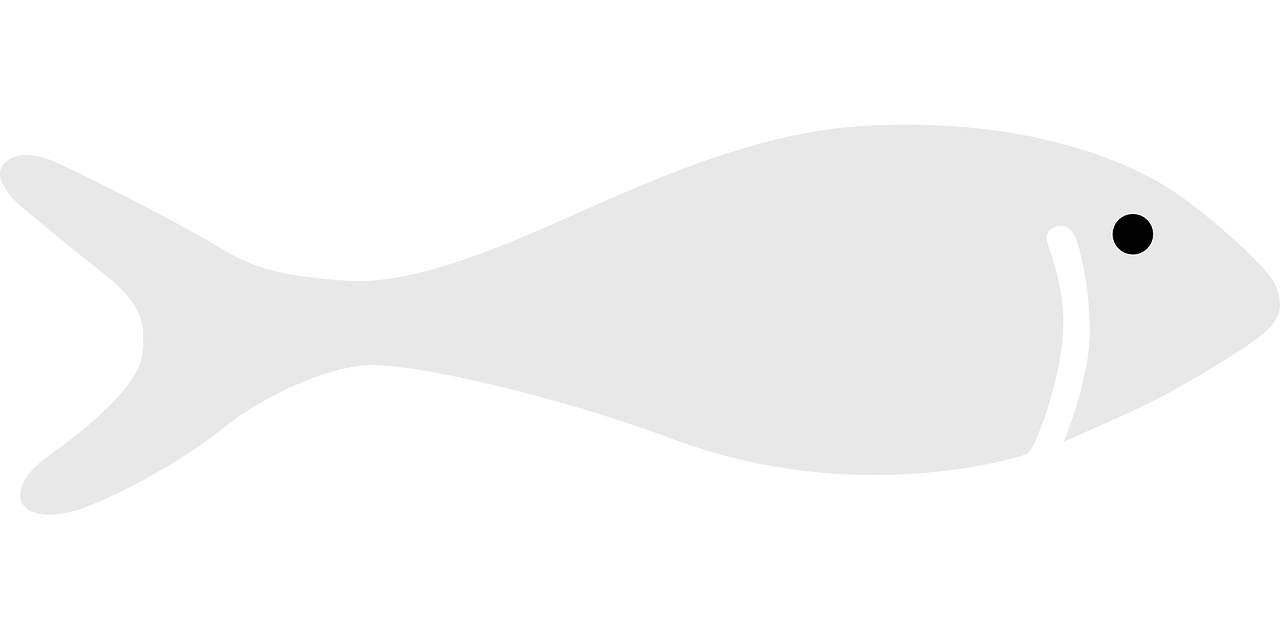 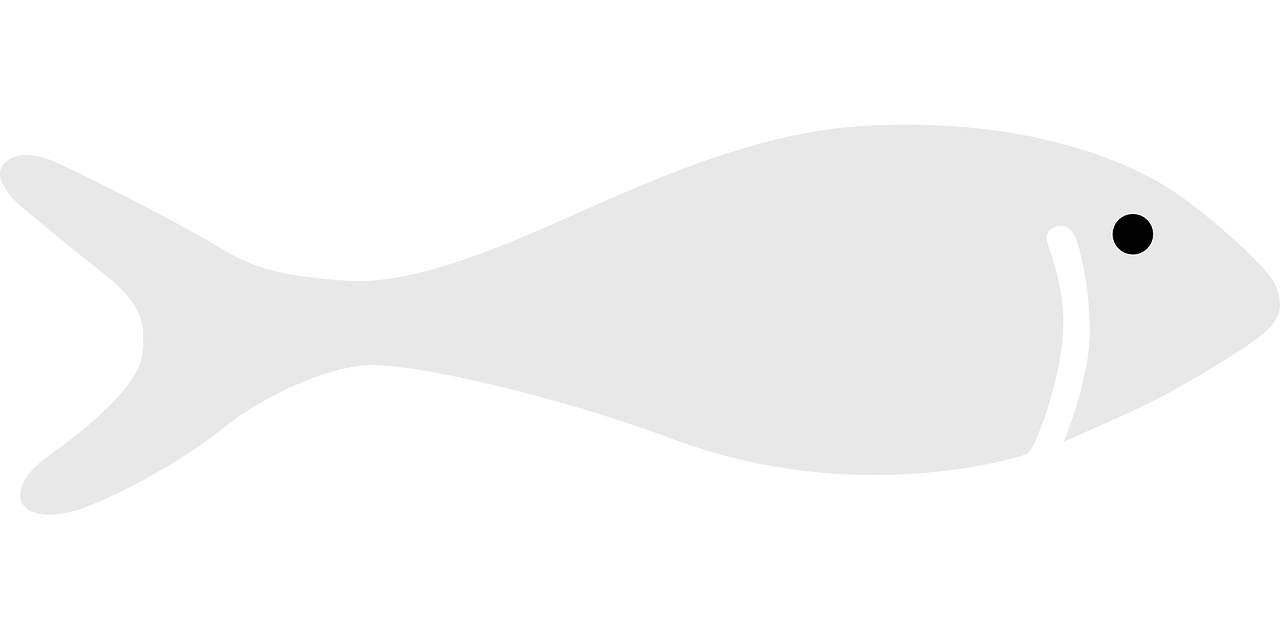 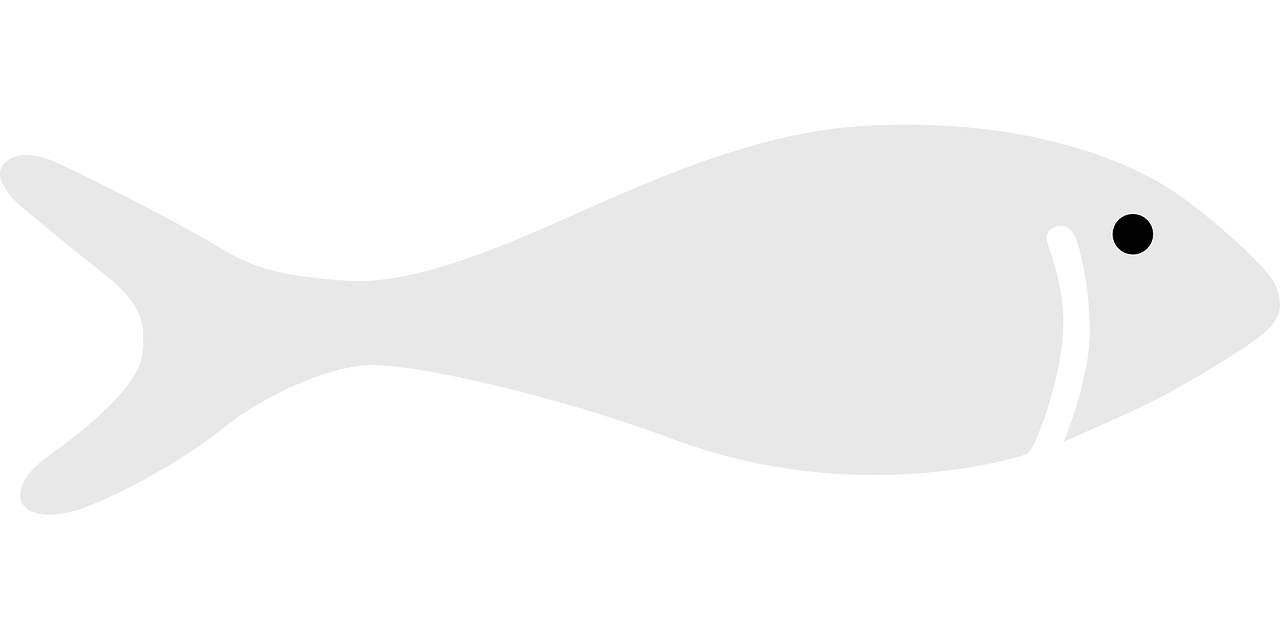 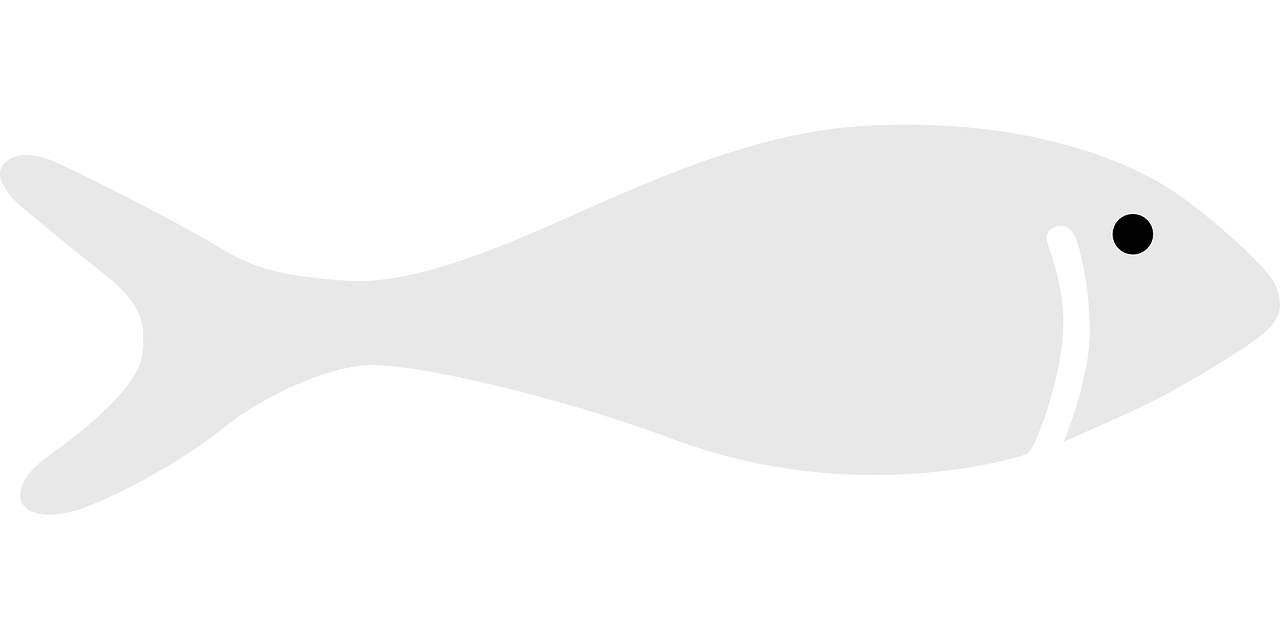 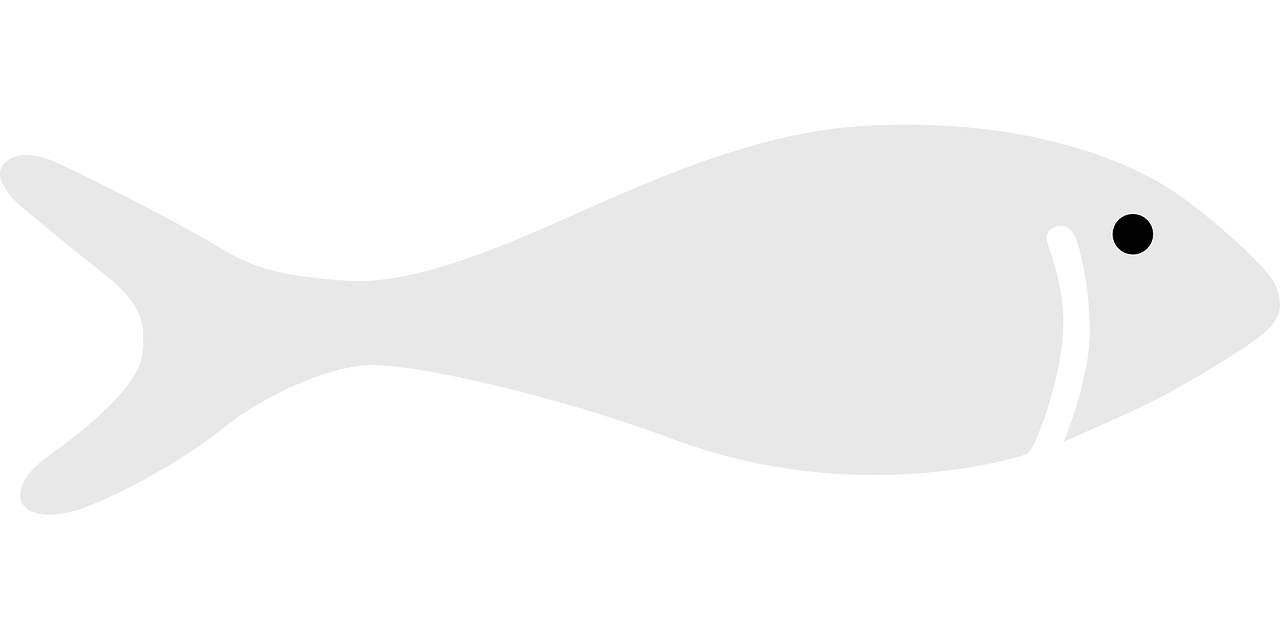 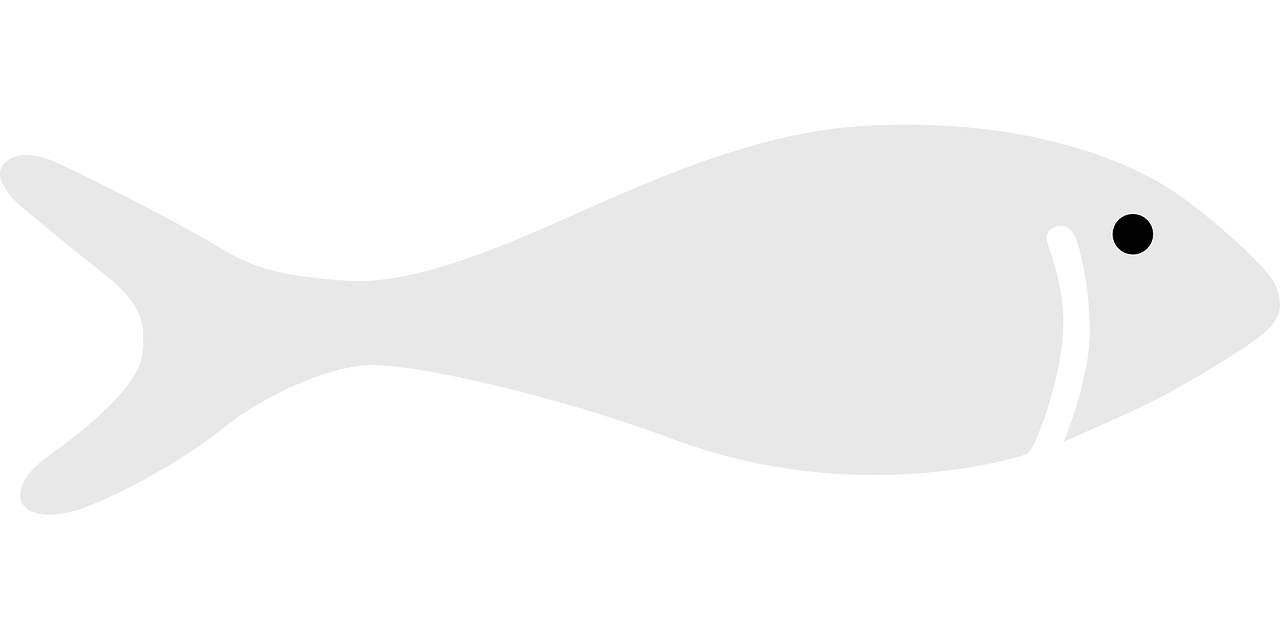 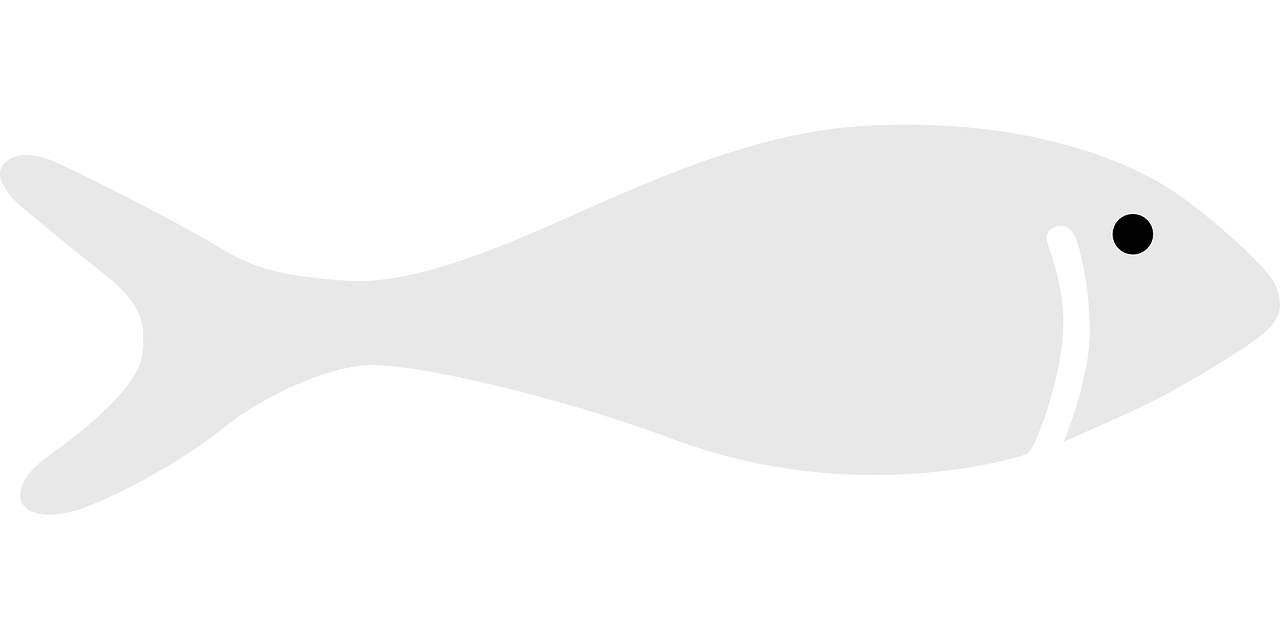 No fishing
Length frequency distribution when no fishing occurs
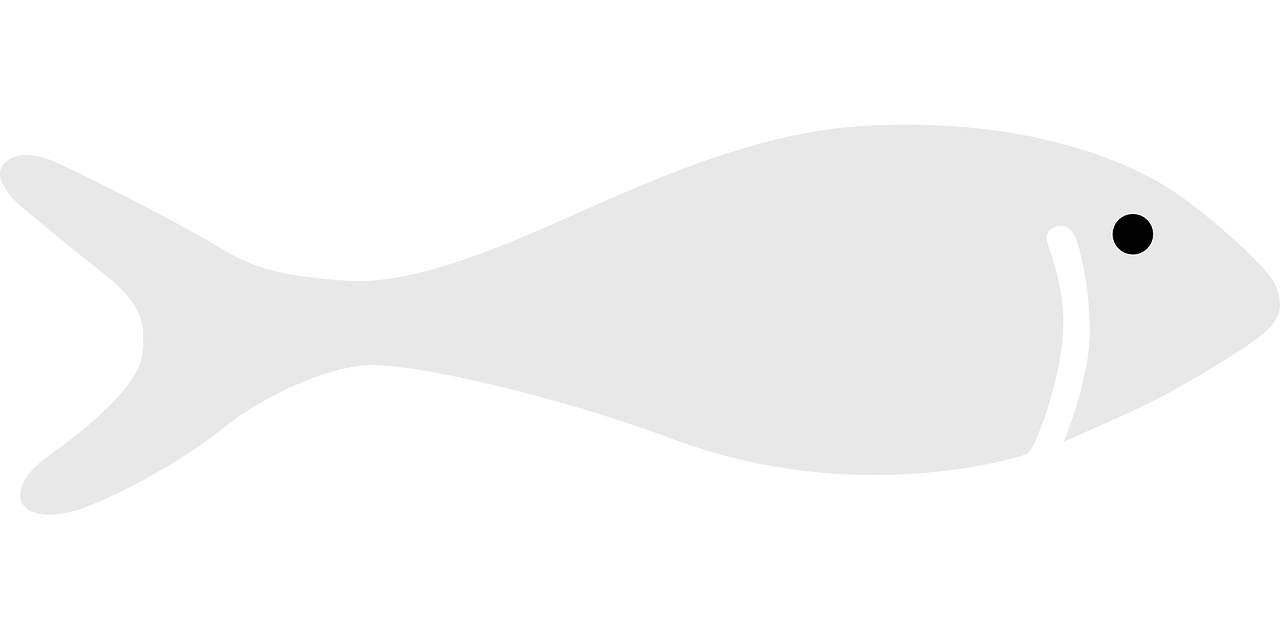 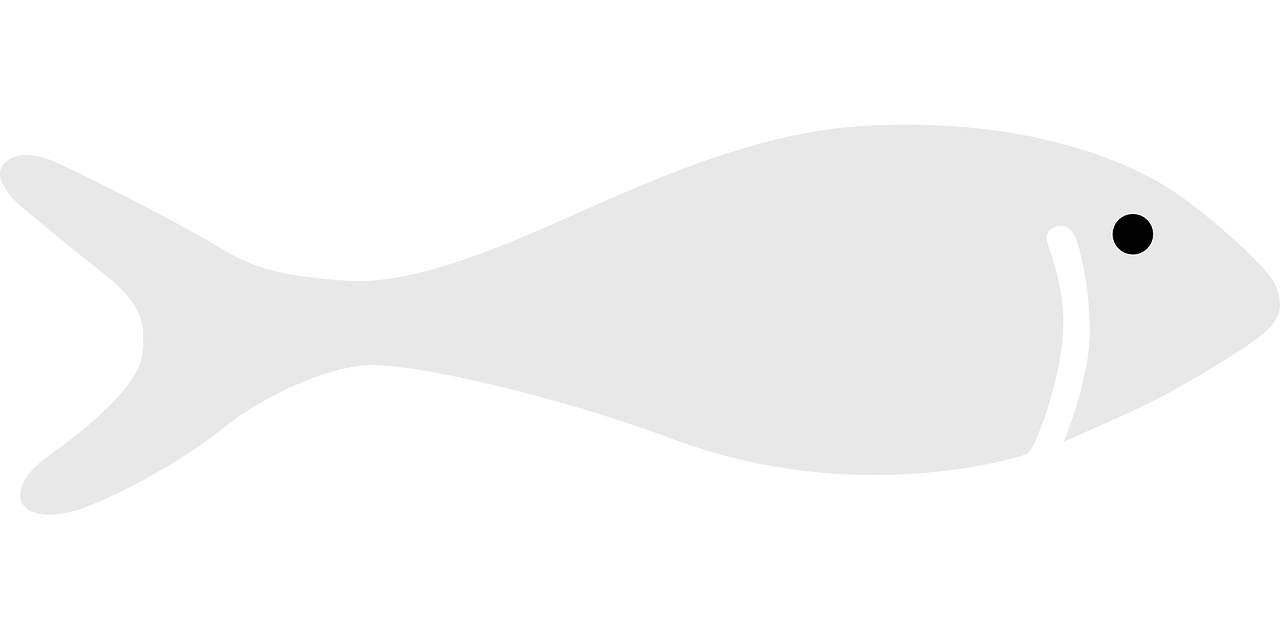 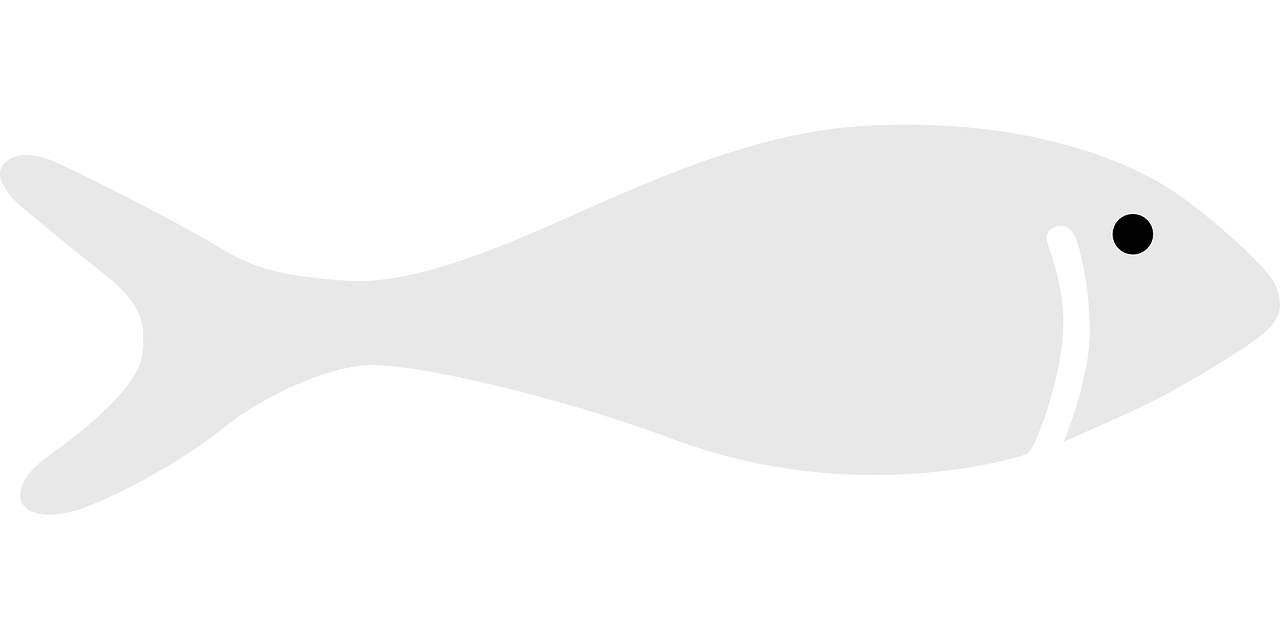 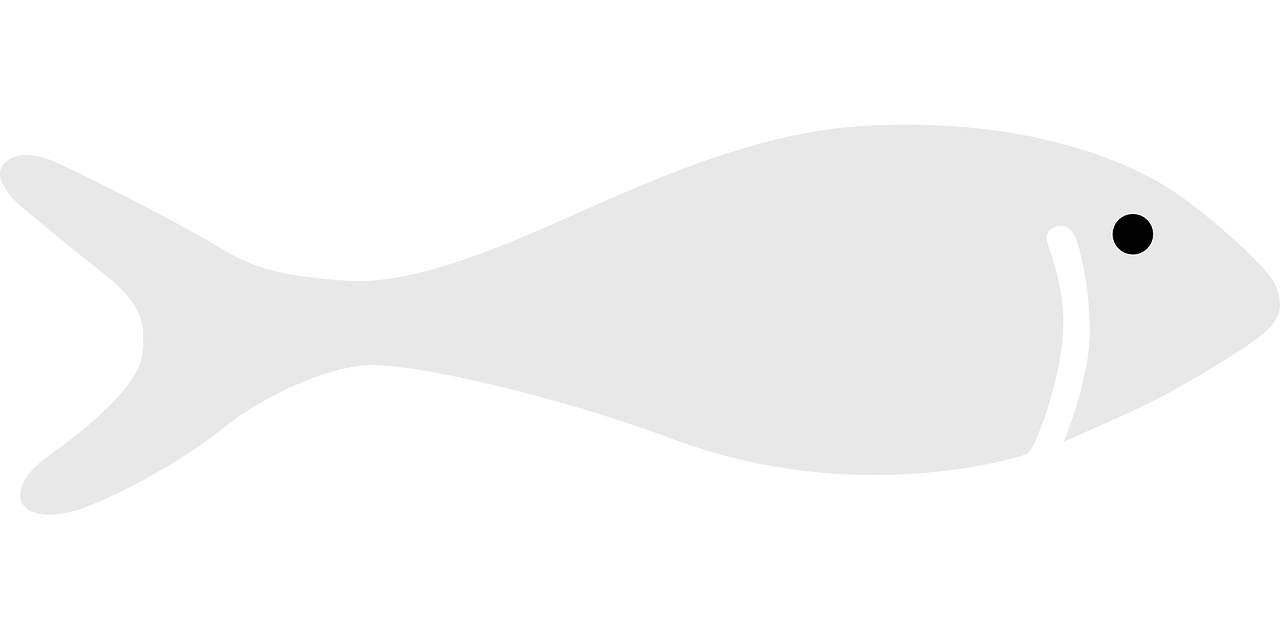 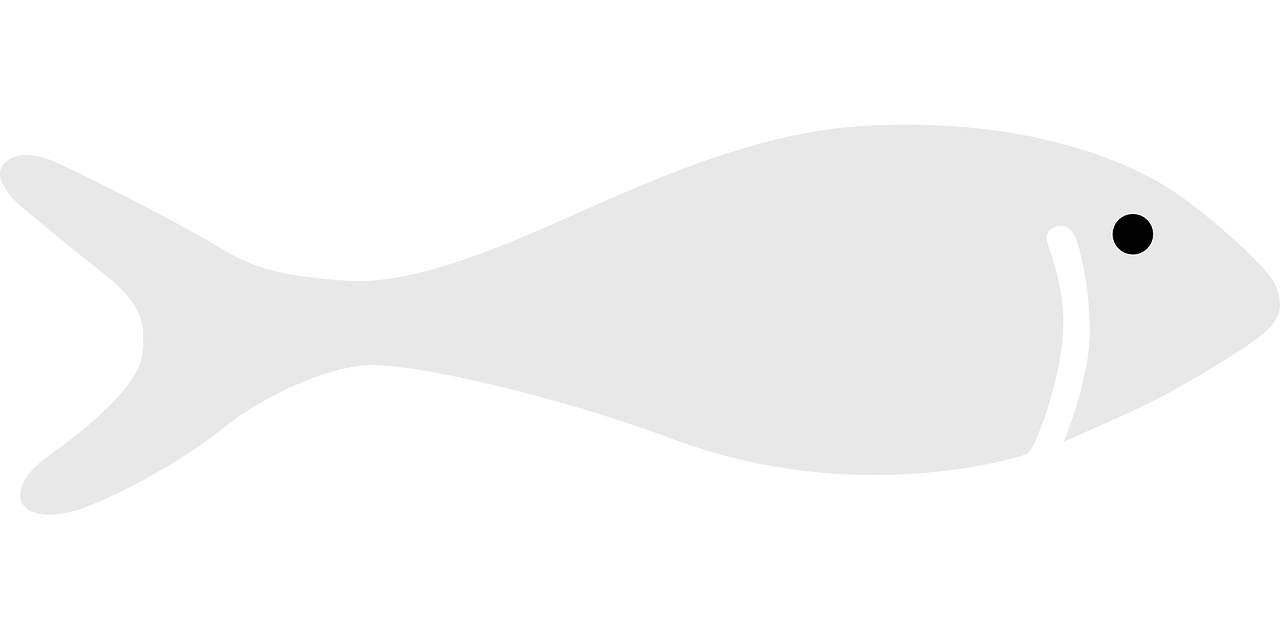 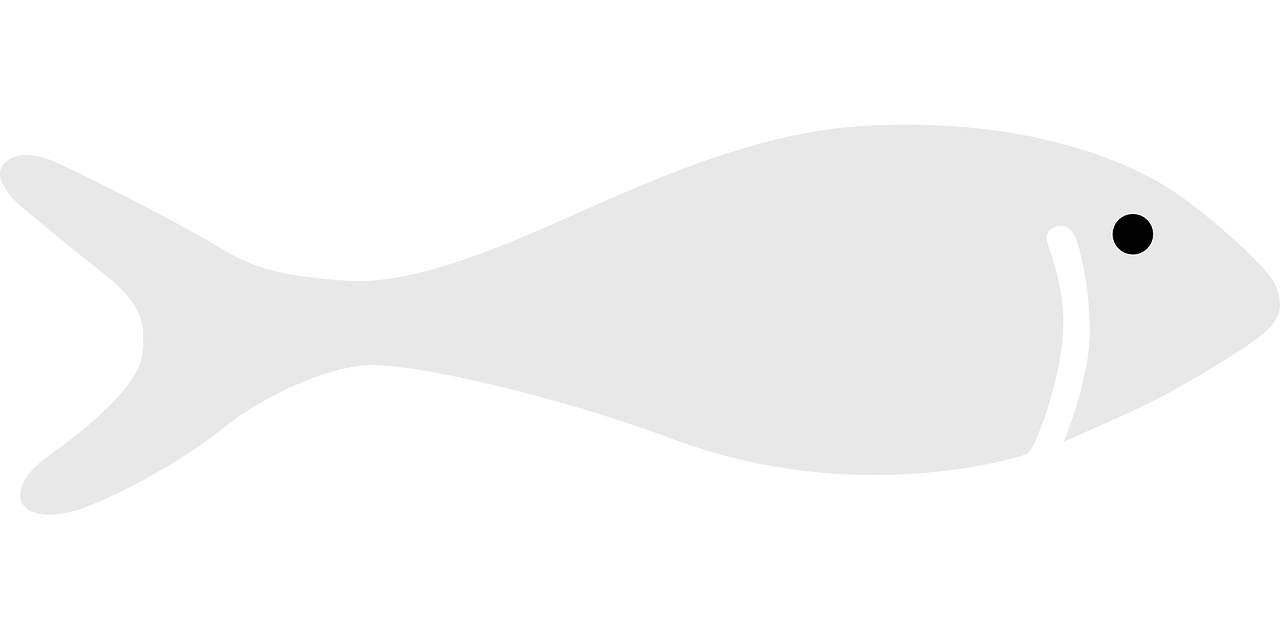 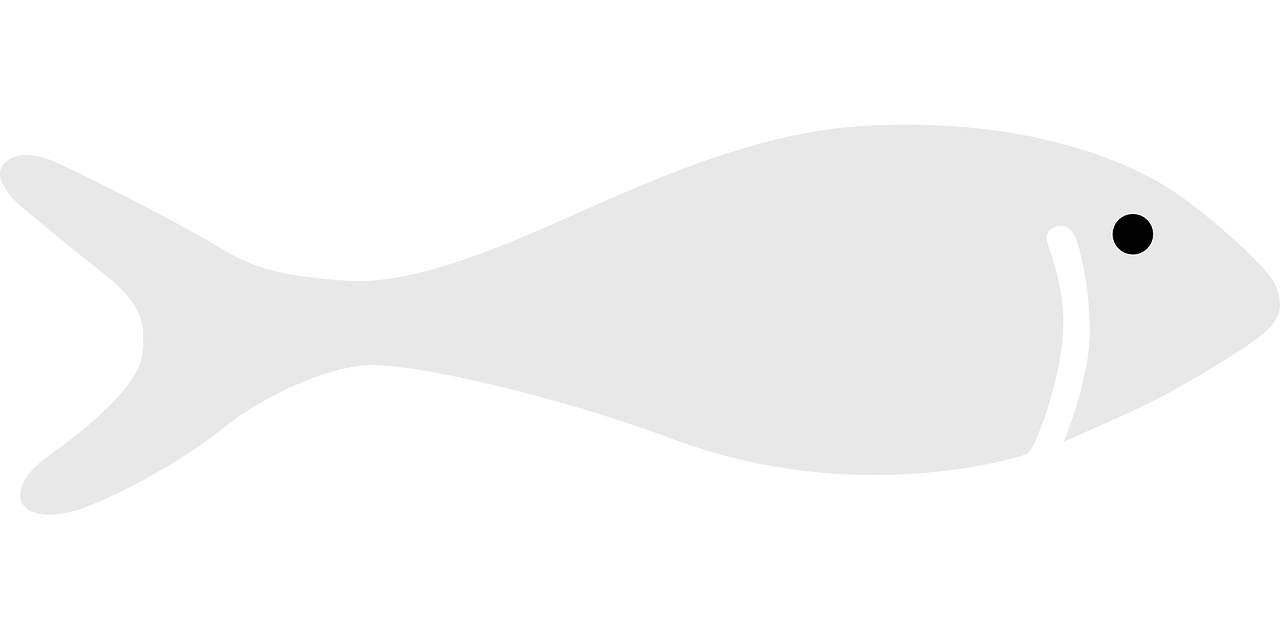 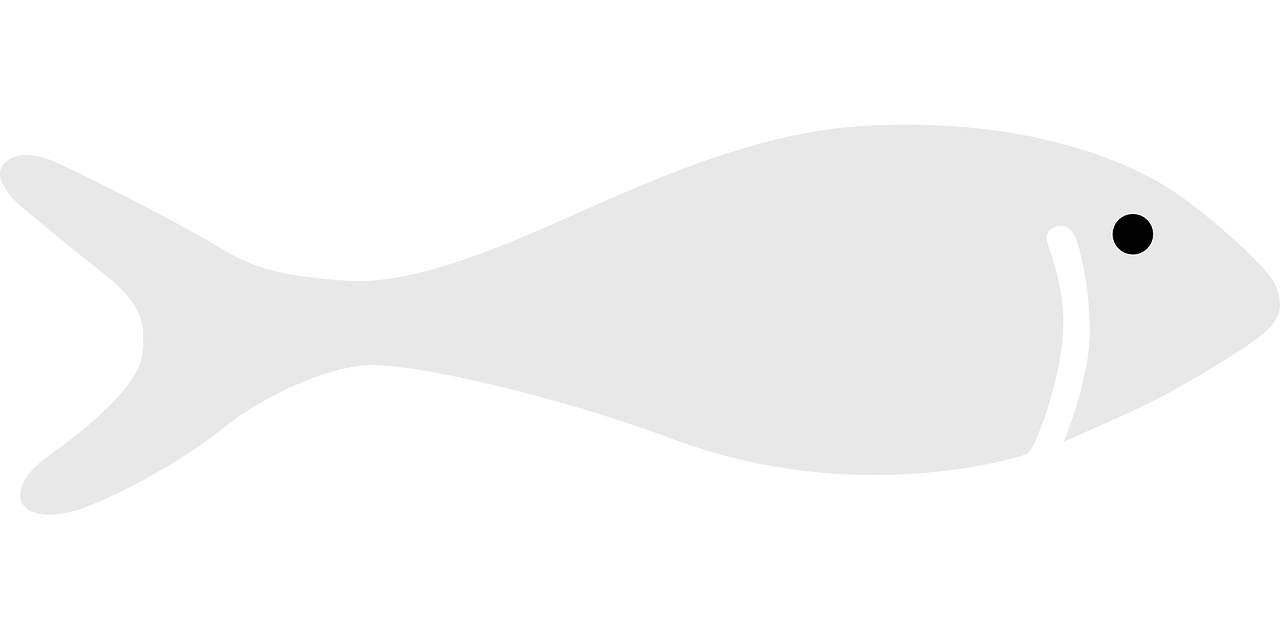 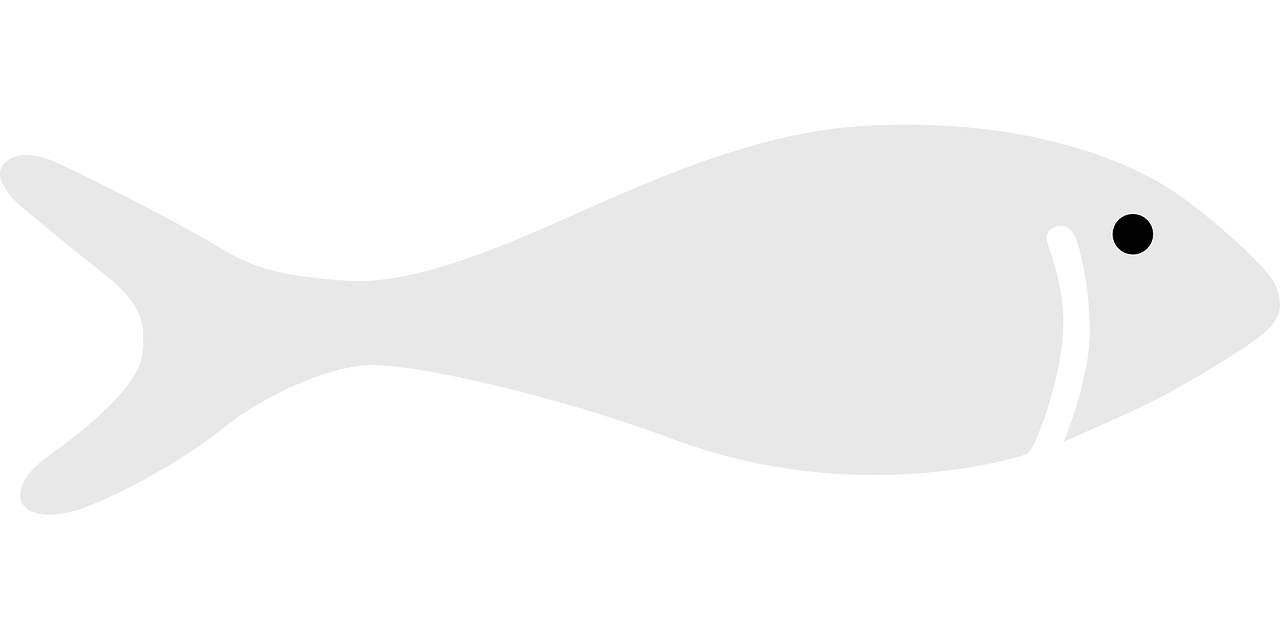 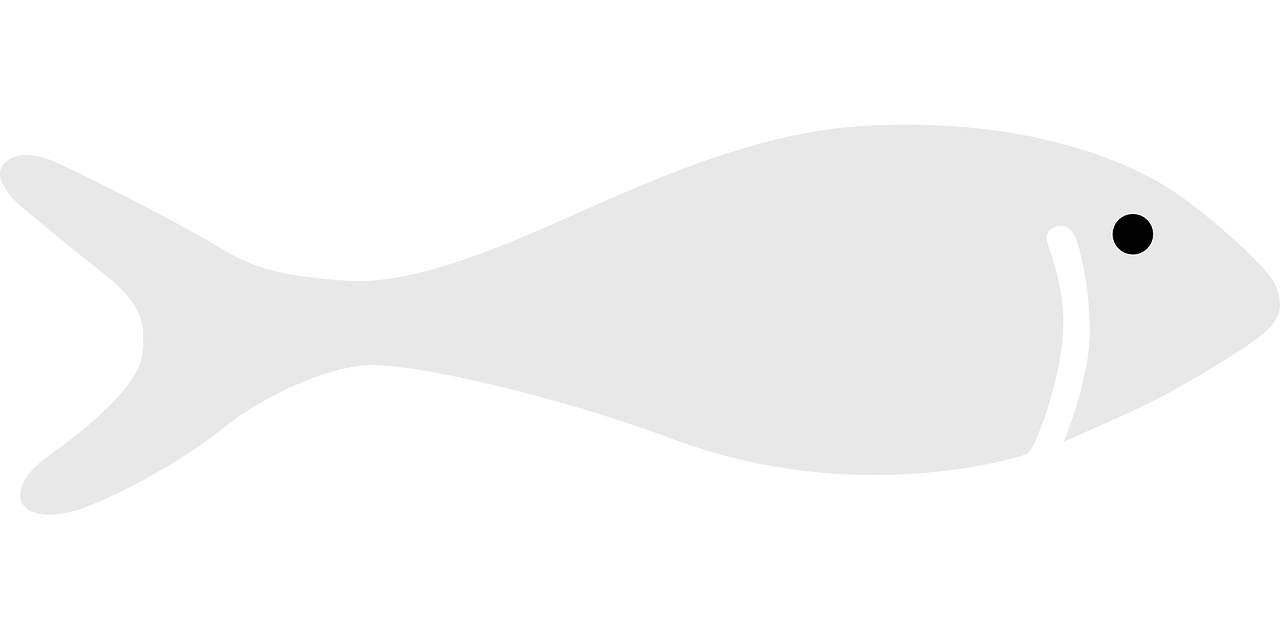 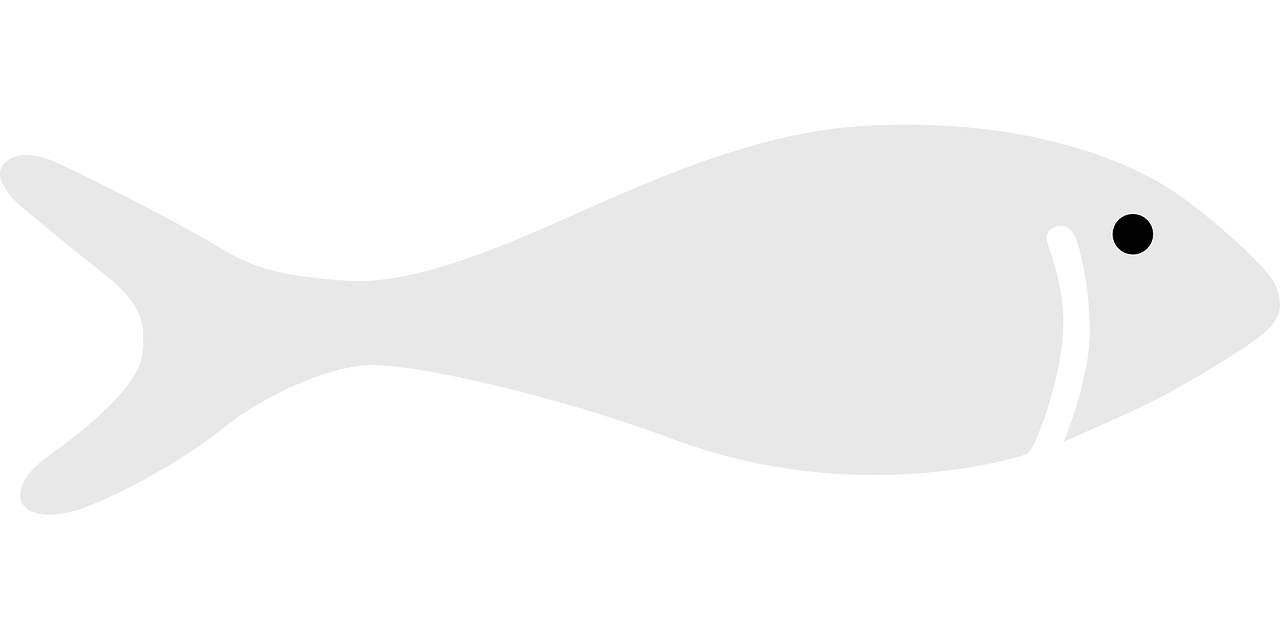 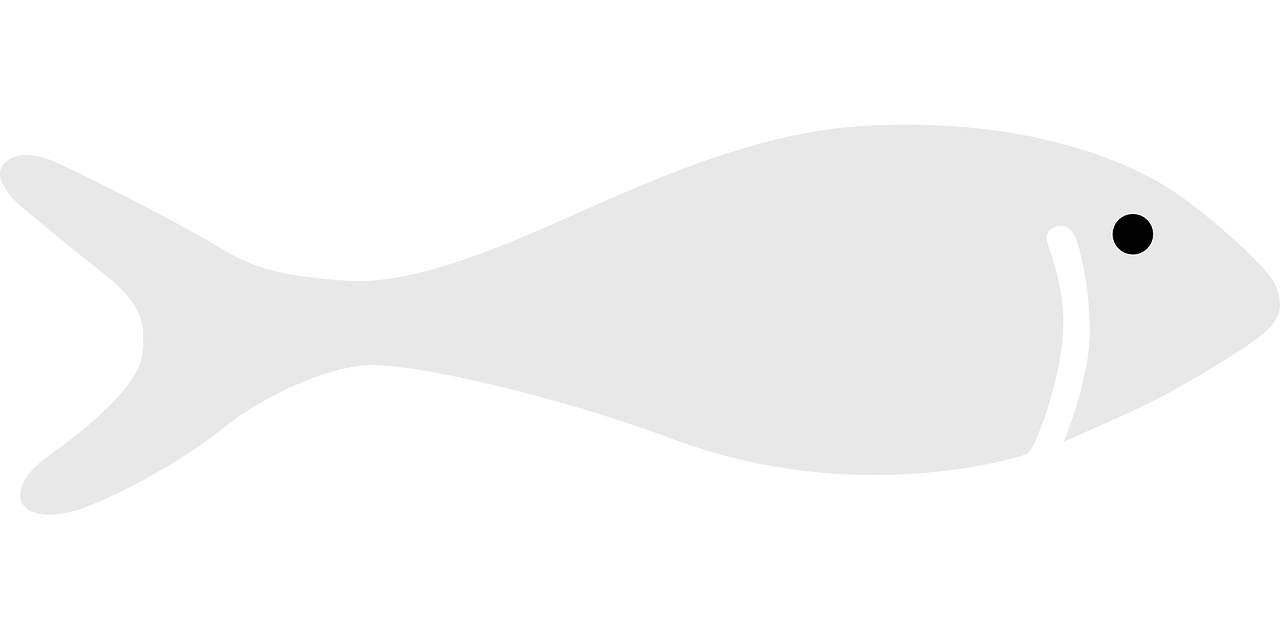 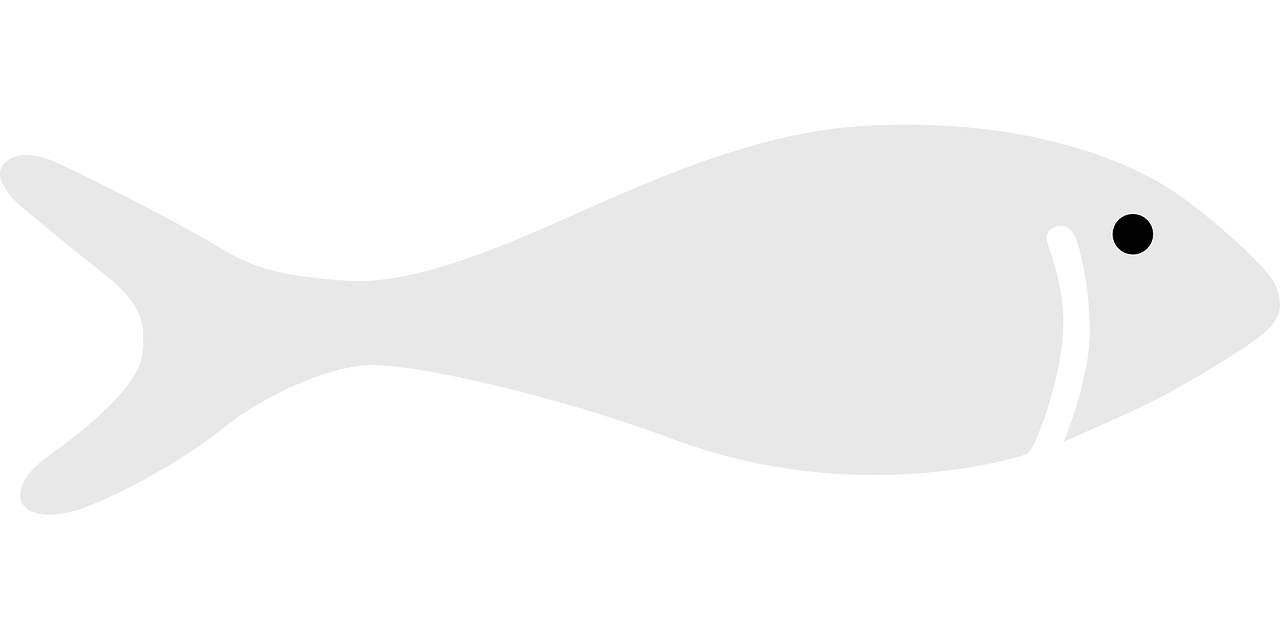 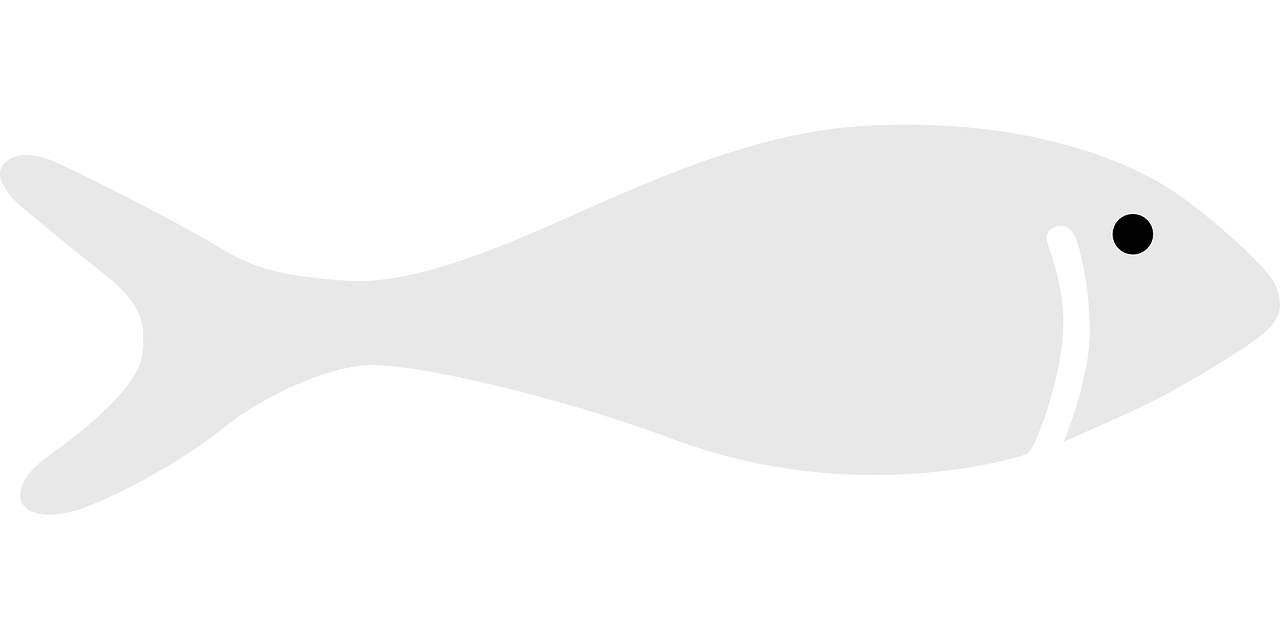 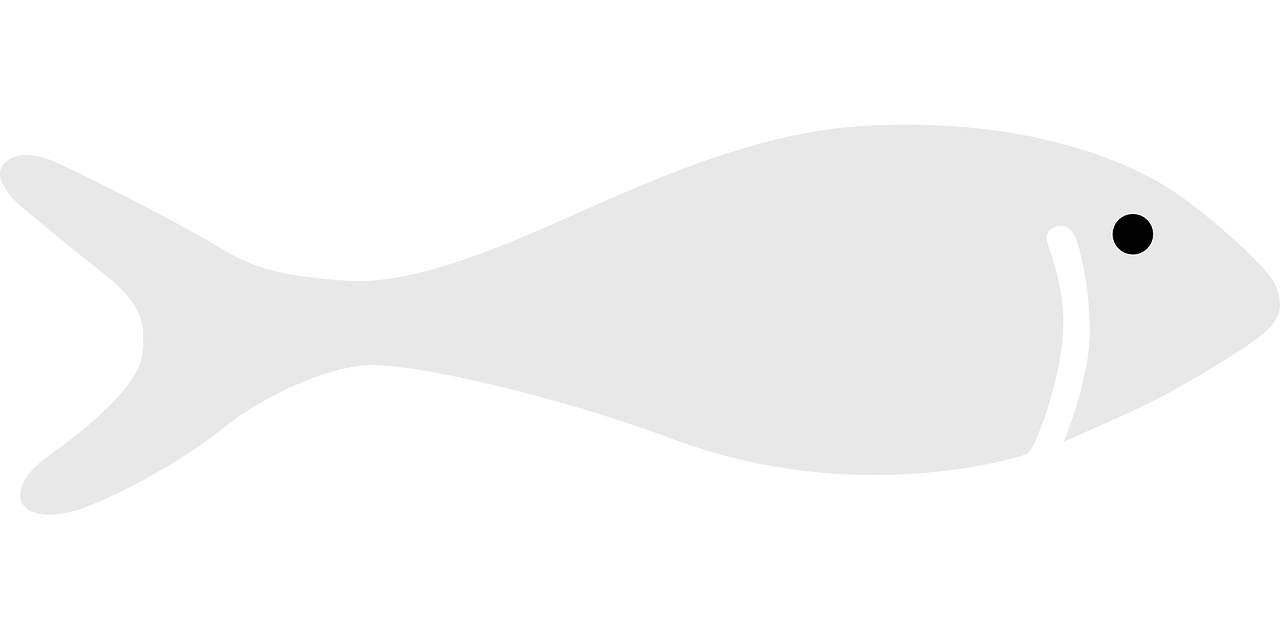 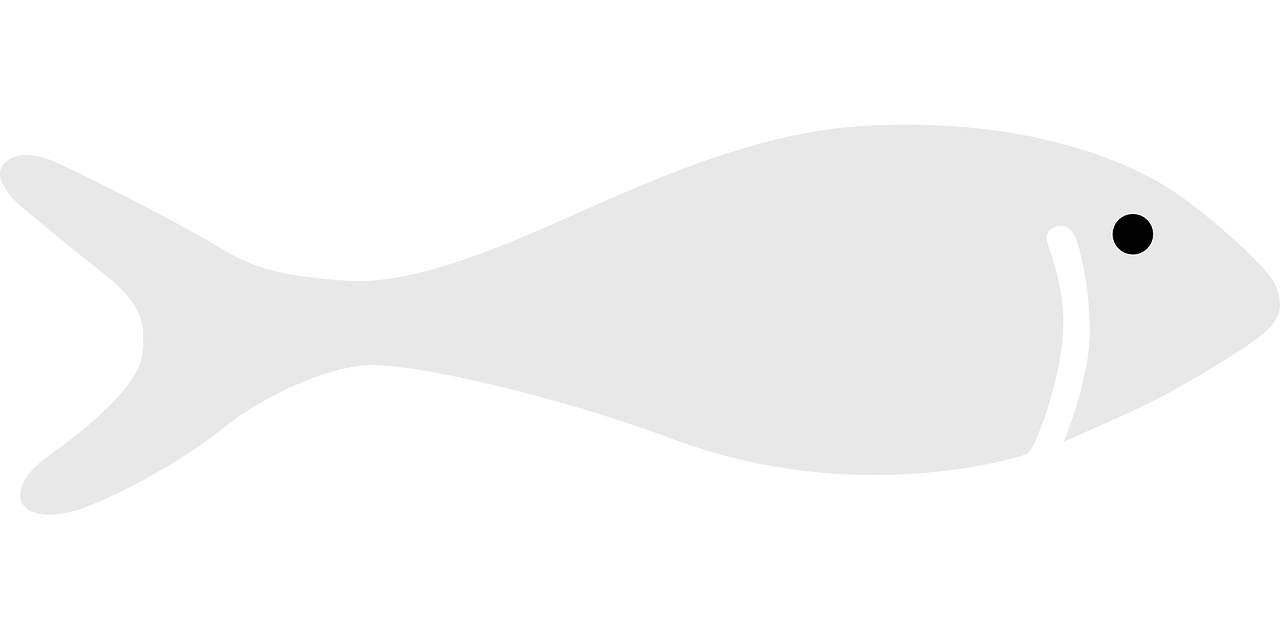 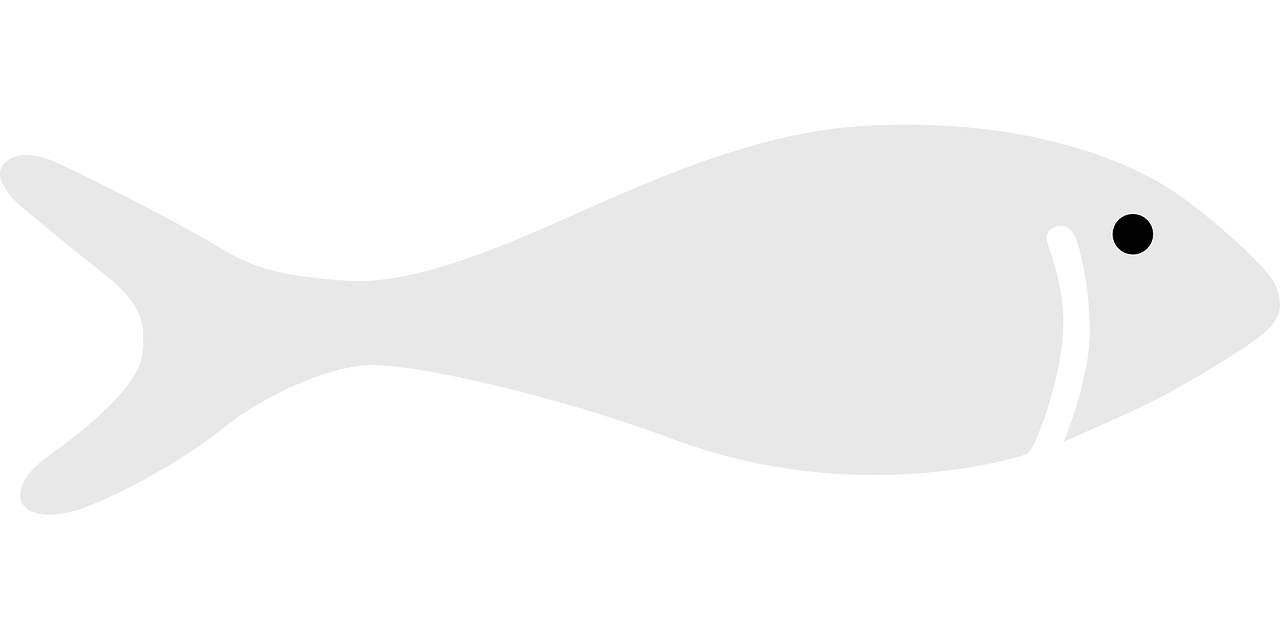 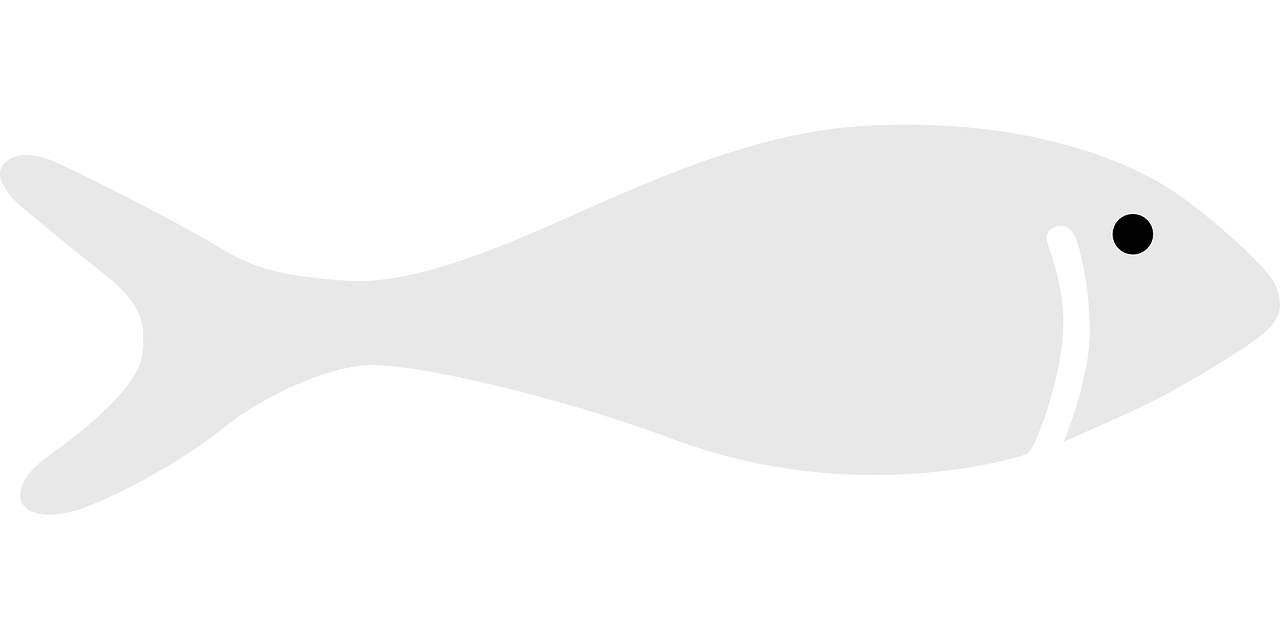 Effect of fishing on length- frequency distribution
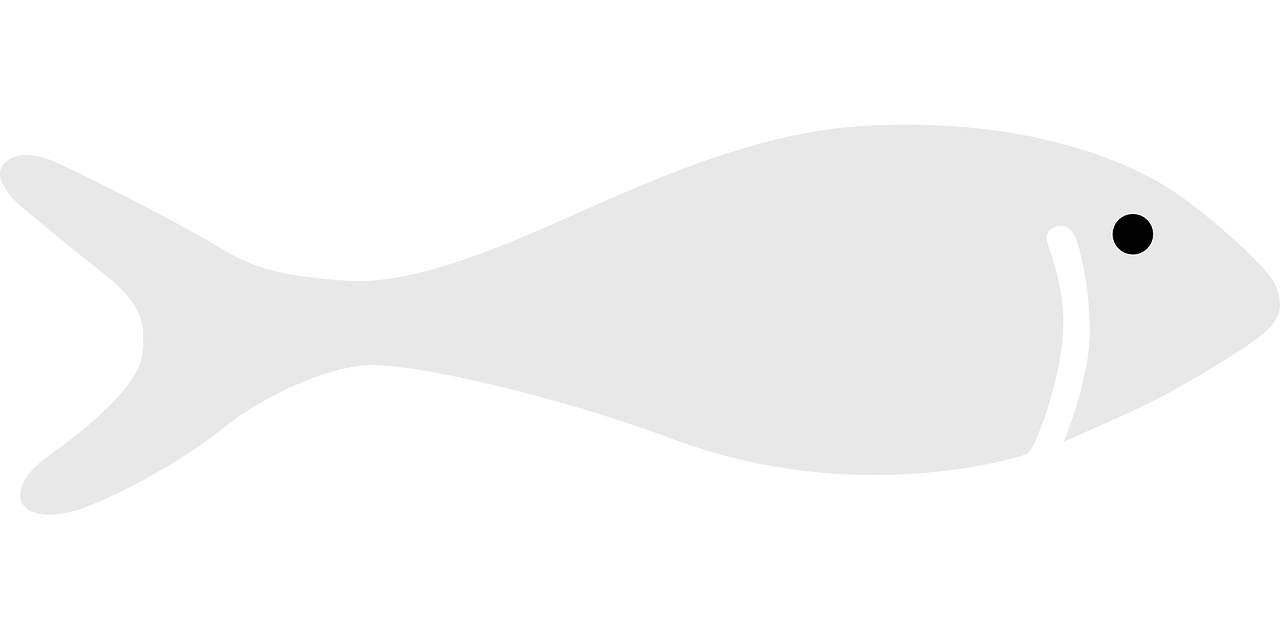 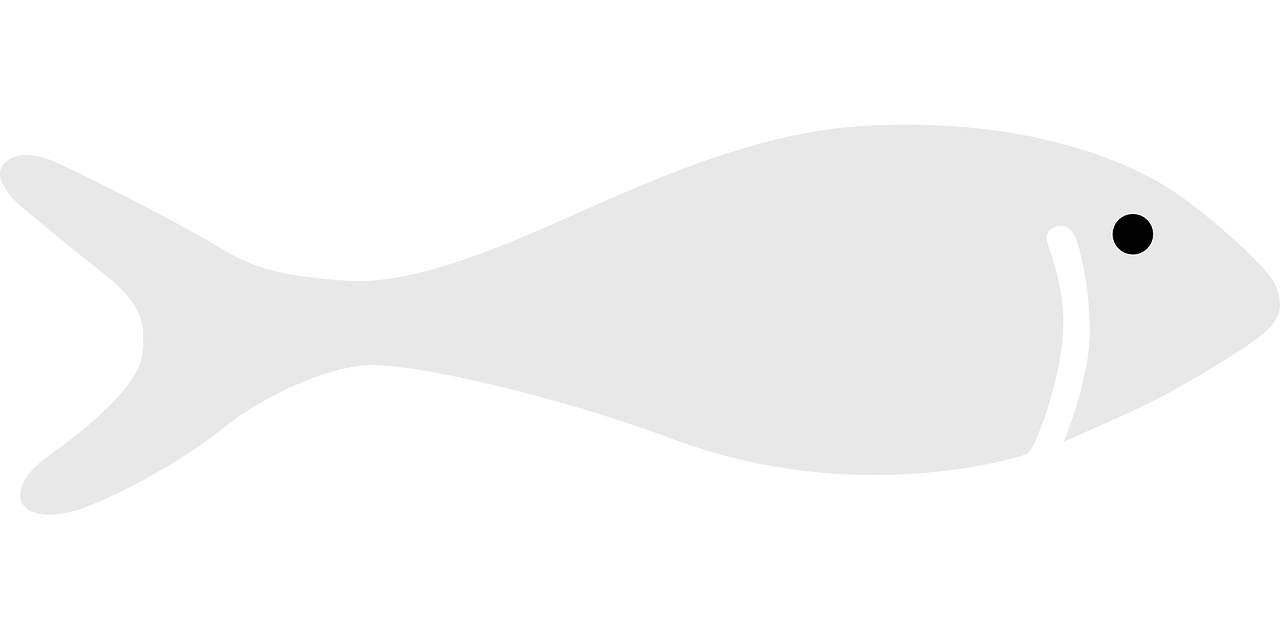 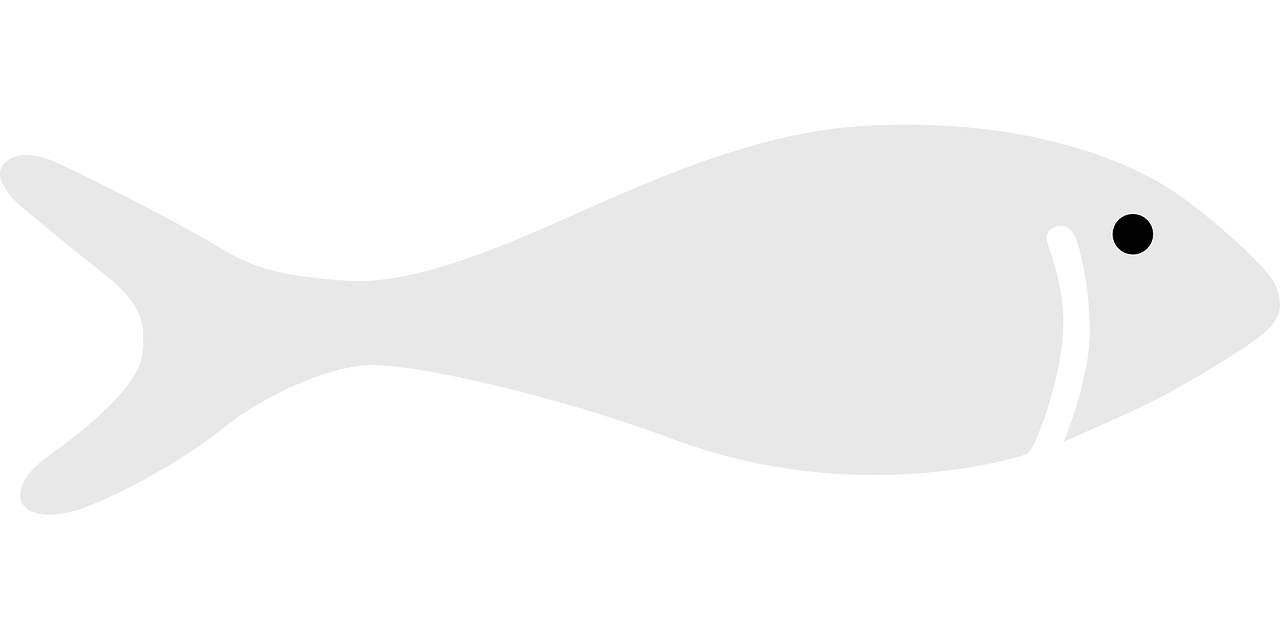 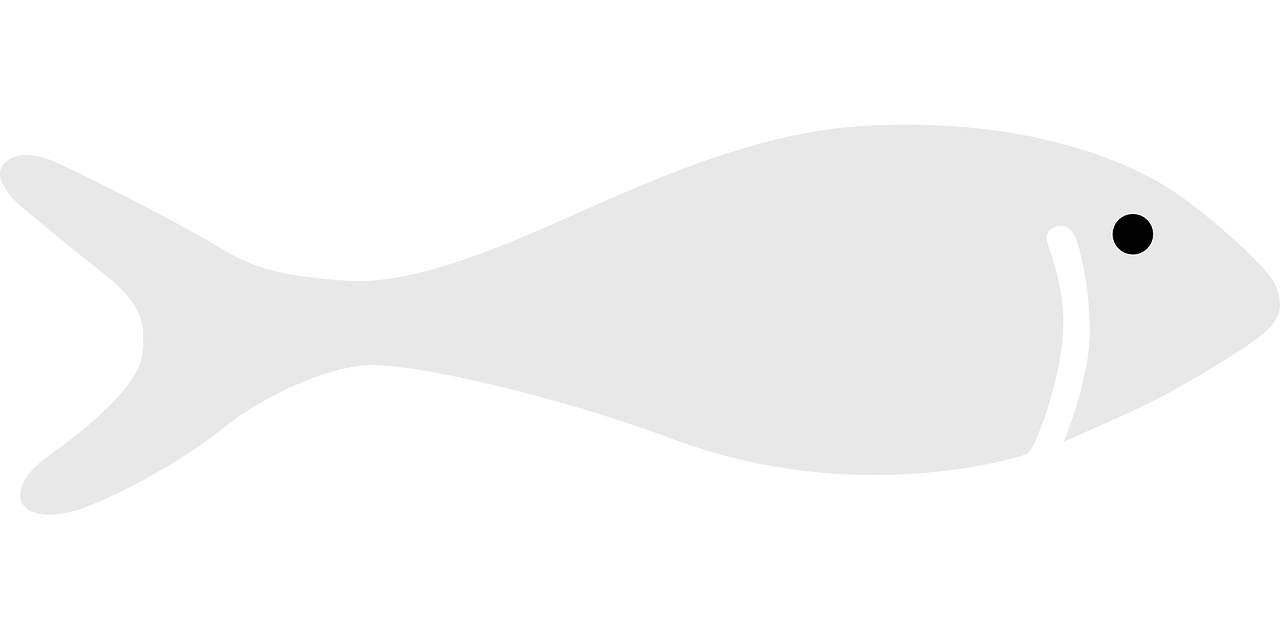 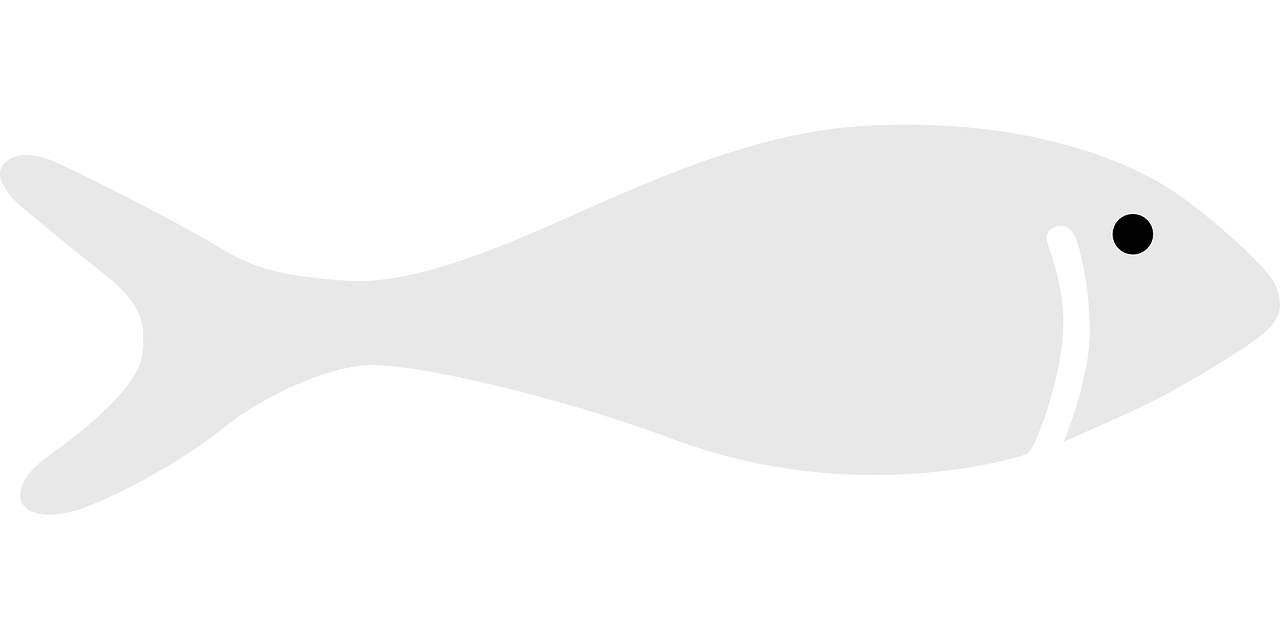 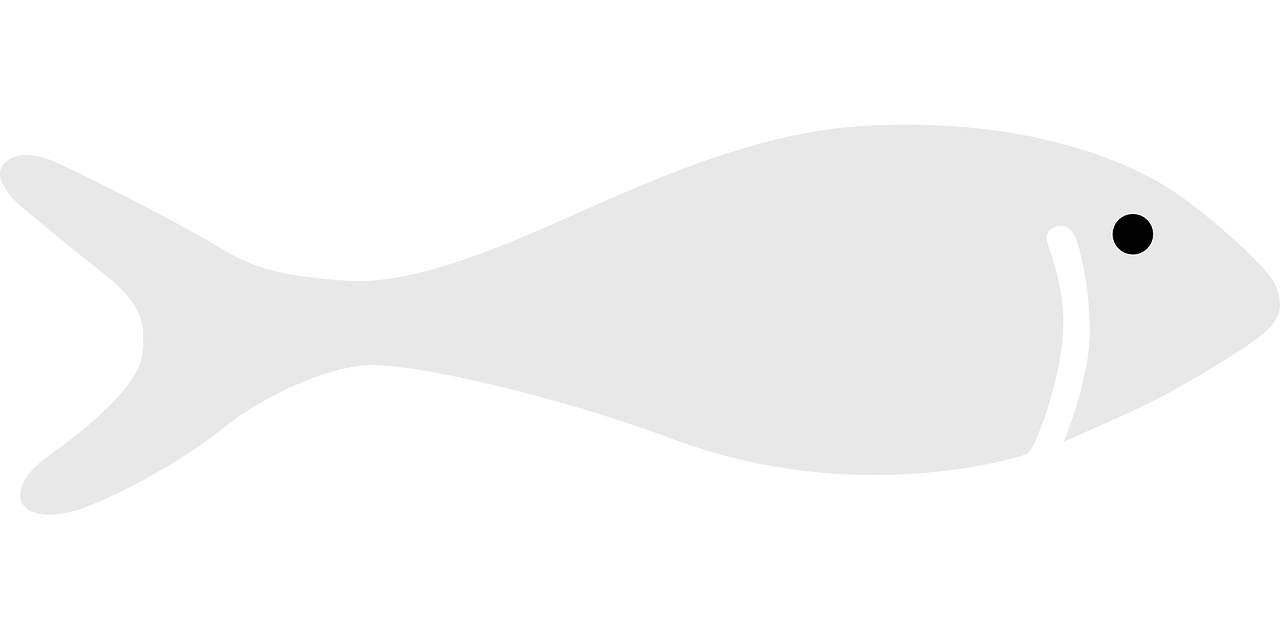 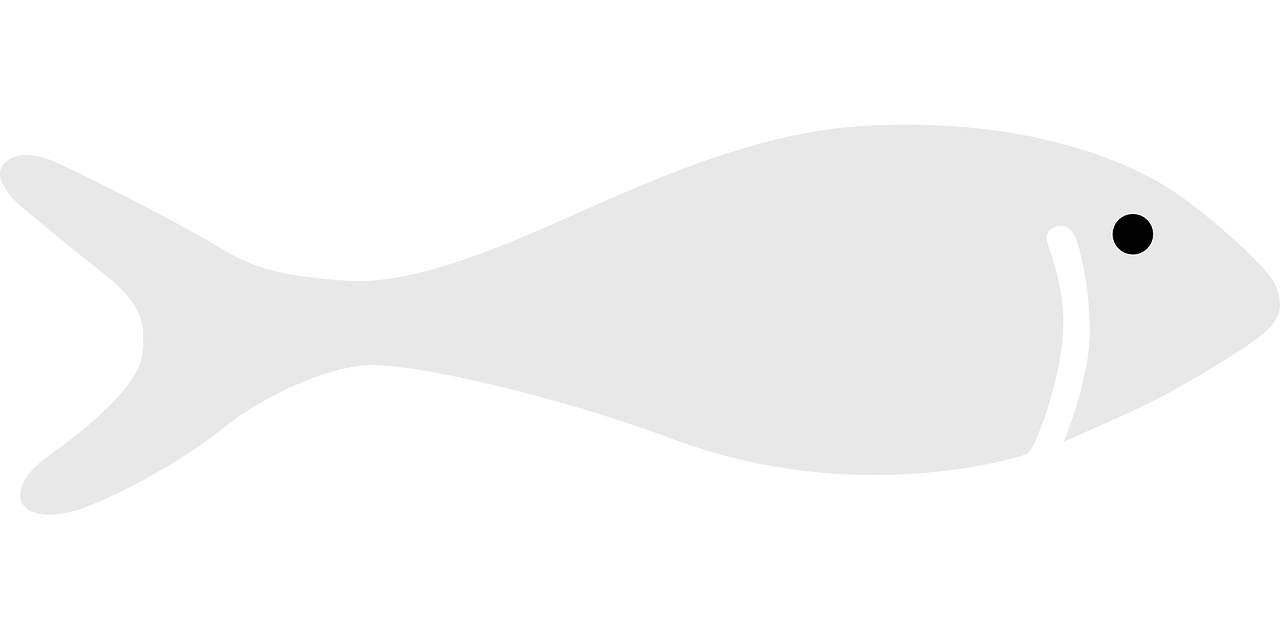 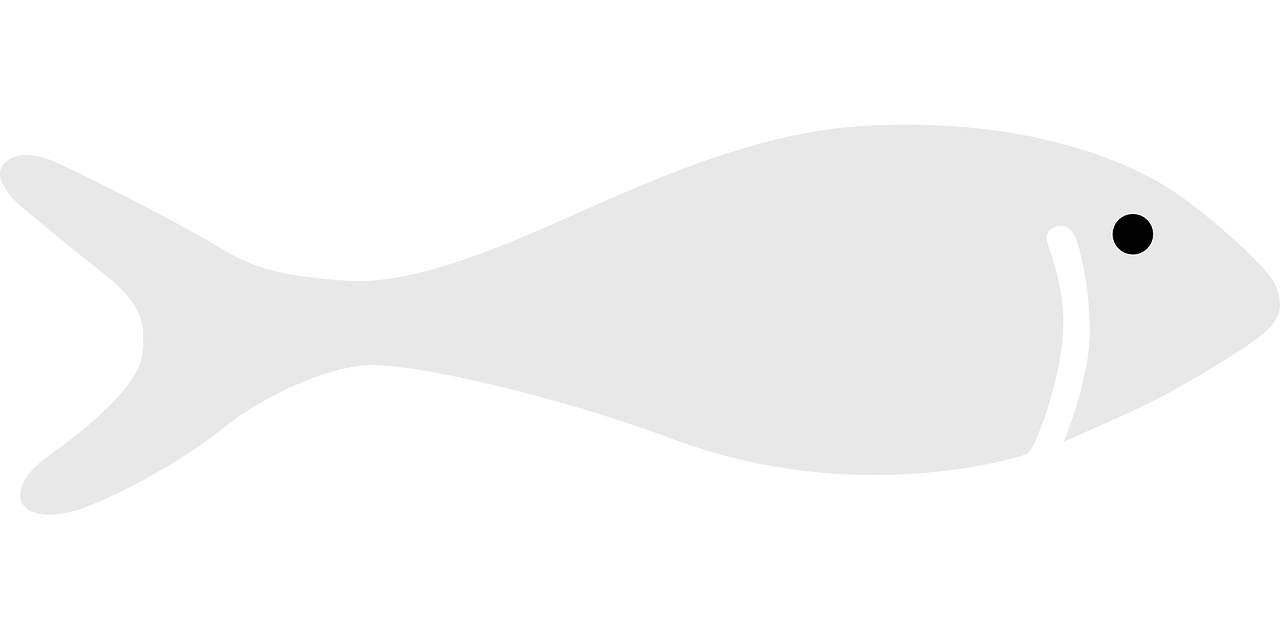 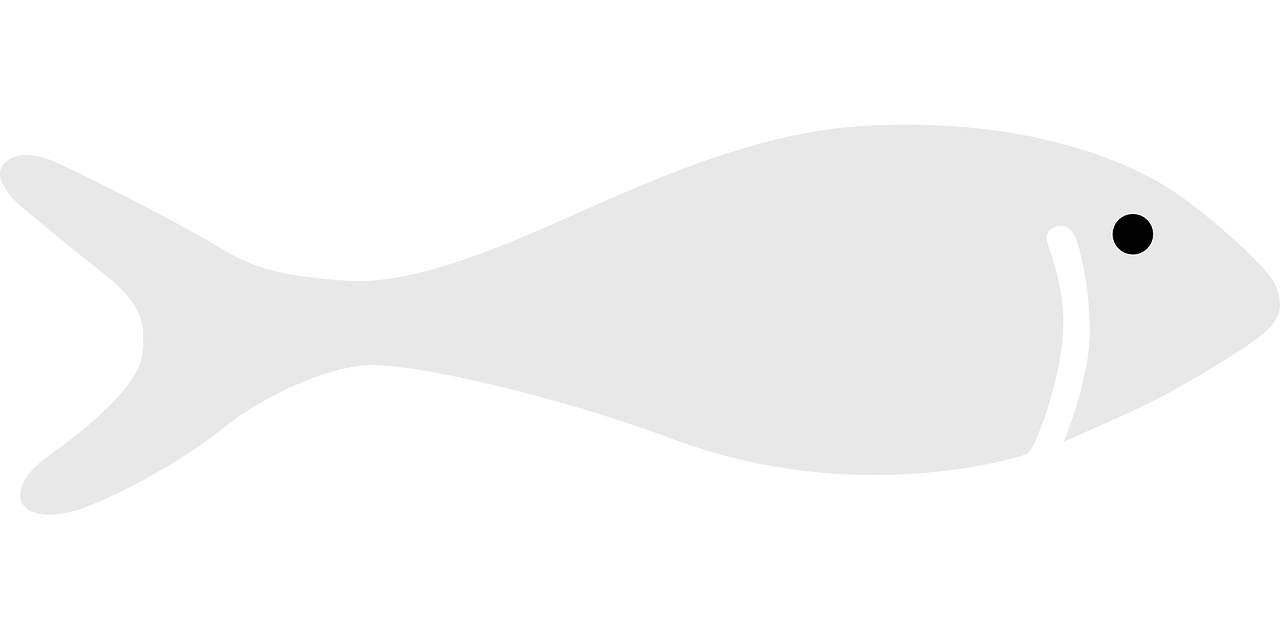 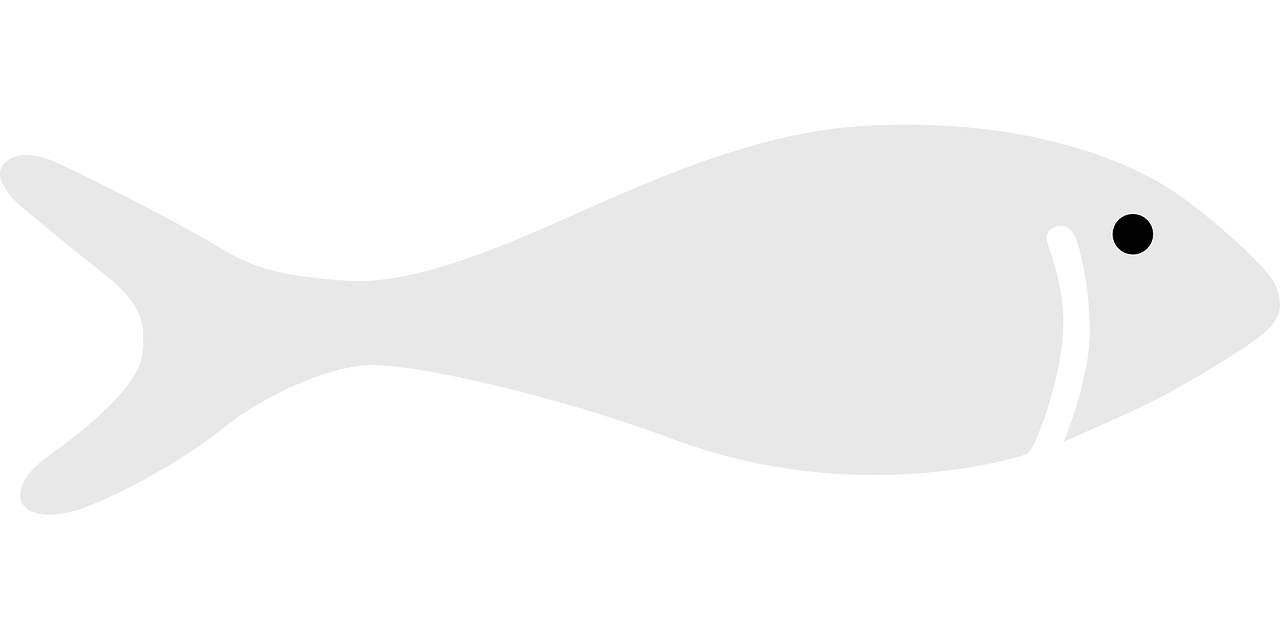 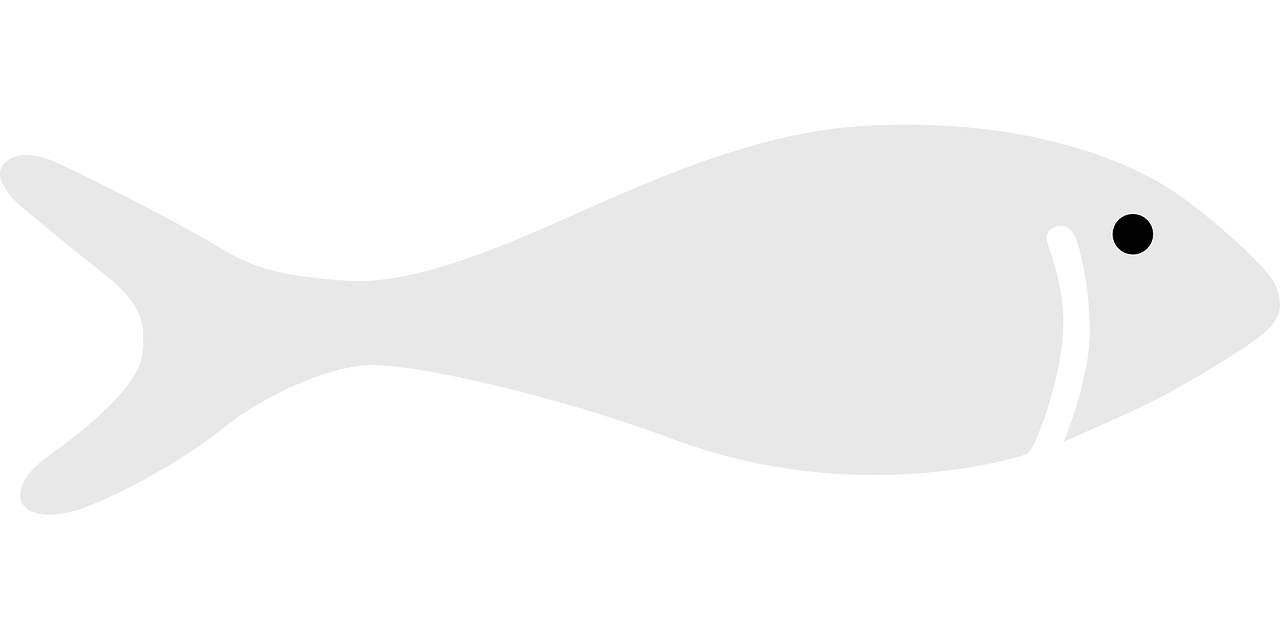 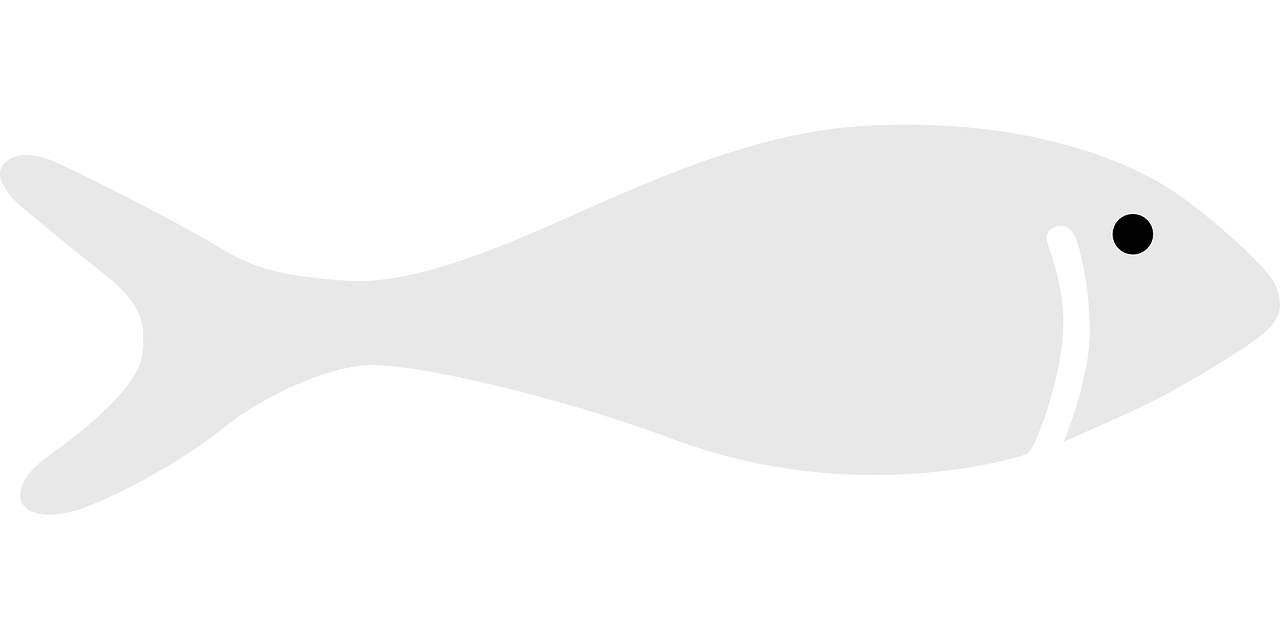 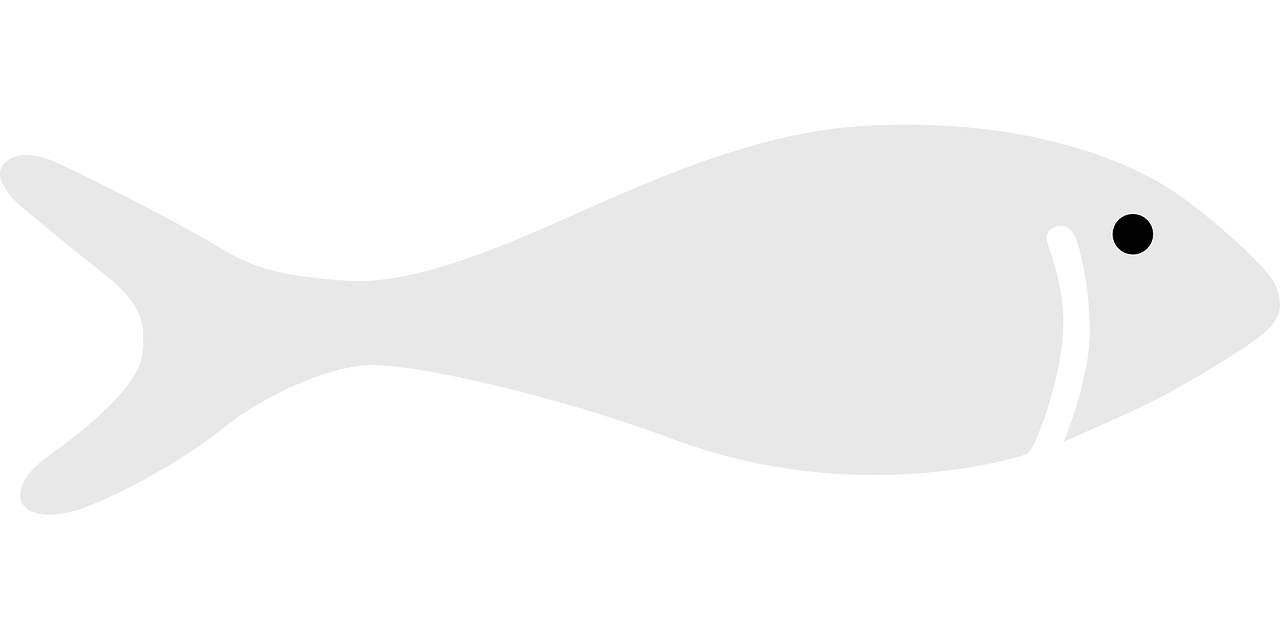 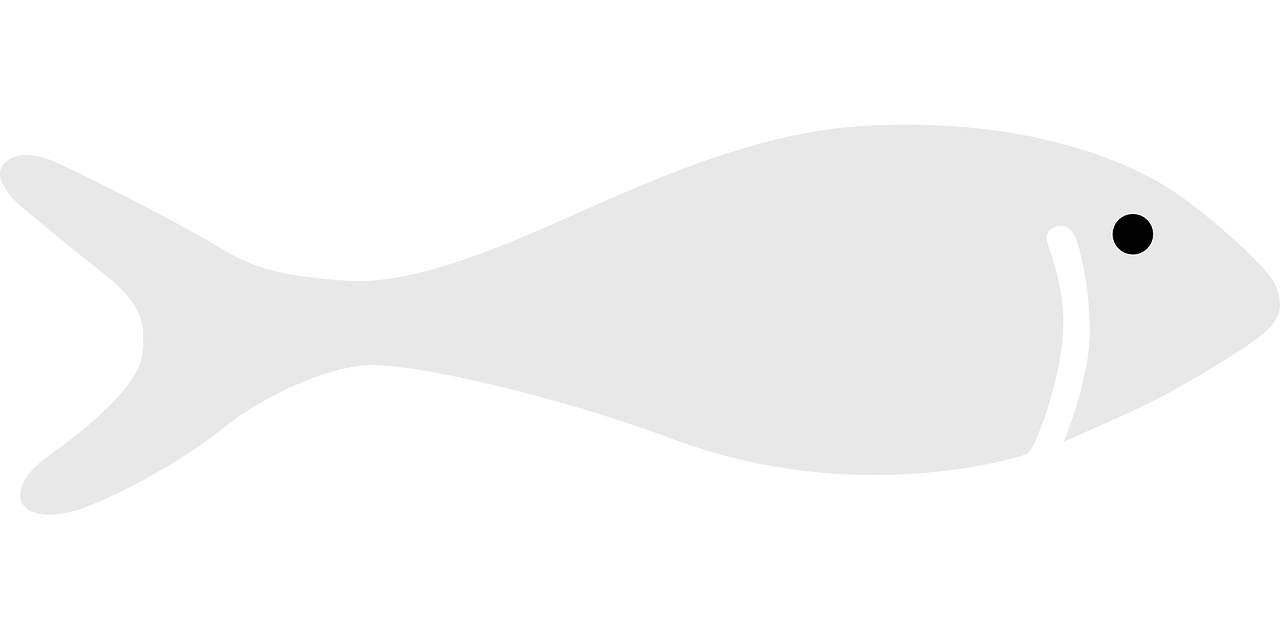 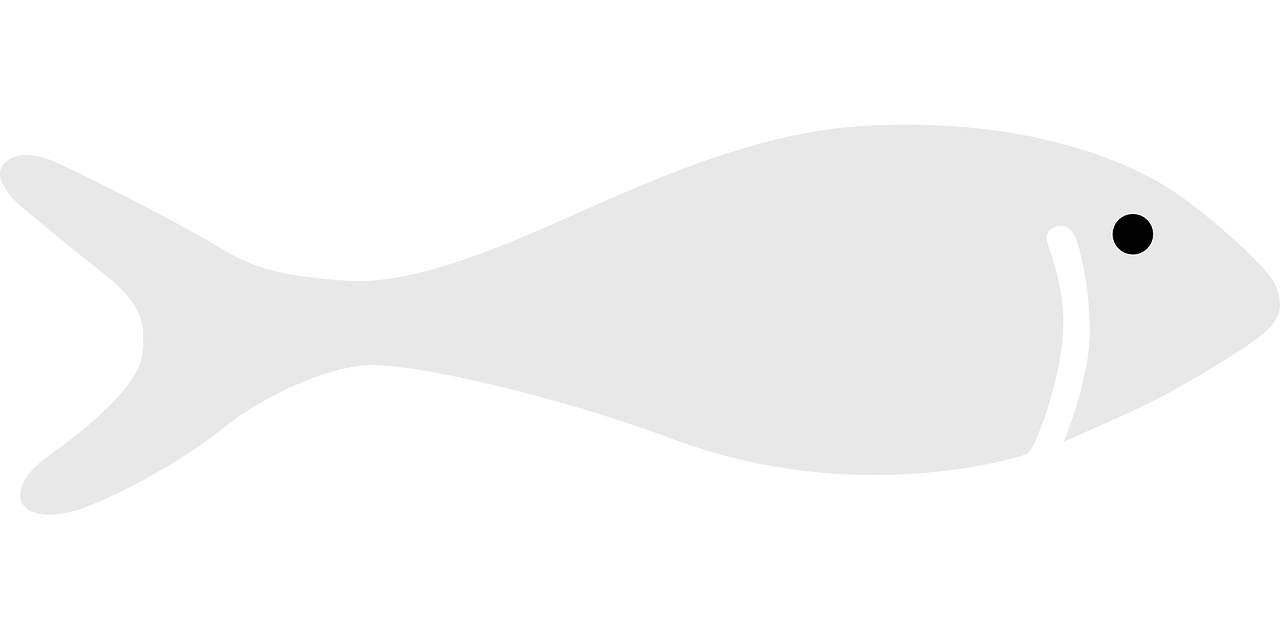 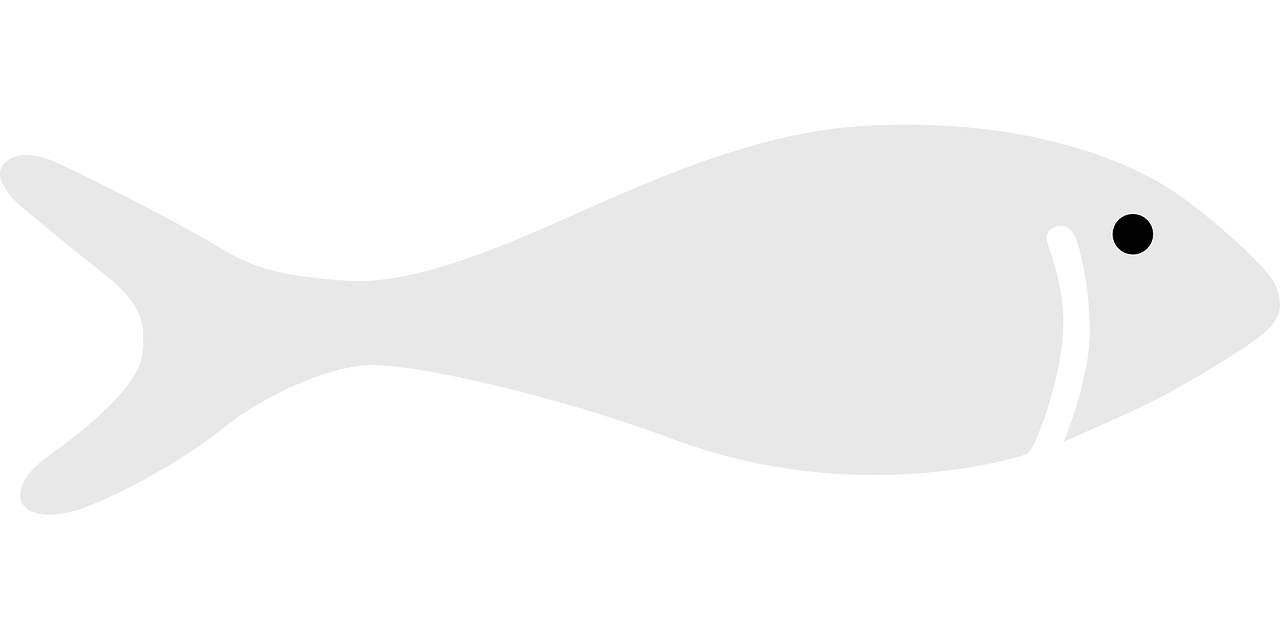 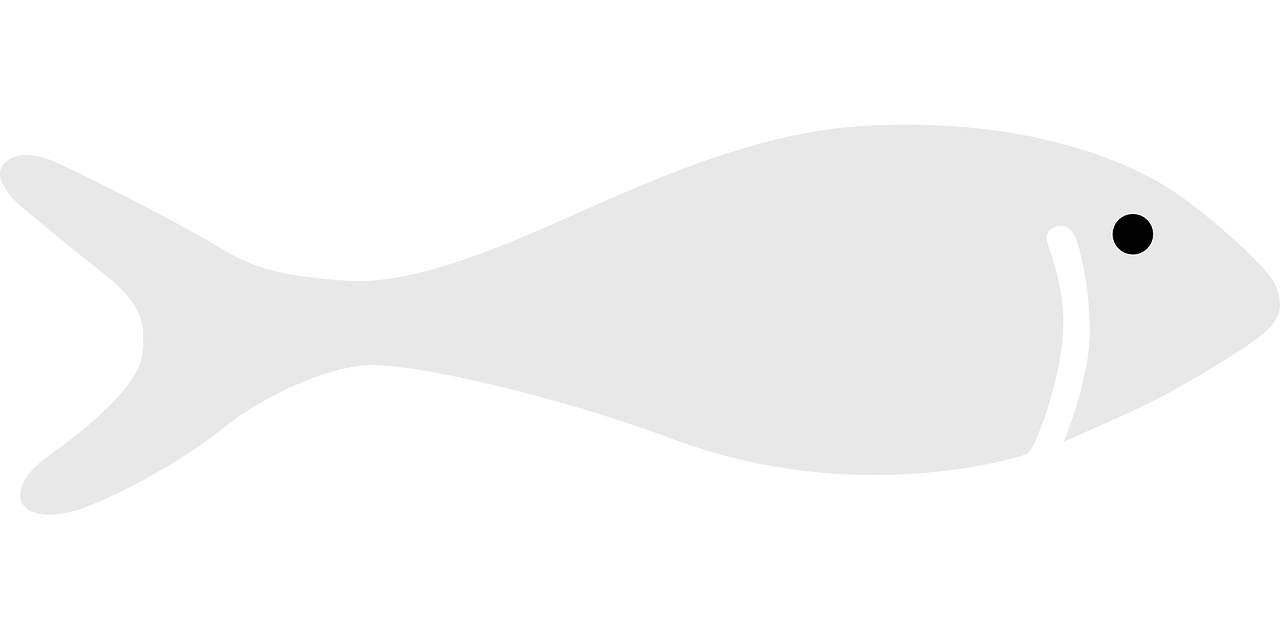 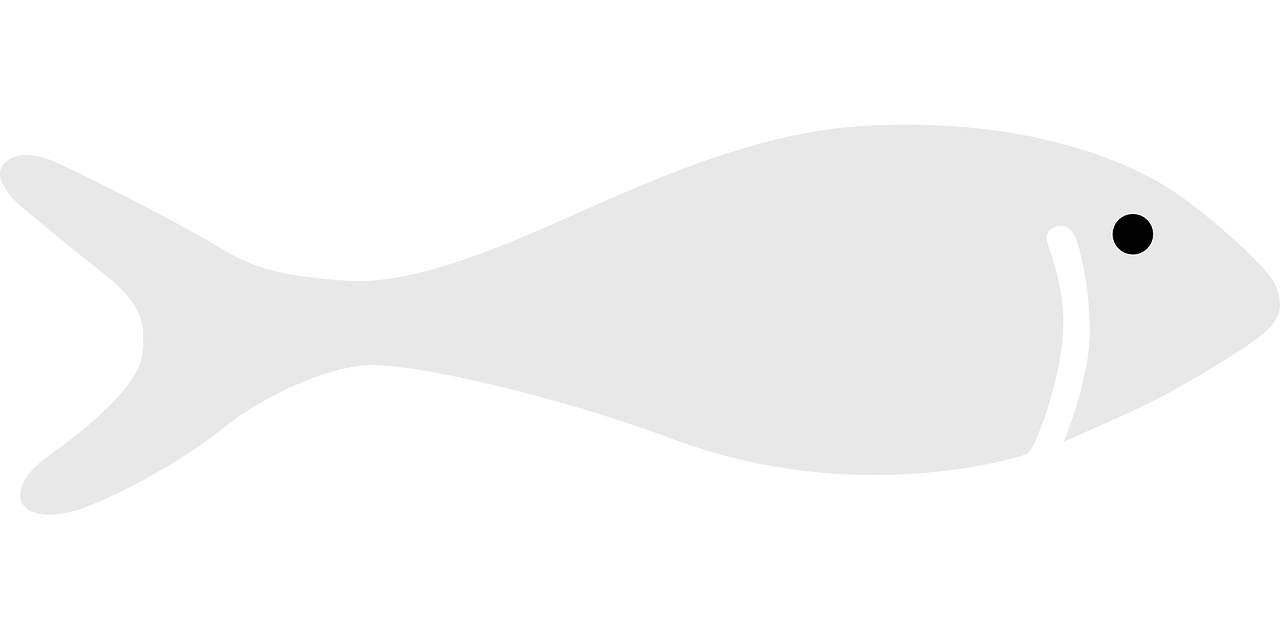 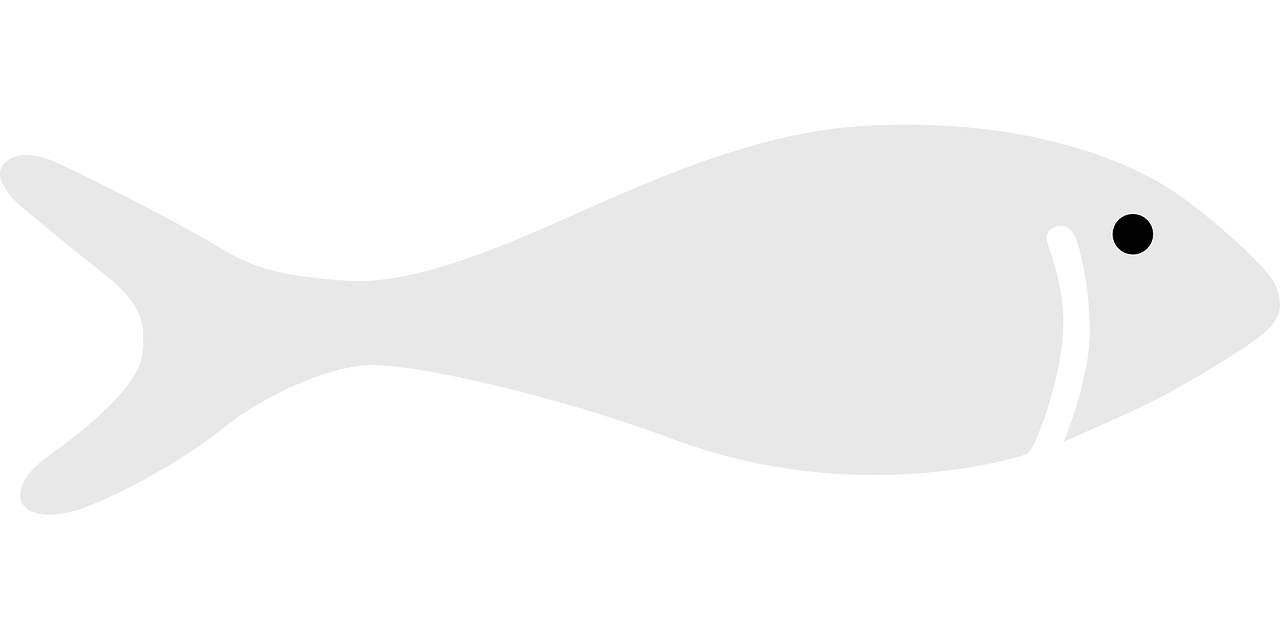 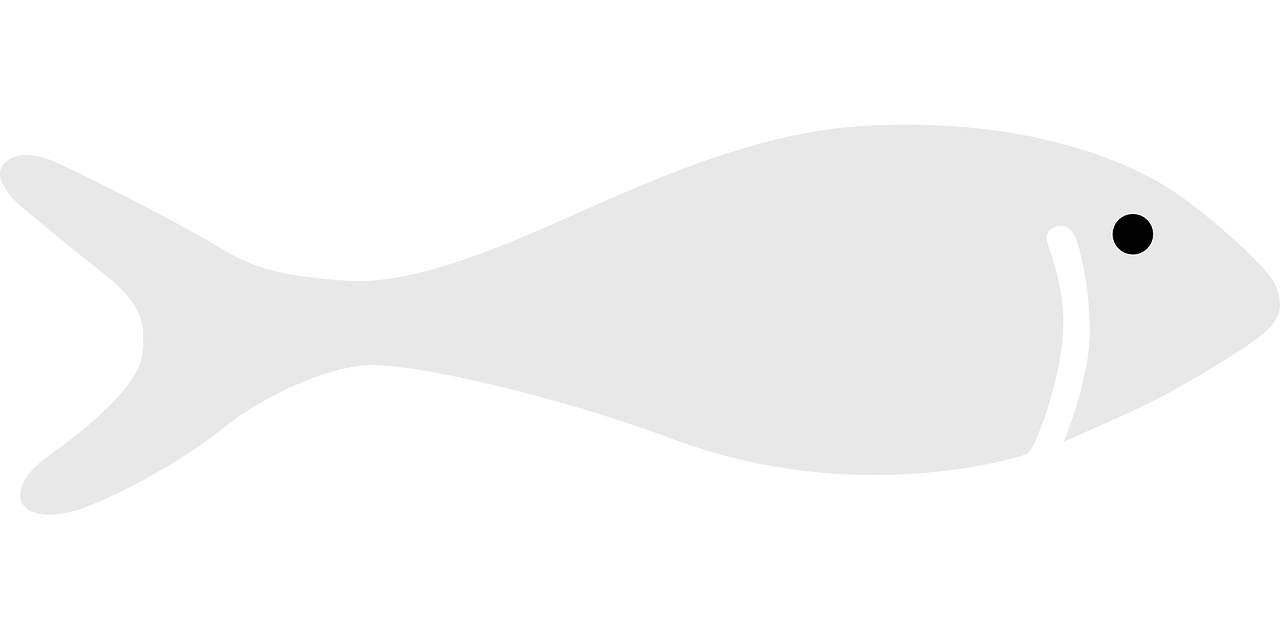 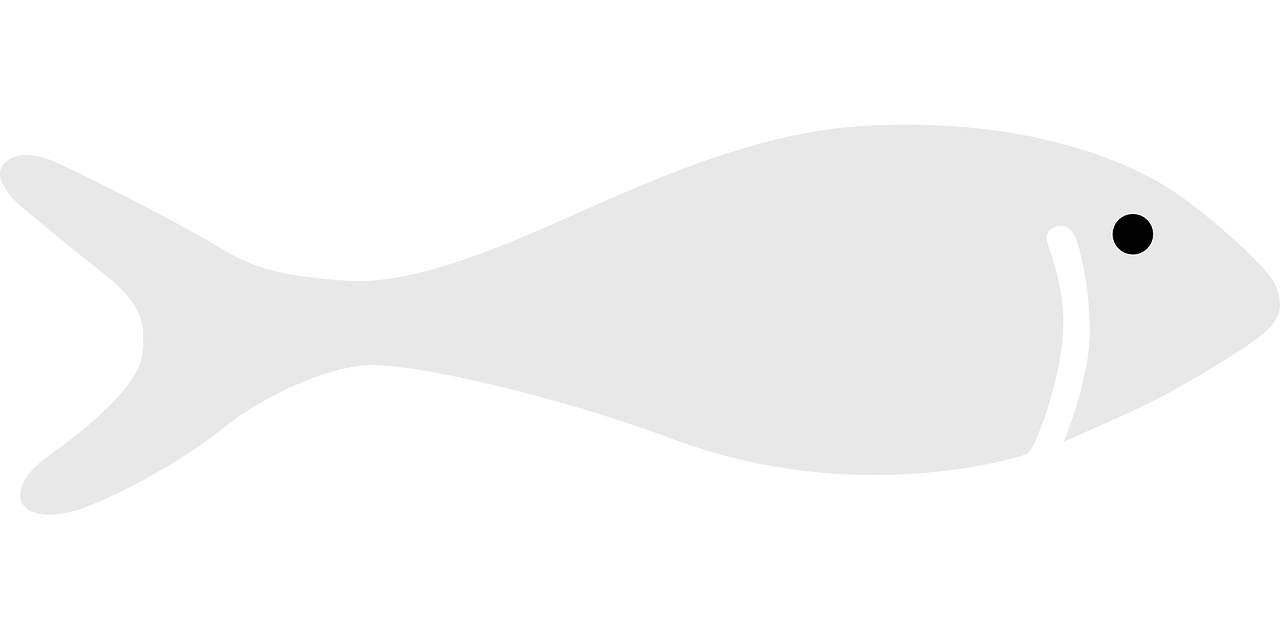 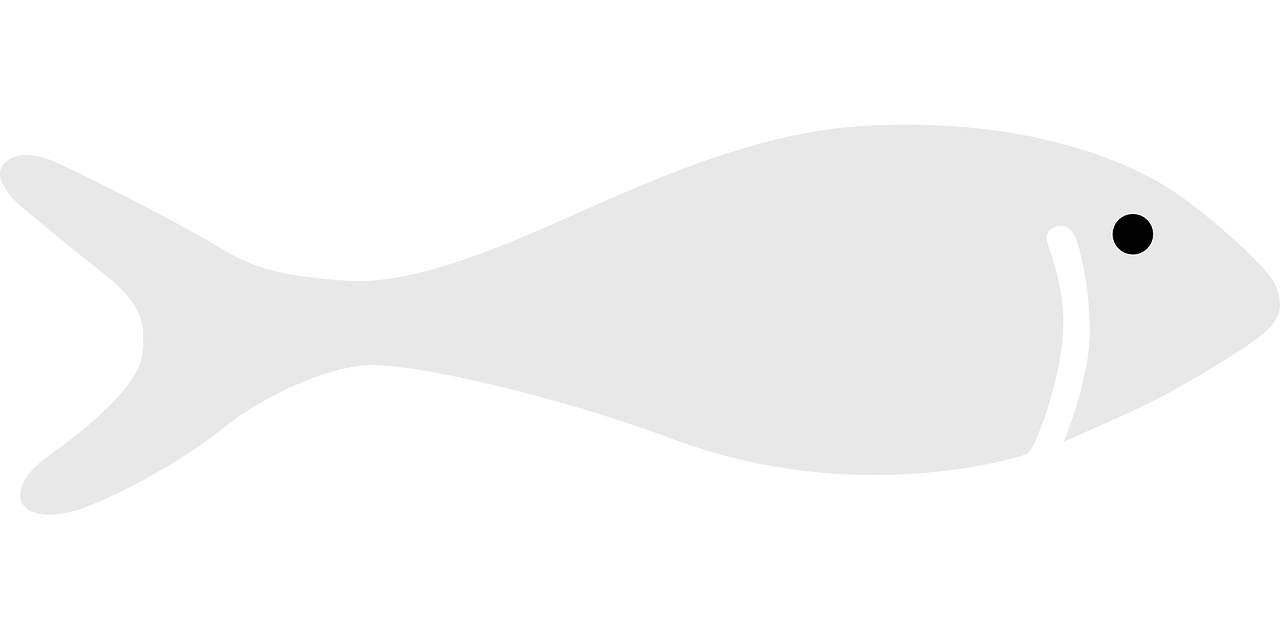 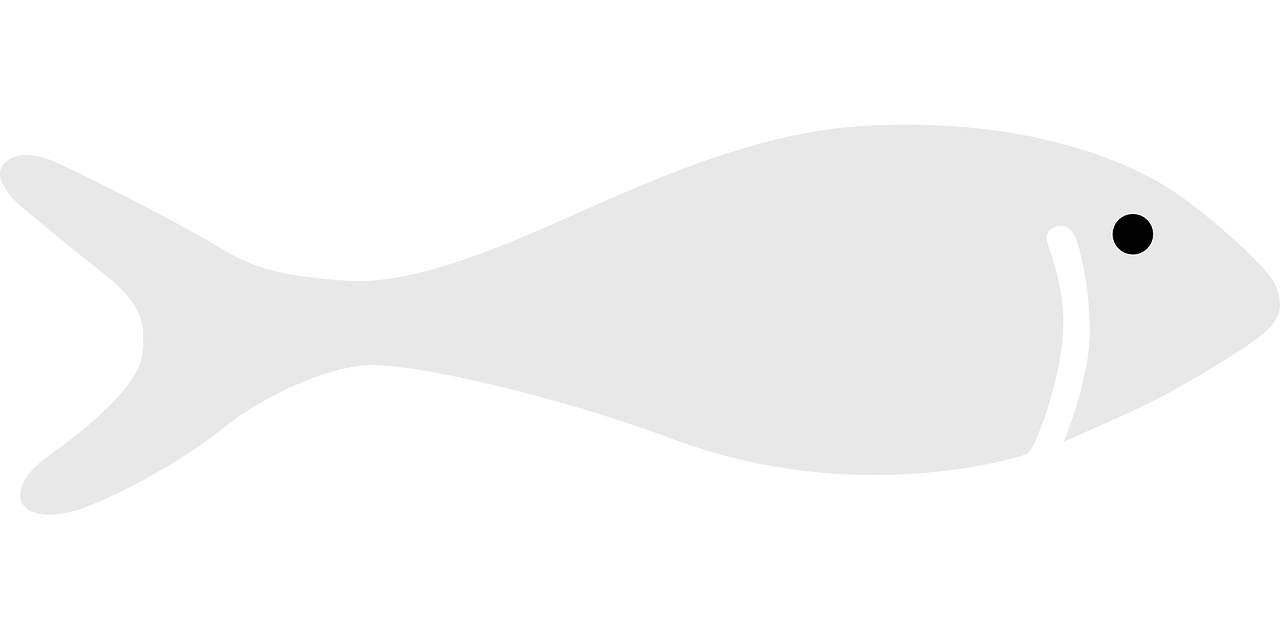 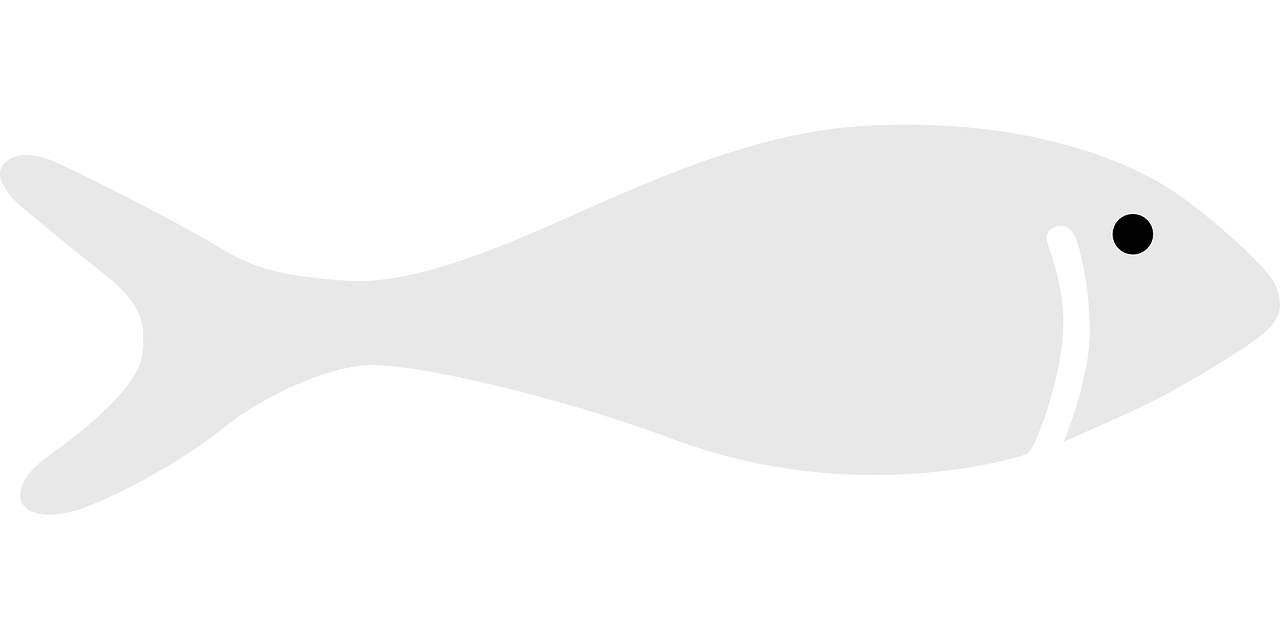 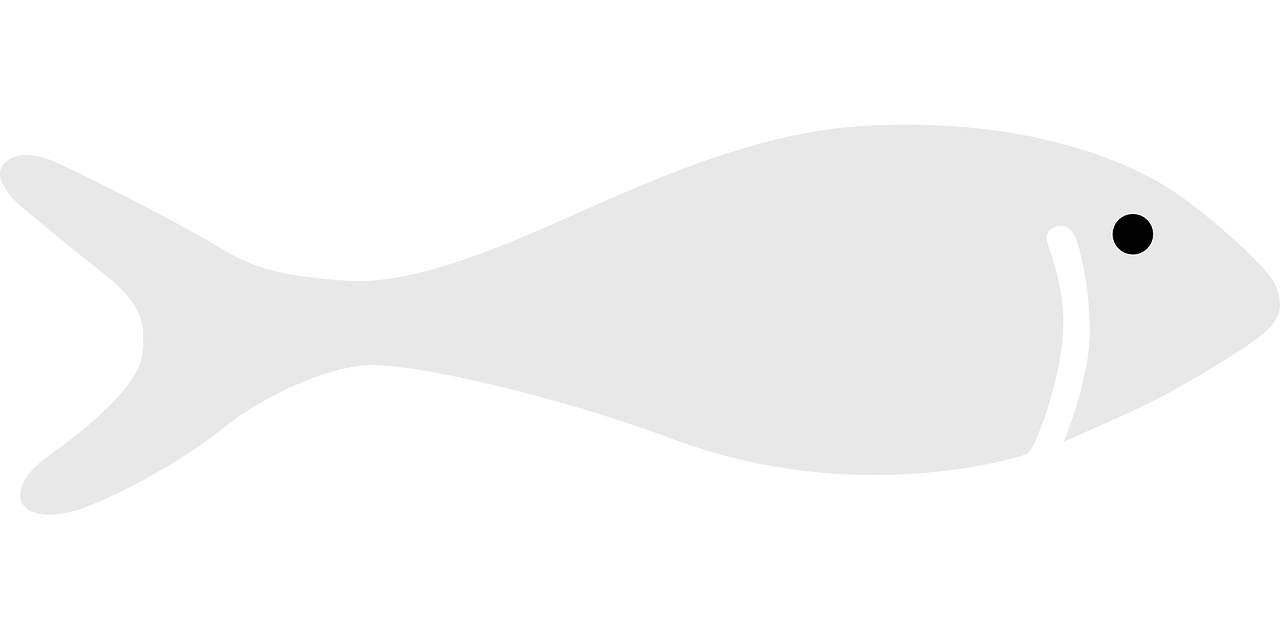 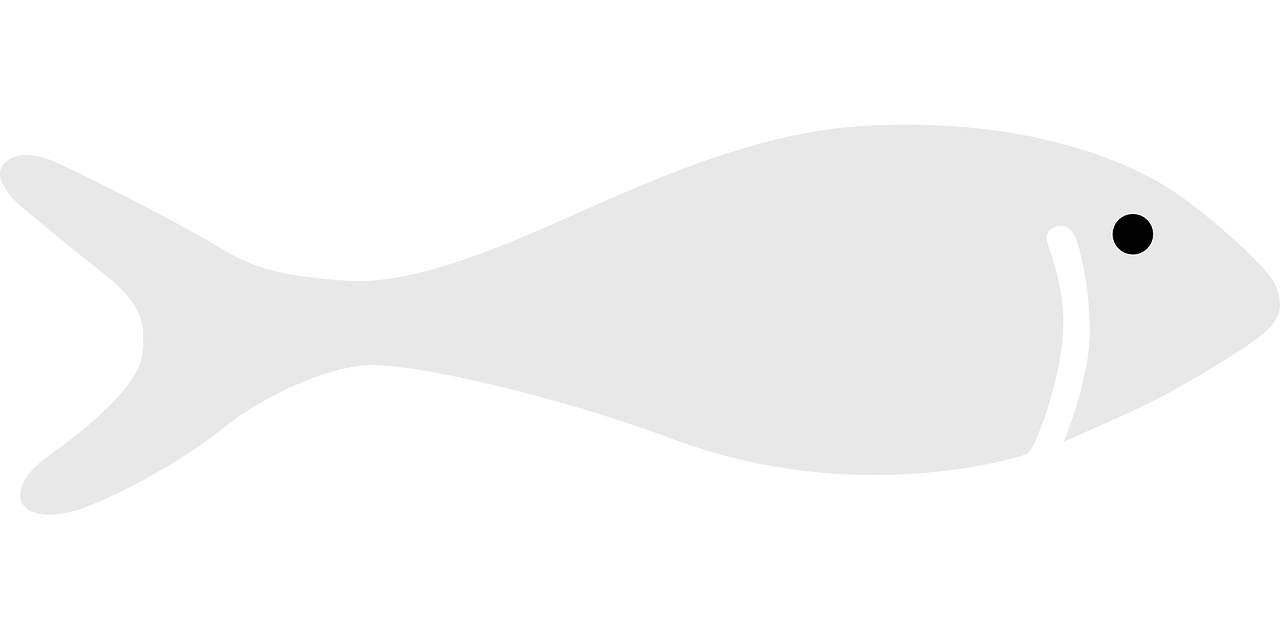 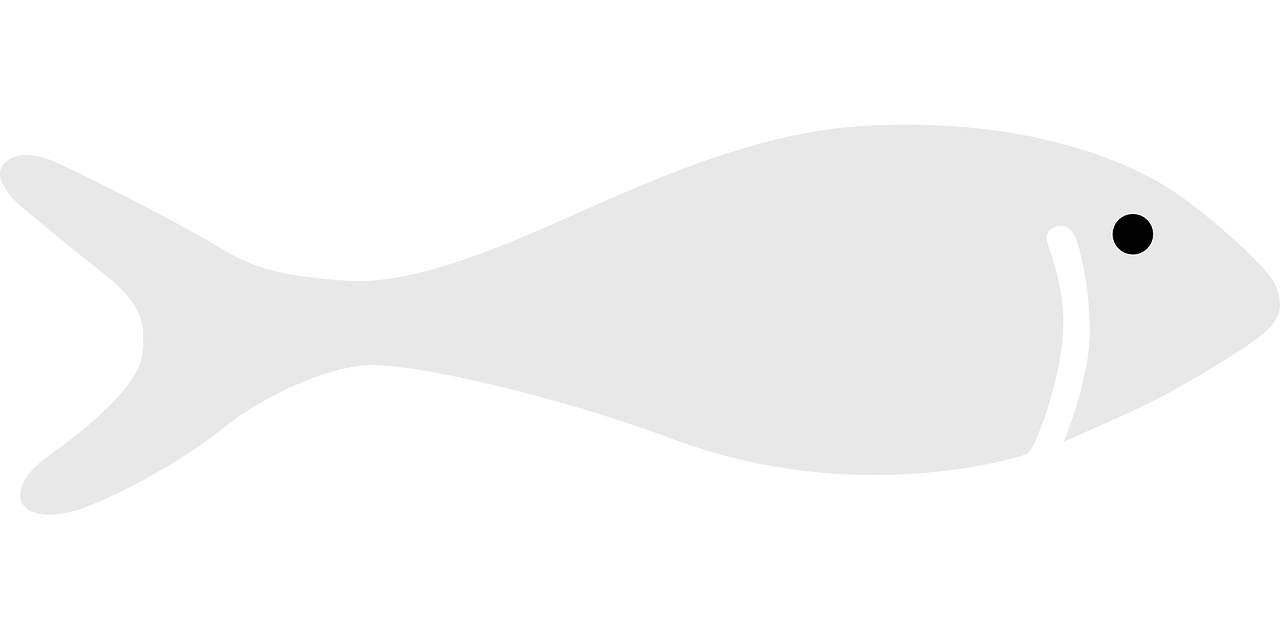 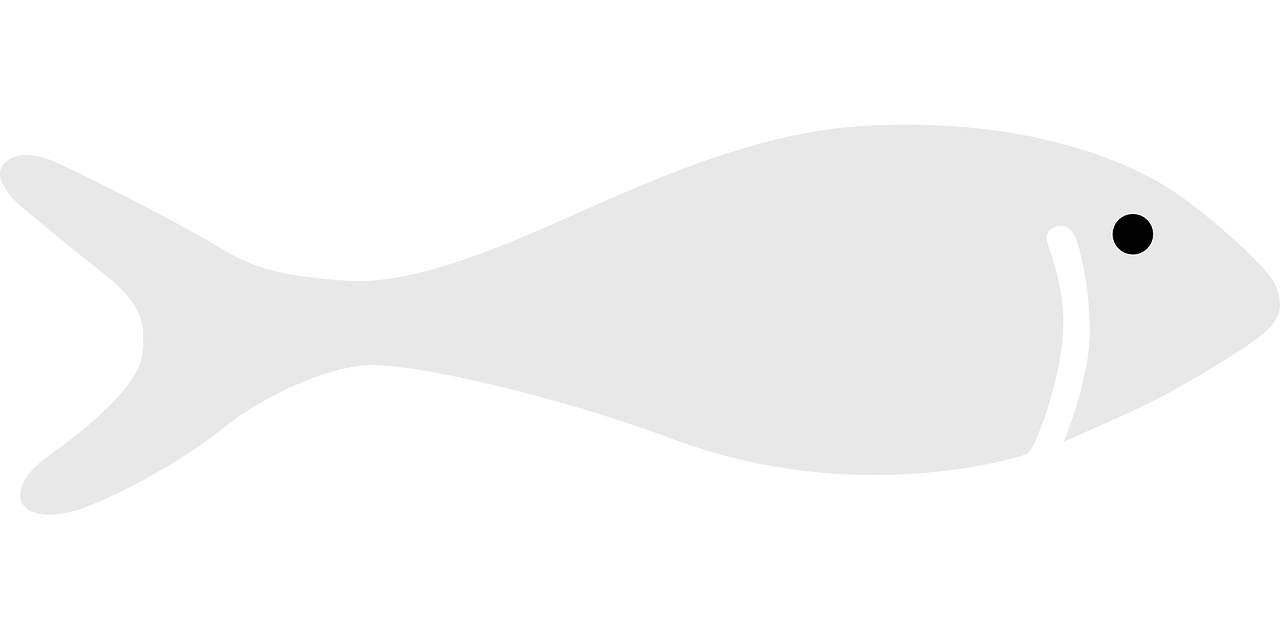 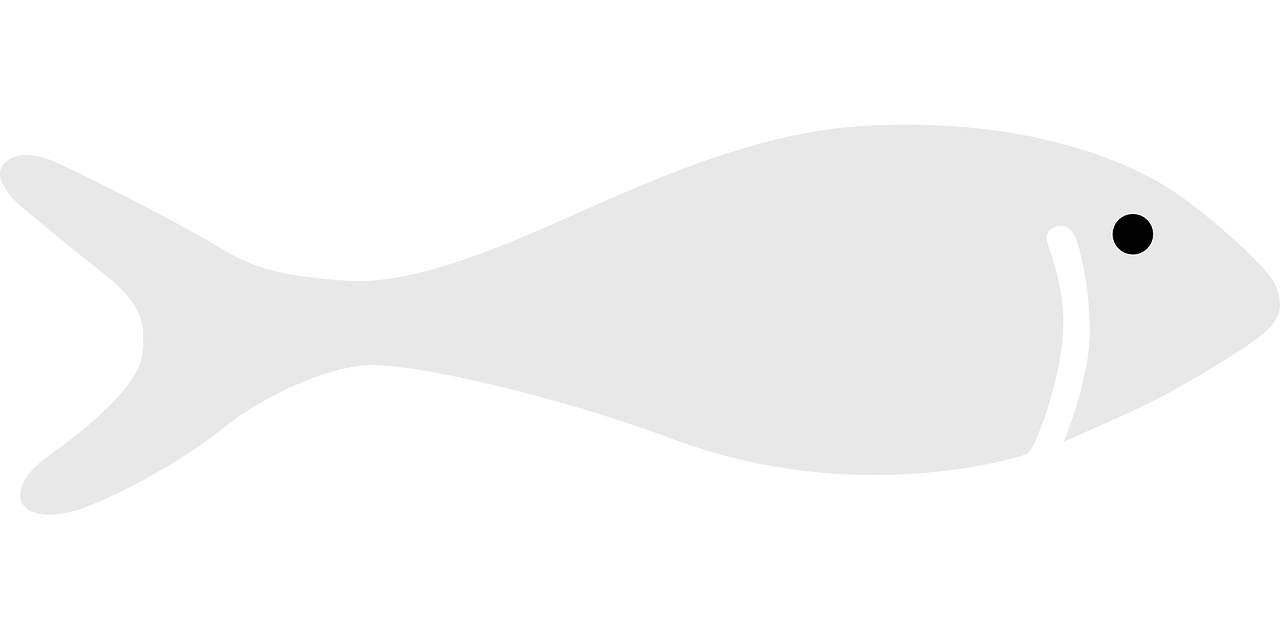 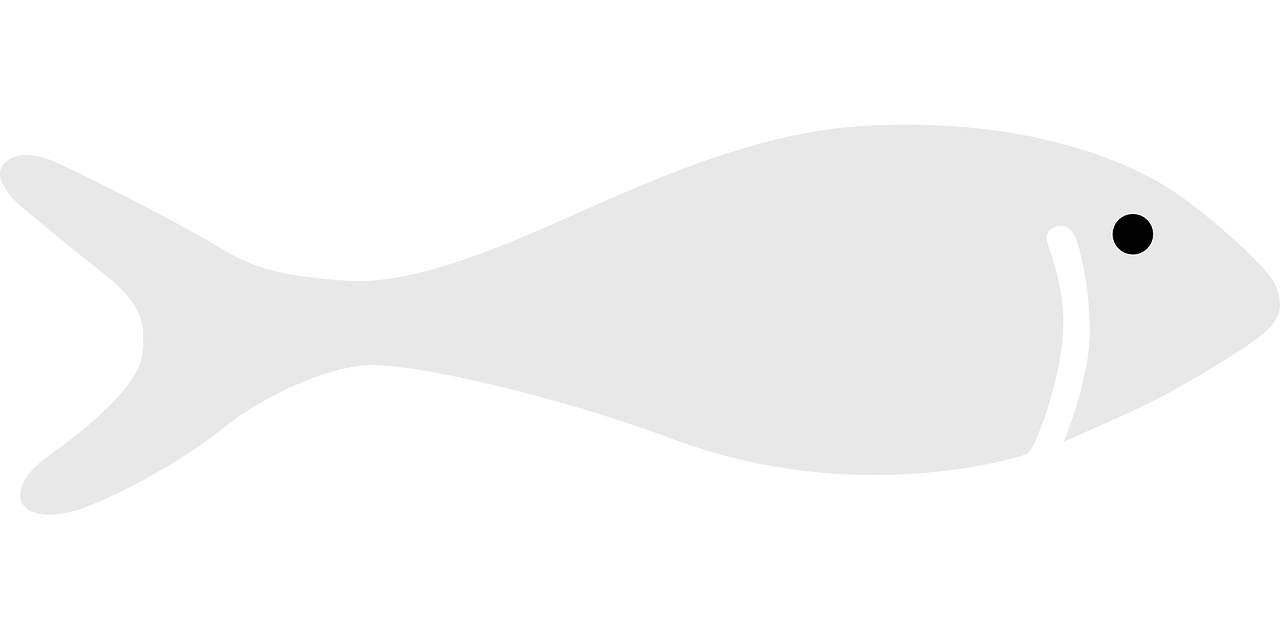 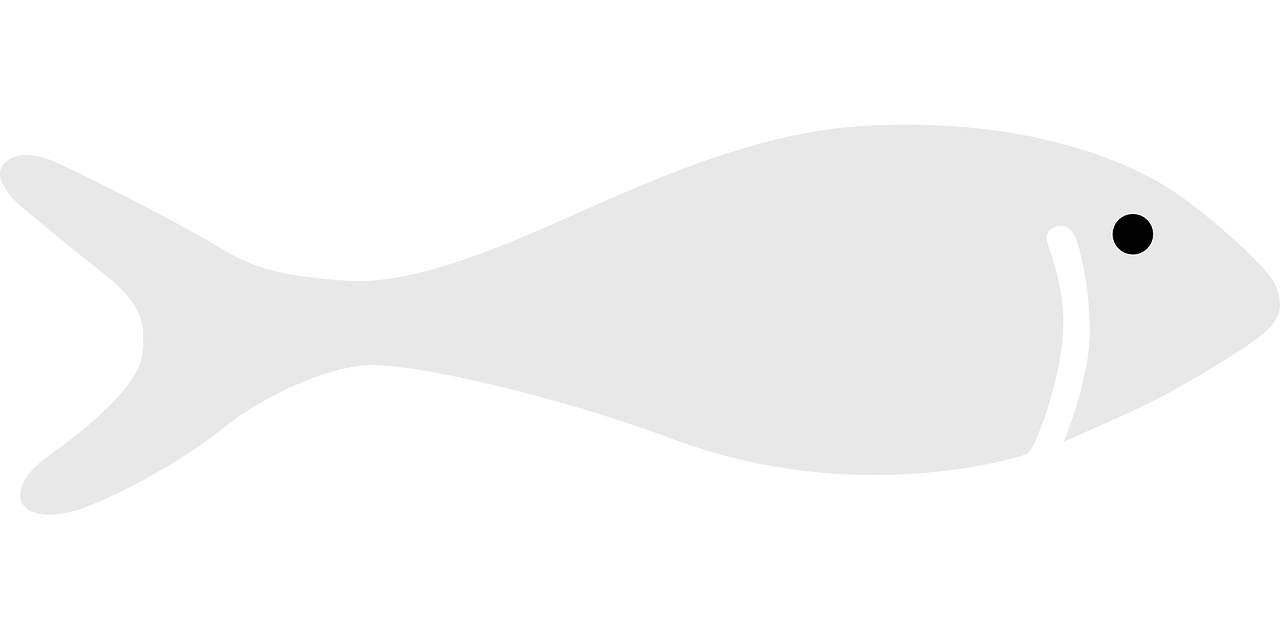 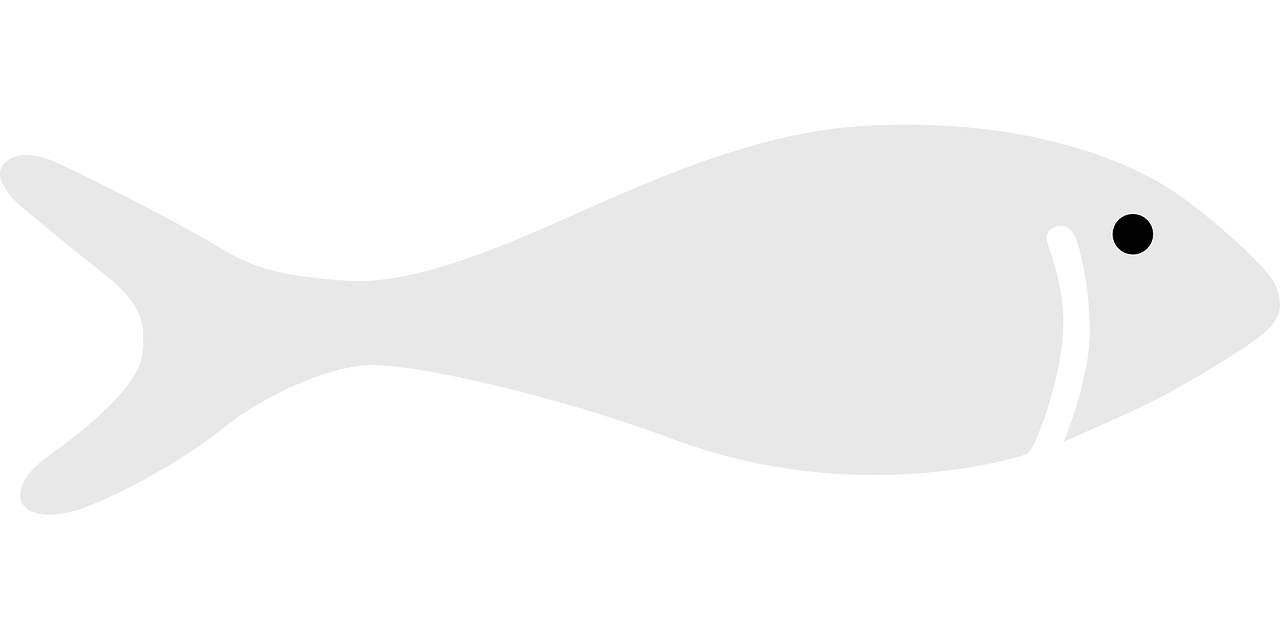 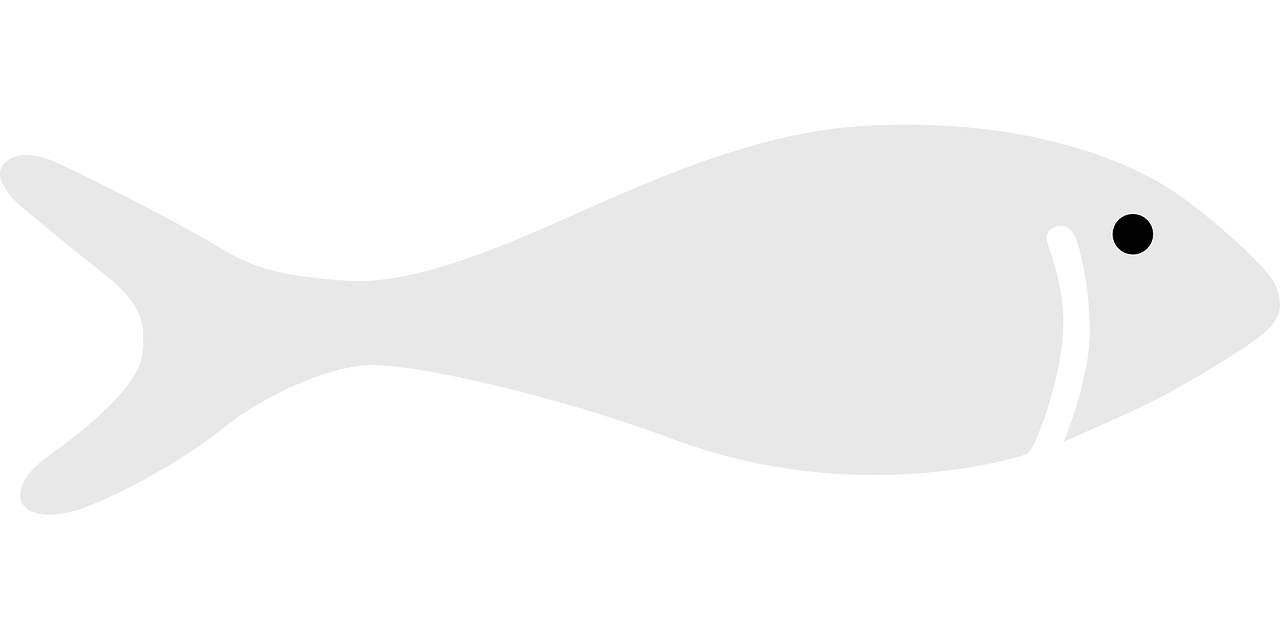 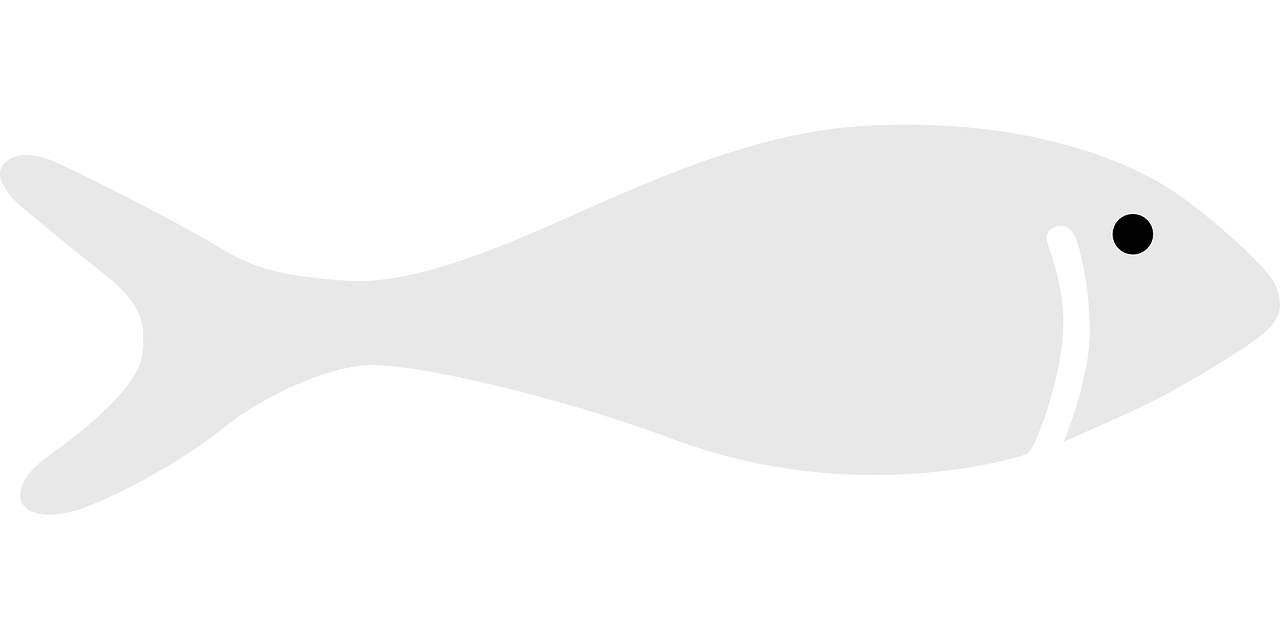 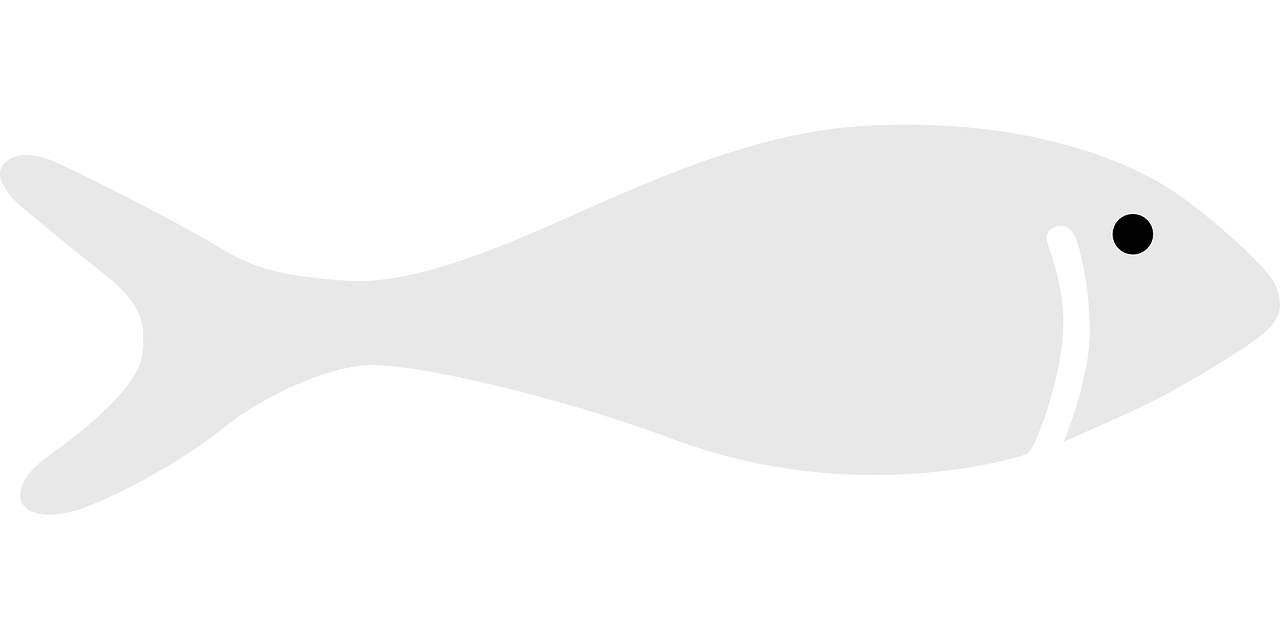 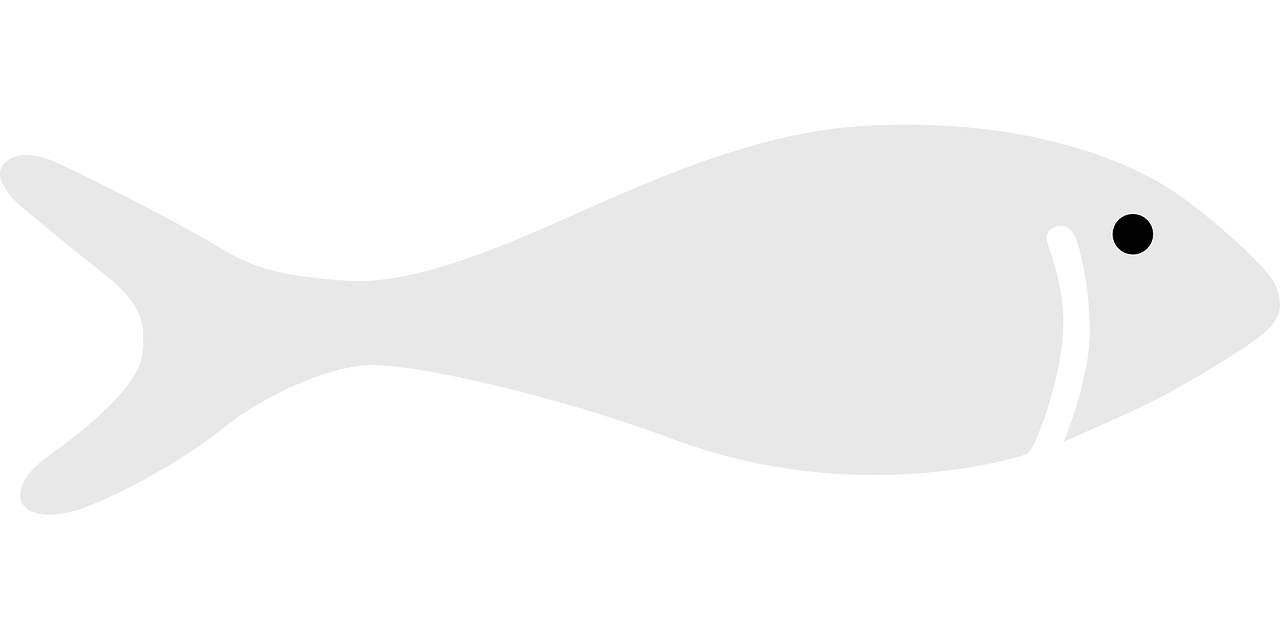 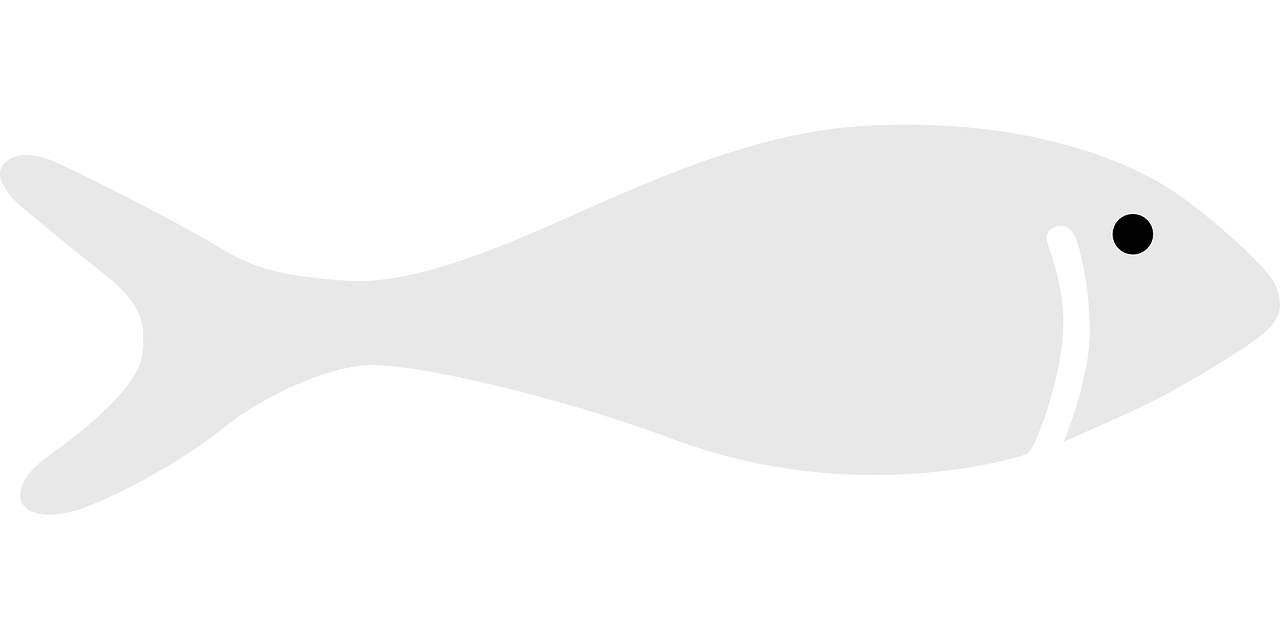 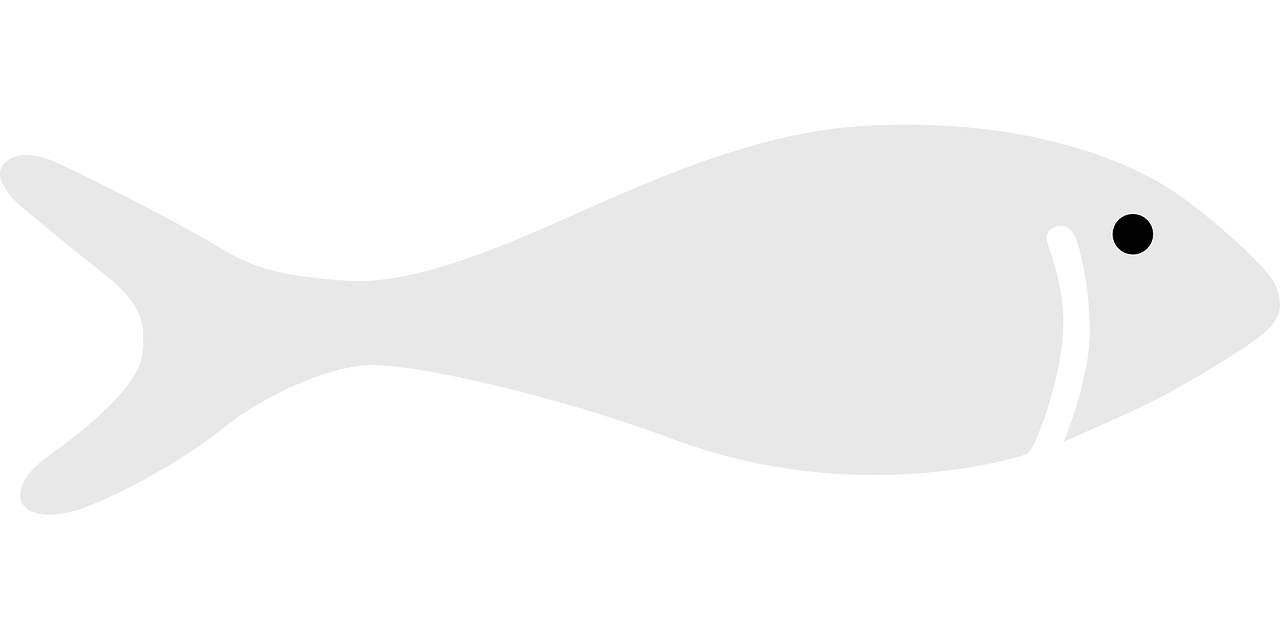 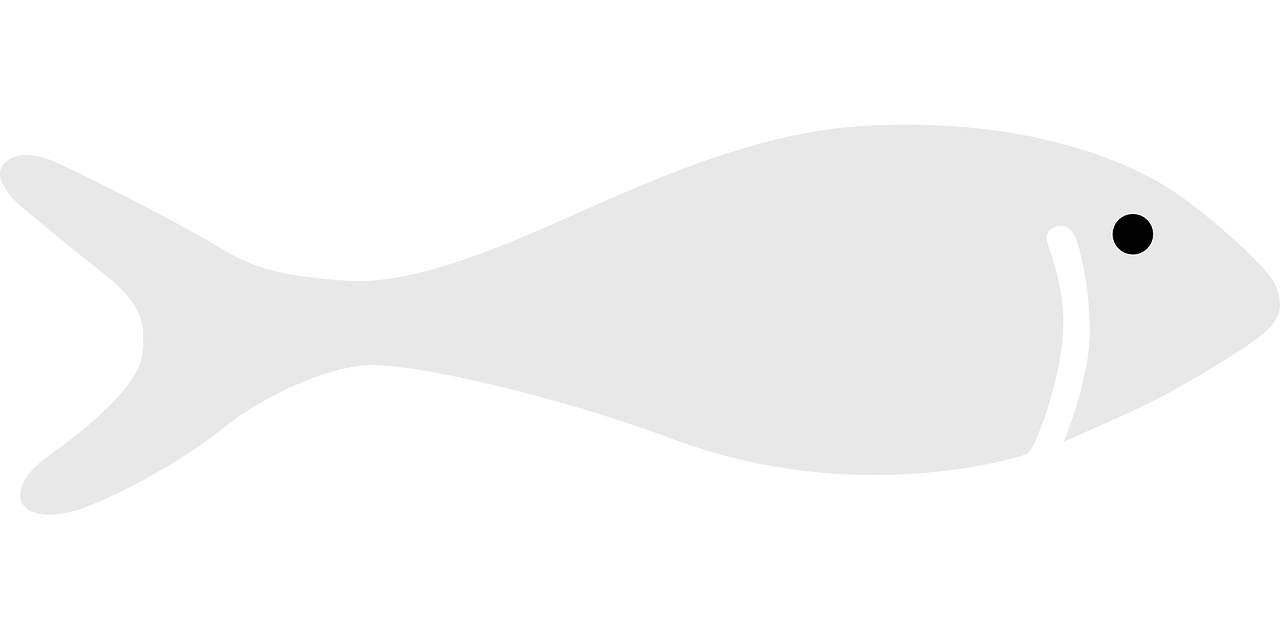 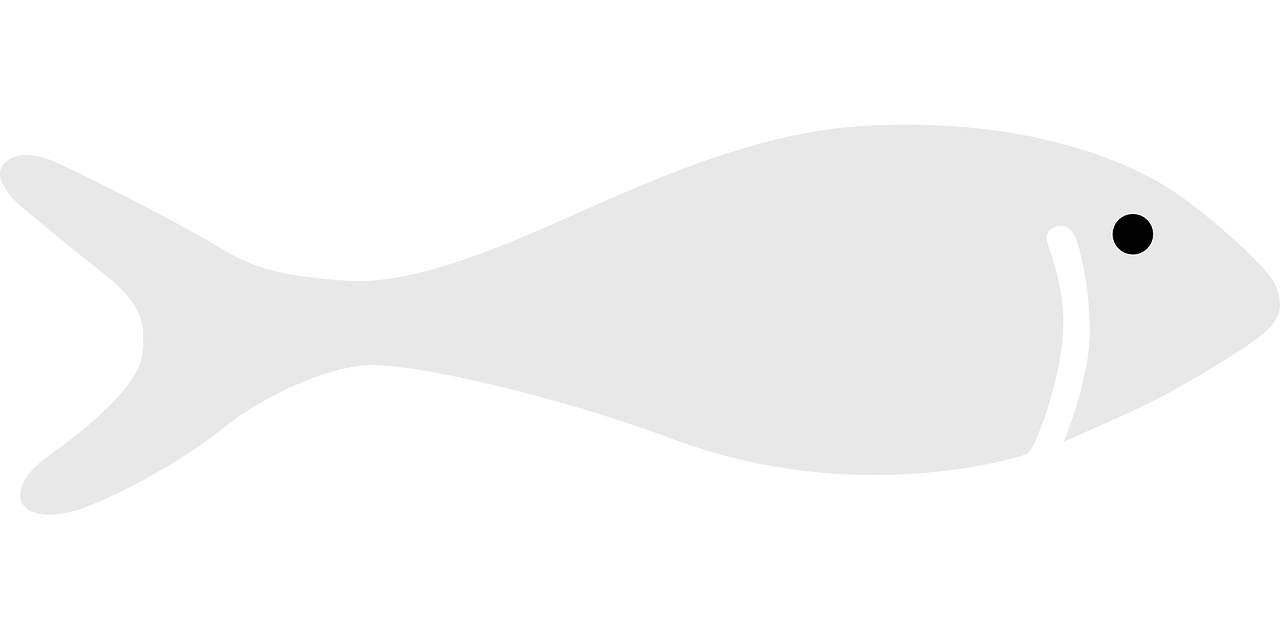 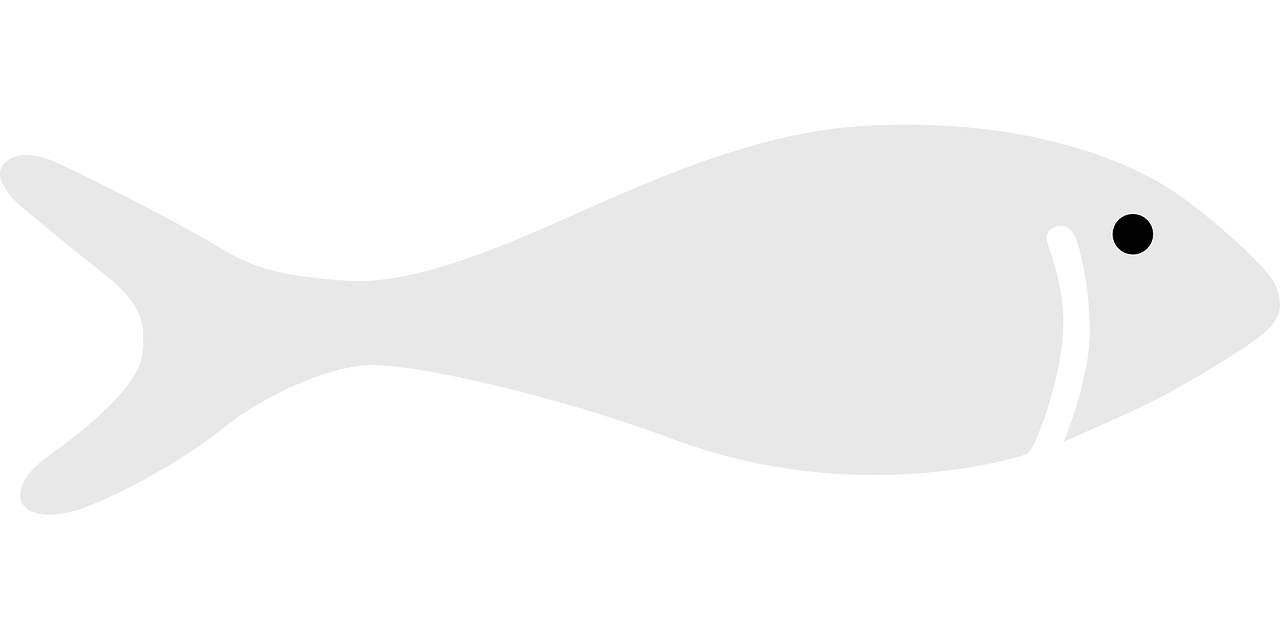 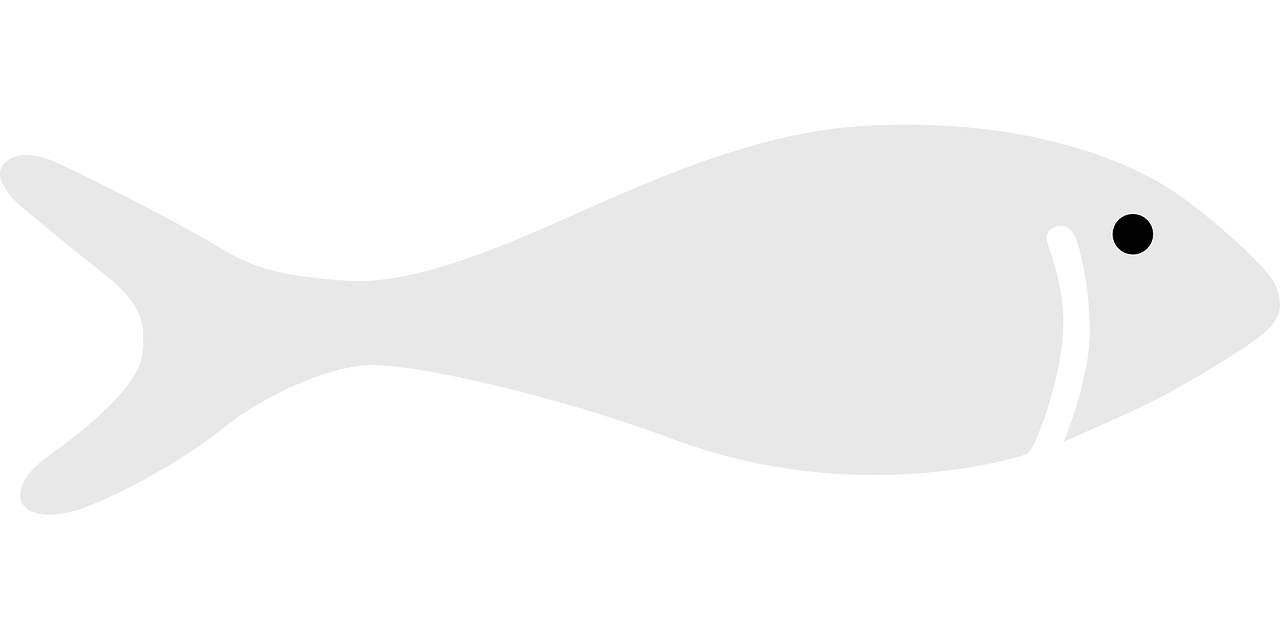 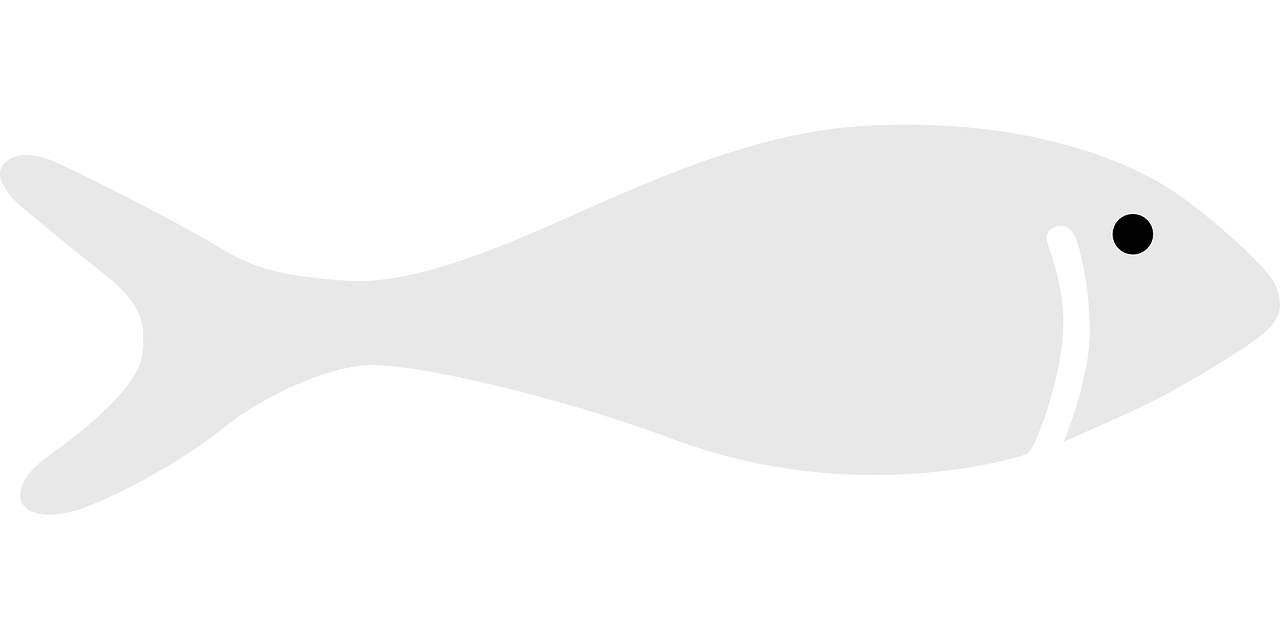 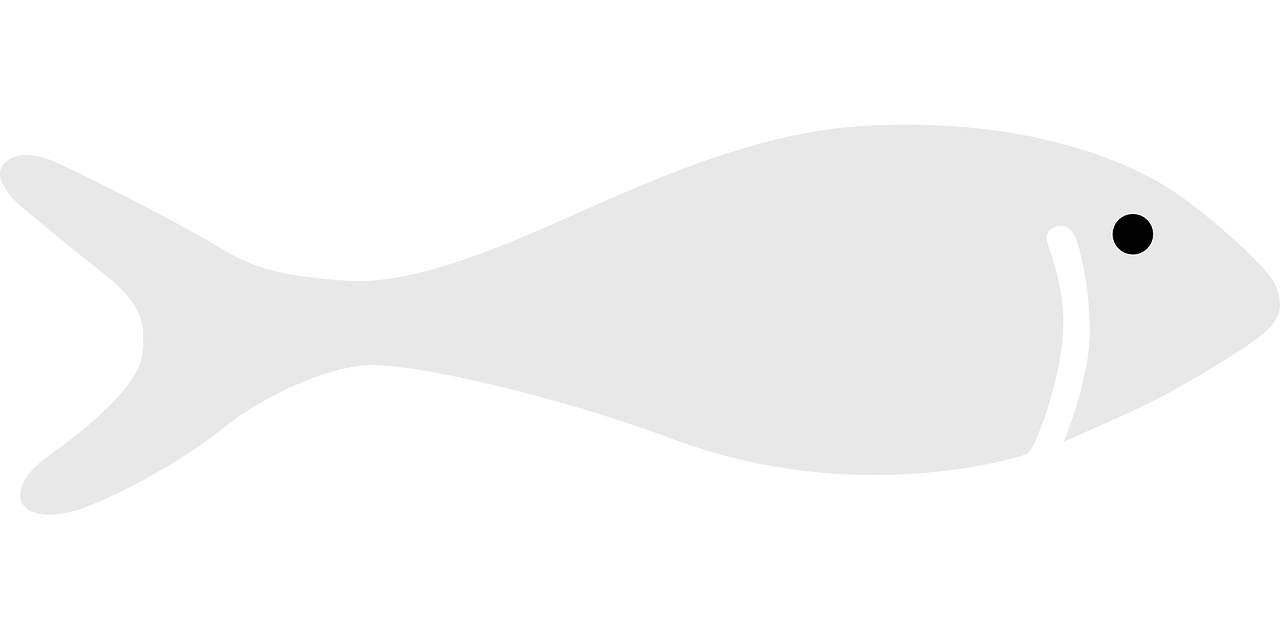 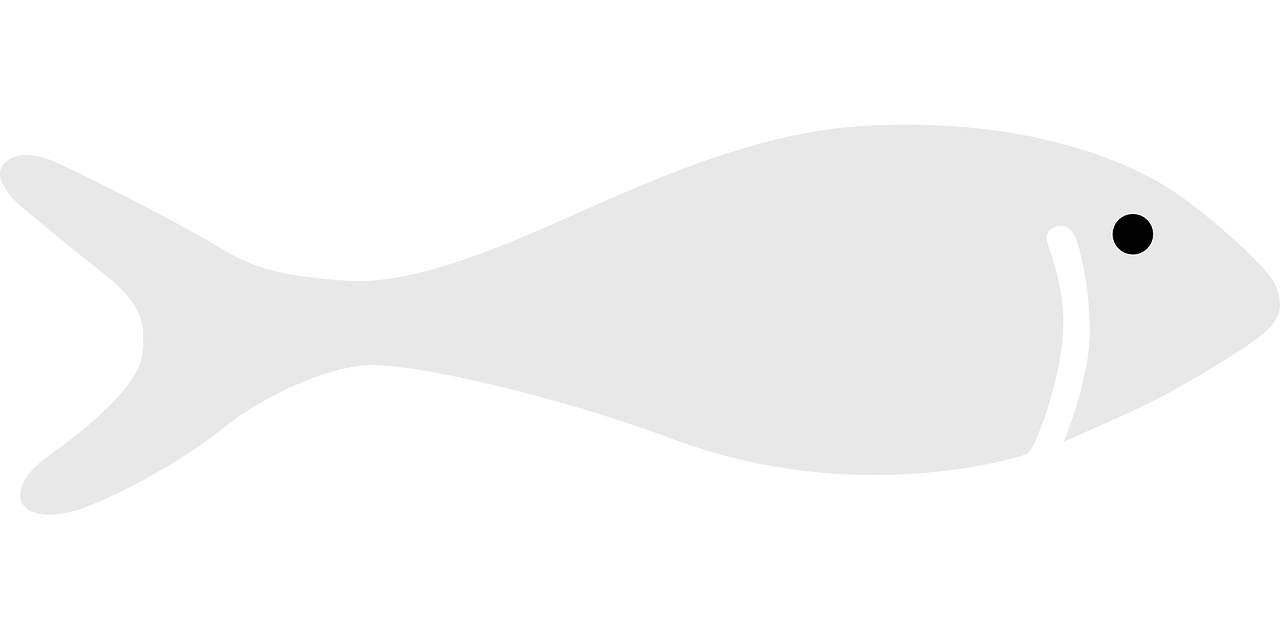 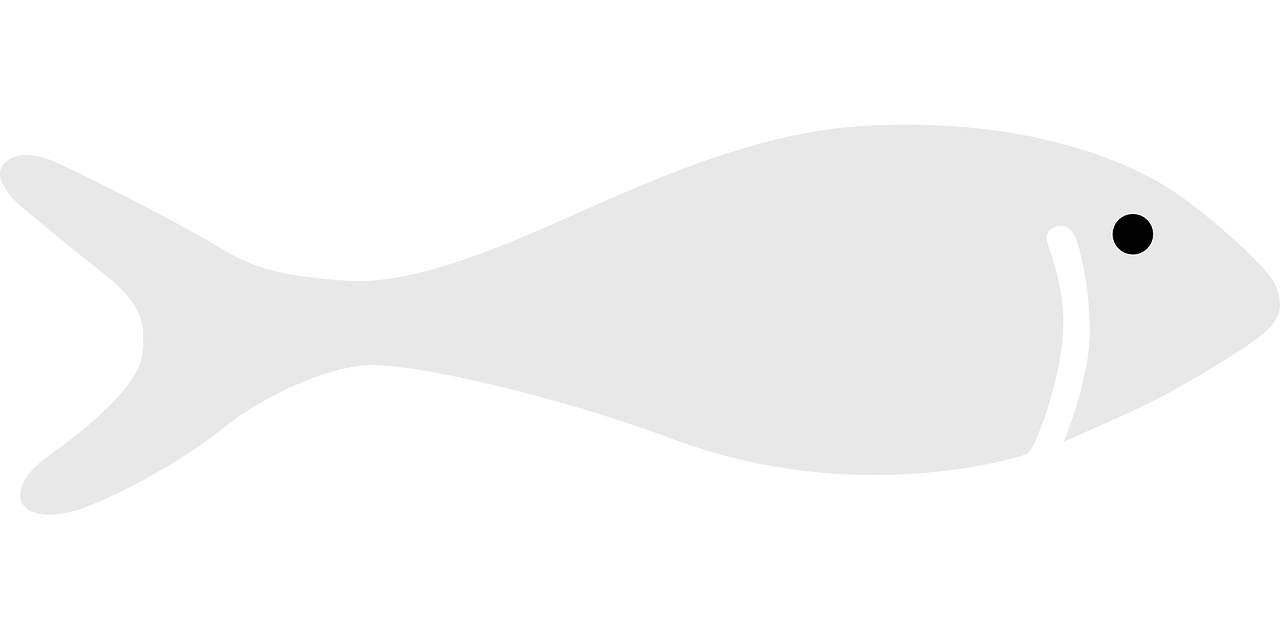 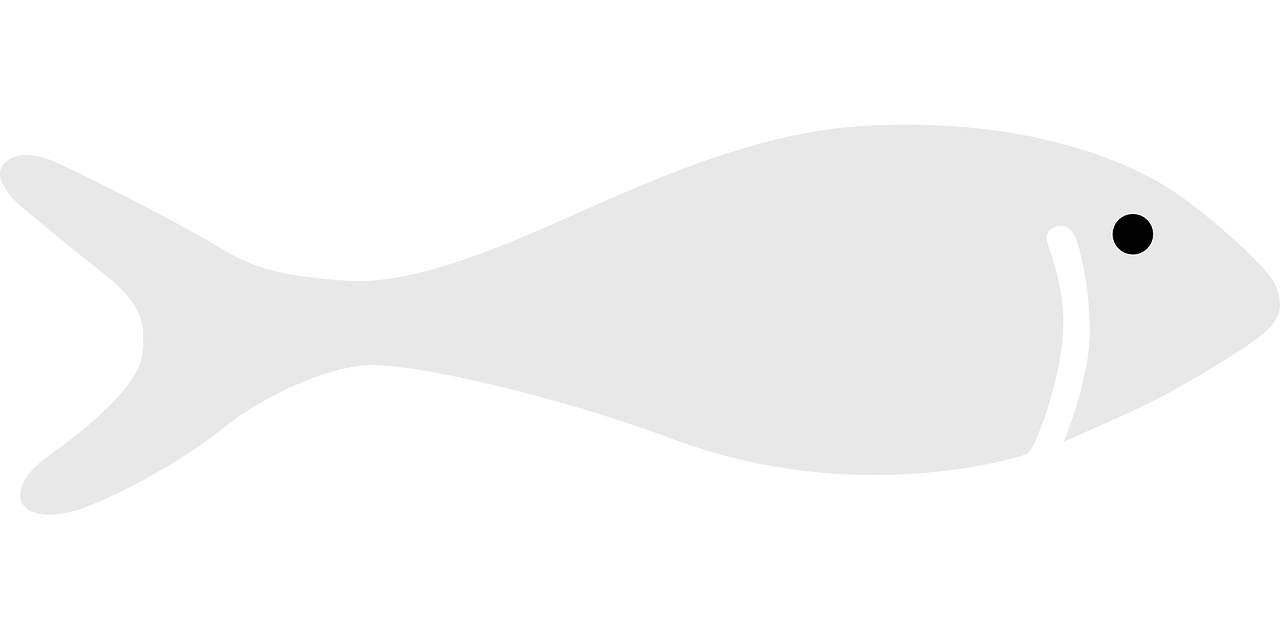 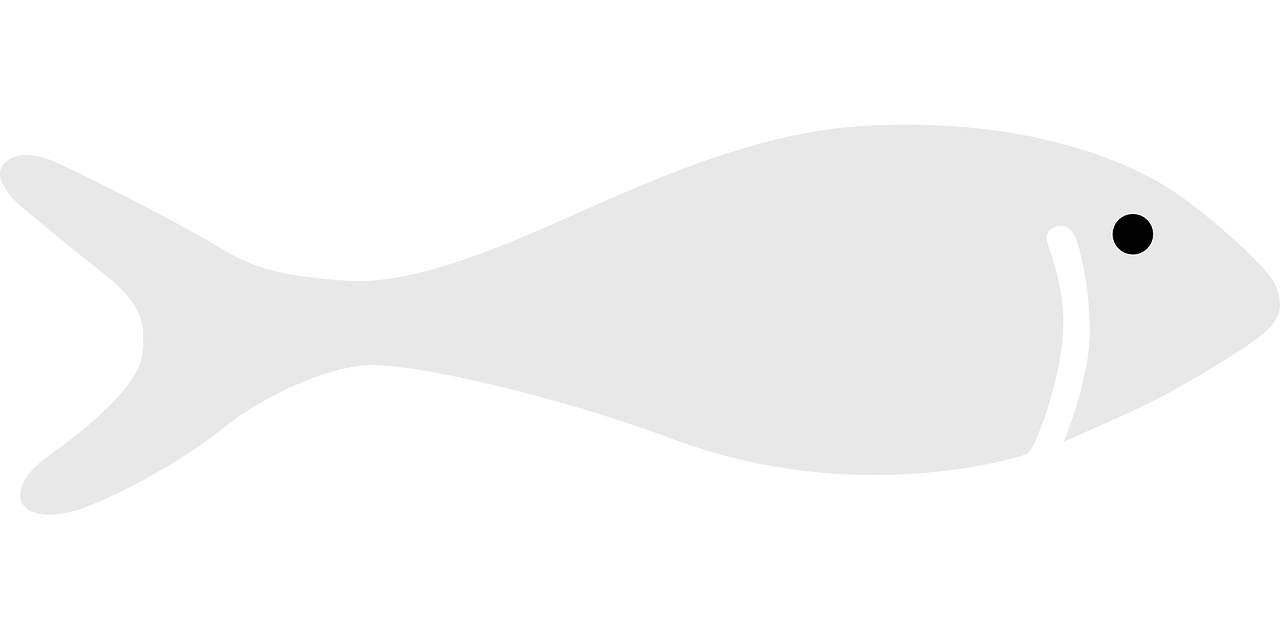 With heavy fishing
Fewer fish in the larger size classes
20
20
25
25
5
5
10
10
15
15
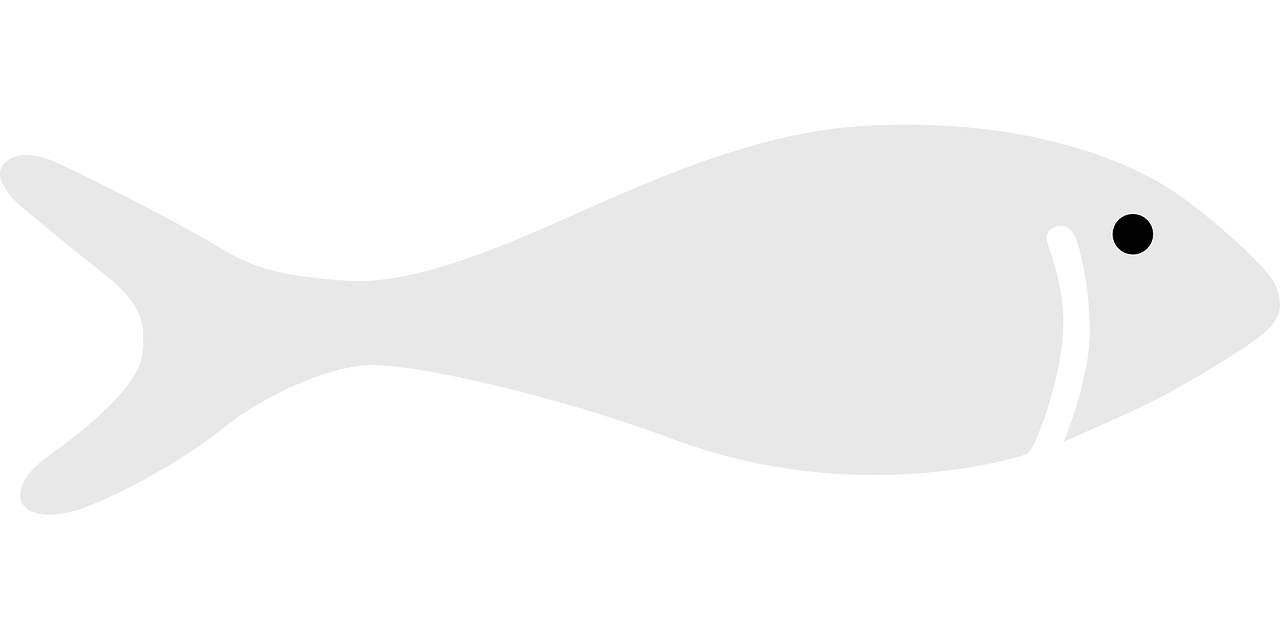 Population replenishment - SPR
Length frequency of the catch with heavy fishing
Length frequency with no fishing
Fewer fish reaching maturity means lower SPR
Where did all the big fish go?
Changes in length-frequencies provides clues about the state of a fish population
Fisheries scientists can estimate SPR by comparing length-frequency distributions to unfished conditions
20
20
25
25
5
5
10
10
15
15
Length measurements have a variety of uses, including:
Determining the current level of population replenishment (SPR) within a fishery
Monitoring the fishery for compliance and adherence to ‘good practices’
Conducting formal stock assessments